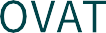 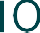 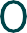 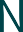 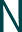 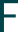 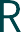 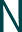 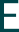 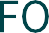 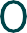 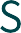 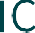 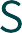 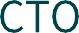 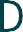 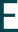 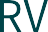 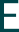 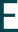 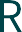 COMPENDIO DE  BUENAS  PRÁCTICAS  ALIMENTARIAS  SALUDABLES
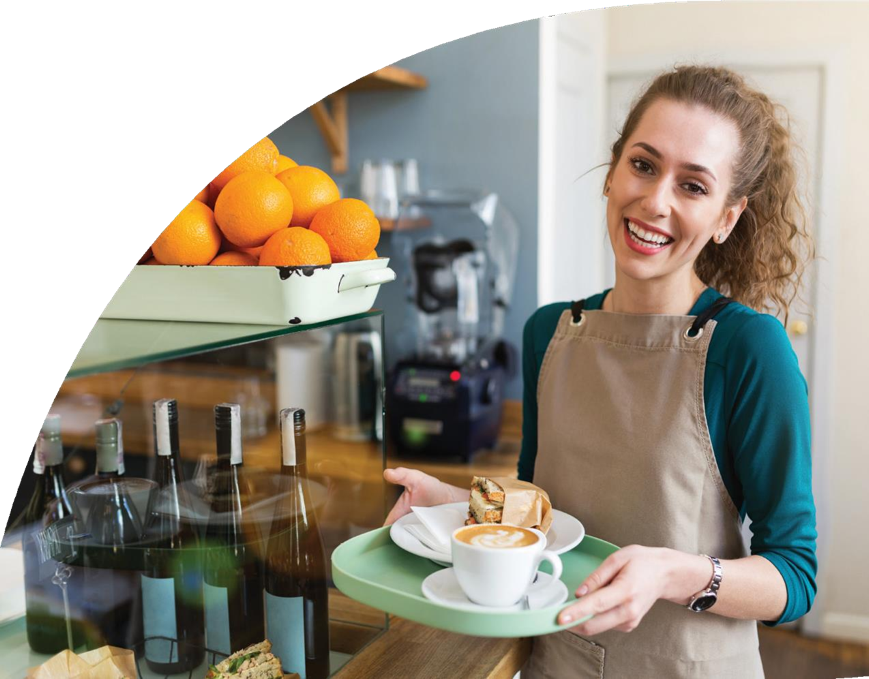 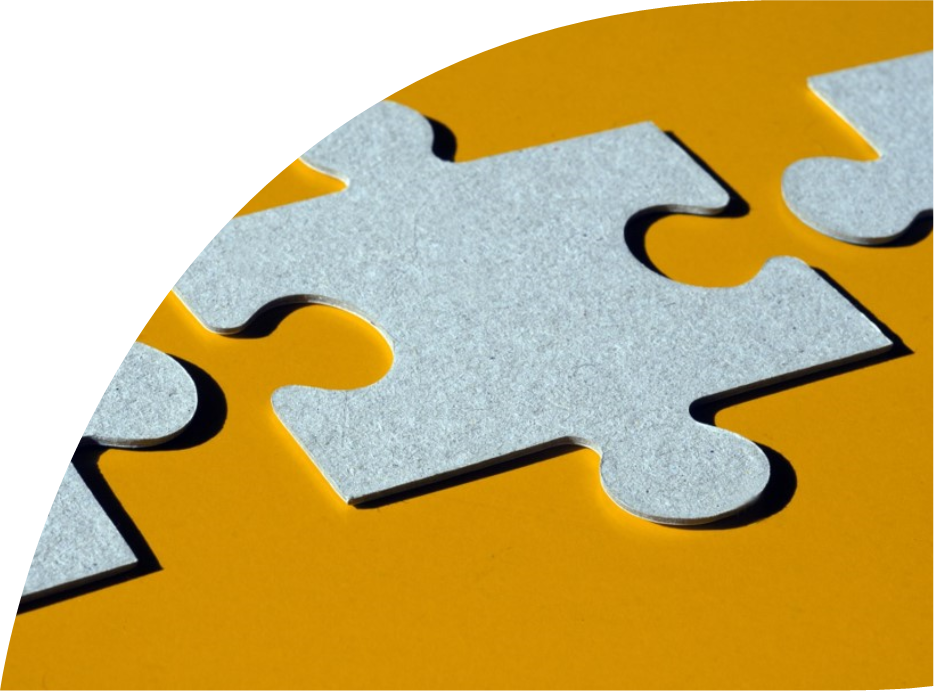 Un recurso clave para los formadores de EFP
INSPIRADO EN  50 MEJORES  PRACTICAS  DE TODA  EUROPA
“
Conozca una nueva generación  de empresas de servicios
alimentarios, que se adaptan a un sector
desafiante, en rápida evolución, de forma  responsable, ética y rentable
This project has been funded with support from the European  Commission. This publication [communication] reflects the views only of  the author, and the Commission cannot be held responsible for any use  which may be made of the information contained thereinof
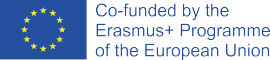 El Compendio de Buenas Prácticas de Servicios  Alimentarios Saludables de SUSTAIN es una guía  interactiva online llena de recursos multimedia (como  vídeos) y enlaces de aprendizaje adicionales. Este rico  contenido multimedia ofrece una oportunidad de  aprendizaje más profunda y autoguiada. Le invitamos a  utilizar estos enlaces y a explorar y profundizar en los  estudios de caso y las buenas prácticas.
CÓMO  UTILIZAR  ESTA  GUÍA
INTERACTIVA
Los contenidos interactivos se identifican en esta guía por estos ICONOS
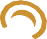 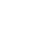 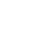 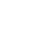 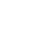 APRENDIZAJE EN PROFUNDIDAD - Haga clic para saber más sobre los estudios de casos
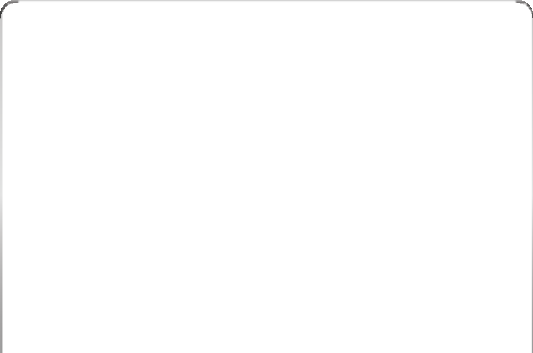 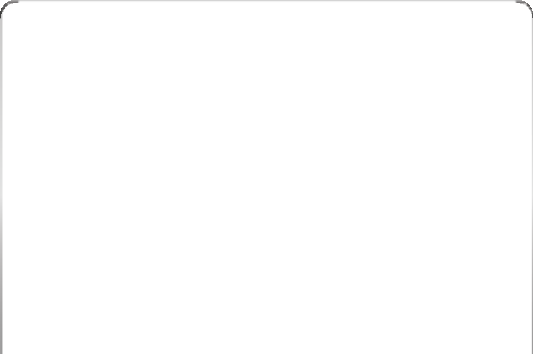 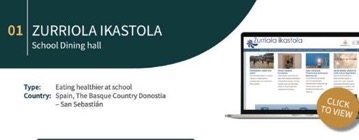 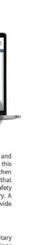 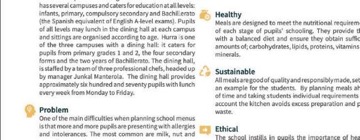 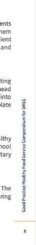 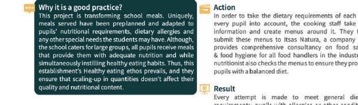 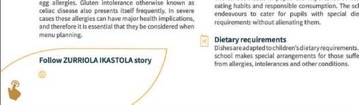 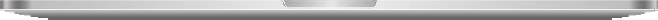 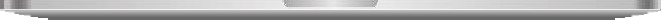 CONSEJO
Para volver al compendio - utilice la  opción de volver atrás en su
navegador
NAVEGACIÓN RÁPIDA Y SENCILLA
Vaya a la sección de estudios de casos que
desee haciendo clic en ella en nuestro índice  interactivo.
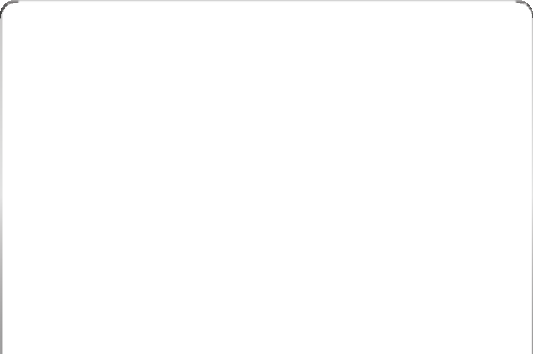 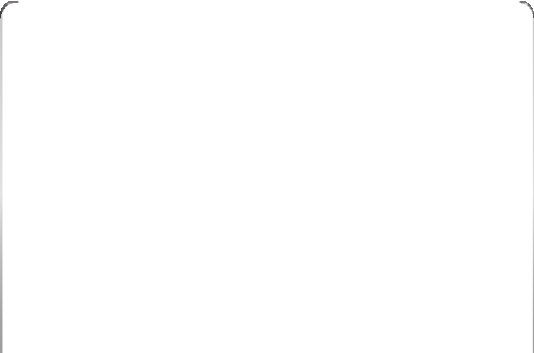 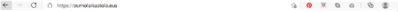 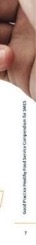 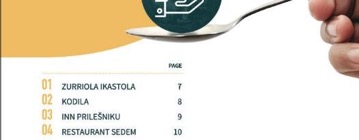 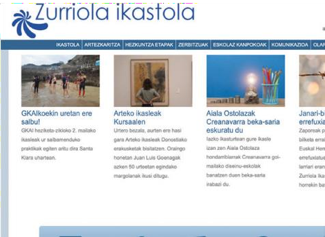 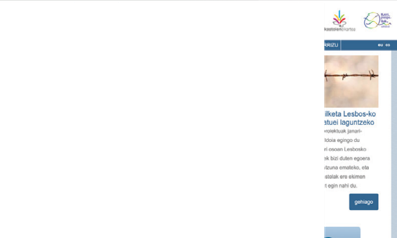 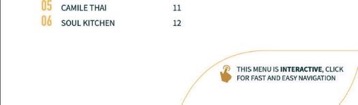 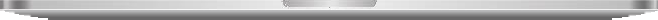 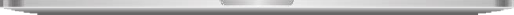 ÍNDICE DE CONTENIDOS
01
INTRODUCCIÓN AL SUSTAIN
4
02 SOBRE ESTE COMPENDIUM
6
03	IMPULSORES DE LA POLÍTICA / CAMBIOS Y SU IMPACTO
9
04	DESARROLLO EMPRESARIAL BASADO EN LA INNOVACIÓN
12
05	ESTUDIOS DE CASOS DEL PROYECTO SUSTAIN
14
Good Practice Healthy Food Service Compendium for SMES
ESTE MENÚ ES INTERACTIVO, HAGA CLIC PARA UNA NAVEGACIÓN RÁPIDA Y FÁCIL
3
Introducción
Es difícil imaginar que se esté viviendo un cambio global histórico, pero ciertamente  lo estamos haciendo. El mundo parecía tan seguro hace un año, que ahora nada  parece seguro. Sectores enteros se han derrumbado, incluidos los eventos, la  hostelería, el turismo y la cultura. 2020 - 2021 ha sido una montaña rusa para todos  en el sector de la restauración, pero con los grandes retos vienen las  grandes  oportunidades.

Aquellos que se adapten con éxito a la nueva realidad más rápidamente –  probablemente definirán el futuro del sector. Muchas empresas de servicios  alimentarios han adoptado una serie de prácticas diferentes; servicios de recogida y  entrega, kits de comida gourmet para cocinar en casa o cajas de comida recalentada.
La única forma de sobrevivir será innovando y adaptándonos a las tendencias actuales. En una época de  pandemia (COVID 19), el foco se ha trasladado a los proveedores de servicios independientes. Son  algunos de los más innovadores, emocionantes y trabajadores de la hostelería. La Covid-19 ha sido  devastadora para muchos negocios, y muchas otras grandes empresas podrían encontrarse aún bajo  amenaza. Ahora es el momento de ser audaces y responder a las demandas cambiantes, no de esperar  a que vuelvan los buenos tiempos. Habrá buenos tiempos, pero serán muy diferentes.

El virus debería ser el catalizador para la adopción de nuevas tecnologías en todo el  sector, para crear defensas higiénicas e impulsar la sostenibilidad a largo plazo.
Trish Caddy, Analista senior de Servicios Alimentarios

Con 50 ejemplos de enfoques innovadores en materia de alimentos saludables utilizados para  transformar empresas de servicios alimentarios, el equipo de SUSTAIN comparte estos ejemplos de  mejores prácticas de PYMES que se adaptan a las nuevas tendencias del mercado/consumidor. Estas  buenas prácticas identificadas permiten/alientan a sus homólogos a ser más innovadores en la oferta de  productos y servicios alimentarios más saludables. En esencia, el COMPENDIO DE BUENAS  PRÁCTICAS DE SERVICIOS ALIMENTARIOS SALUDABLES de SUSTAIN para las PYMES es un
recurso para inspirar a las PYMES del sector a crear una nueva generación de productos y servicios de
valor añadido para satisfacer las necesidades, los valores y las expectativas de la sociedad de una  manera responsable y ética.
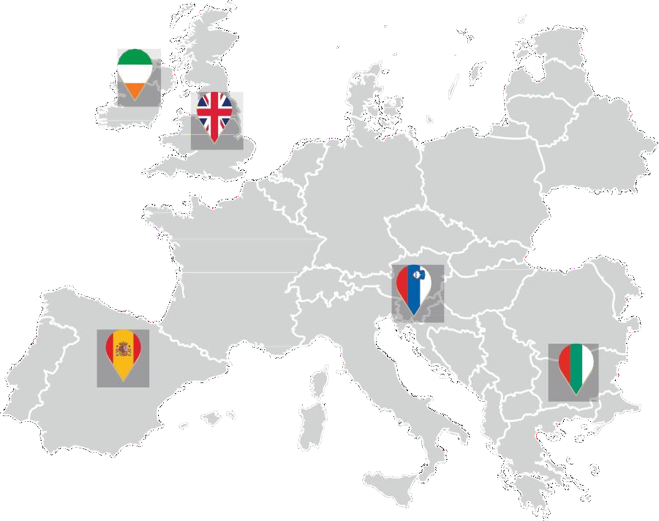 Good Practice Saludable Food Service Compendium for
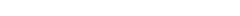 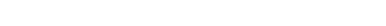 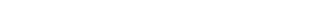 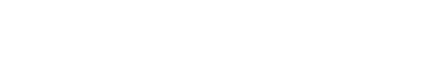 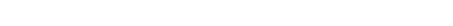 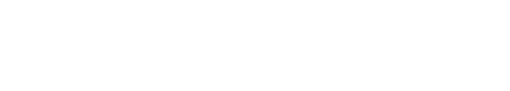 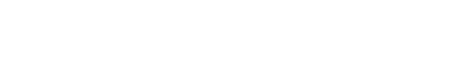 4
Restaurantes/Comedores
.............................................................................................................................................................. ...........................................
Café/Comida Callejera
.............................................................................................................................................................................................. ...........
Catering en lugares de trabajo/Servicio a domicilio
............................................................................................................................................................................................... ..........
Respetuoso con el medio ambiente/Sostenible
..................................................................................................................................................................................................... ....
Artesano
.........................................................................................................................................................................................................
Orgánico
.........................................................................................................................................................................................................
Vegetariano
.........................................................................................................................................................................................................
Ético
.........................................................................................................................................................................................................

Vegano
........................................................................................................................................................ .................................................
Digitalización/Respuesta Innovadora Covid-19
............................................................................................................................................................ .............................................
Revelamos las mejores prácticas en las siguientes categorías de servicios alimentarios, que actúan como nuestro Índice de Compendio
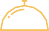 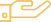 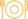 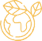 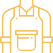 CLICK
TO VIEW
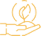 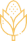 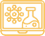 LA AGUDA NECESIDAD DE INNOVACIÓN 

La innovación en los servicios alimentarios nunca ha estado más en primer plano que durante la actual crisis de Covid-19. Nuestro compendio reúne muchos y diversos enfoques de la innovación, y detrás de cada uno de ellos hay personas apasionadas que quieren marcar la diferencia a través de su oferta de servicios alimentarios (ya sea a través de la propia oferta de alimentos, la forma de envasarlos, la entrega a través de una cadena de suministro corta o la adopción de tecnología). Muchos de los estudios de casos combinan múltiples enfoques. Resulta evidente cómo las PYMES de servicios alimentarios prosperan gracias a prácticas como el abastecimiento local sostenible, la planificación ética de los menús y la atención a los alimentos nutritivos y saludables, al tiempo que luchan contra el desperdicio de alimentos, utilizan envases ecológicos y tienen en cuenta la salud del planeta, creando así nuevos modelos de negocio más sostenibles. Nuestros estudios de caso ponen de manifiesto la resistencia y flexibilidad del sector para innovar ante la crisis. Covid-19 ha dado lugar a una marcada aceleración de la digitalización, en términos de cambio a modelos de negocio en línea con pedidos, pagos y entregas en línea y soluciones combinadas de ofertas de capacidad reducida en el establecimiento y en línea.
¿QUIÉN SE BENEFICIARÁ?

El proyecto SUSTAIN pretende contribuir de forma sustancial a apoyar a los educadores para que estén al tanto de las tendencias y adaptaciones necesarias en el sector de la restauración y sus implicaciones para la innovación y el crecimiento. SUSTAIN pretende crear un recurso de formación único que reúna los diversos conocimientos necesarios para proporcionar a los educadores de formación profesional (EFP) una guía completa sobre los motores y las oportunidades de innovación alimentaria en el sector de la restauración en Europa. Al mismo tiempo, proporciona una aportación vital para su propio desarrollo profesional, mejorando sus resultados y abriendo las puertas a futuras oportunidades profesionales.
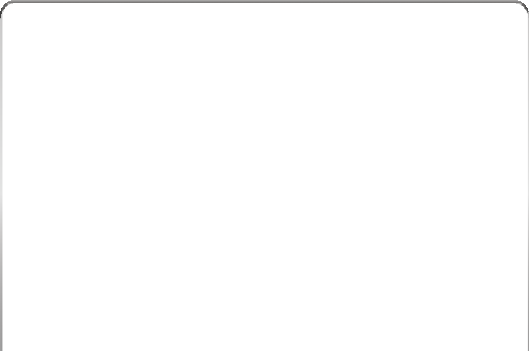 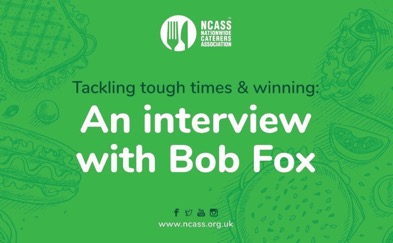 Good Practice Healthy Food Service Compendium for SMES
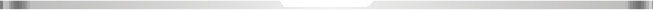 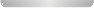 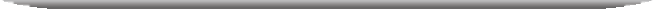 VER - Afrontar los tiempos difíciles y ganar

Presidente y fundador de NCASS Bob Fox. Descrito por  algunos como el "Padrino de la industria de la restauración",  Bob cuenta con más de 30 años de experiencia en el sector  de la restauración, desde la venta de bacon en polígonos  industriales hasta la dirección de la organización conocida  hoy como Nationwide Caterers Association.
link
5
Sobre este COMPENDIUM:
Esta Guía de Buenas Prácticas es una herramienta de formación única para que los educadores de EFP obtengan una visión completa de las tendencias, los impulsores y las oportunidades de innovación y supervivencia empresarial en el sector de los servicios alimentarios en Europa, especialmente a mitad y después de la pandemia. Pretende alcanzar este objetivo destacando las Buenas Prácticas de las regiones asociadas al proyecto que fueron recogidas como parte del proyecto SUSTAIN.
 
En el contexto de este proyecto, las buenas prácticas se definen como un proveedor de servicios alimentarios que demuestra diversos enfoques para la innovación y que desea marcar la diferencia a través de su oferta de servicios alimentarios, ya sea a través de la propia oferta de alimentos, la forma en que se empaquetan, la entrega, a través de una cadena de suministro corta, la adopción de la tecnología, manteniendo al mismo tiempo la agenda verde en primer lugar.
EL PODER DE LOS ESTUDIOS DE CASOS COMO HERRAMIENTA DE FORMACIÓN
El compendio de 50 estudios de casos de buenas prácticas de SUSTAIN constituye un recurso de formación único que reúne los diversos conocimientos para ofrecer a los educadores de EFP una guía completa de los motores y las oportunidades de la innovación alimentaria en el sector de los servicios alimentarios en Europa.
Le animamos a que utilice los estudios de casos como parte de su práctica de enseñanza/formación. ¿Por qué? Los estudios de casos son 
se utiliza como herramienta didáctica para mostrar la aplicación de una teoría o un concepto a situaciones reales. 
Se basan en hechos y en el contexto. Crean empatía con los protagonistas, son relevantes para el lector, al relacionarse con un reto que necesita ser resuelto. 
una forma de descubrir el concepto de una manera nueva. 
Una de las principales ventajas de enseñar con estudios de casos es que los alumnos participan activamente en la comprensión de los principios abstrayéndose de los ejemplos. Esto desarrolla sus habilidades en las competencias clave de: 
Resolución de problemas 







Herramientas analíticas, cuantitativas y/o cualitativas, según el caso 
Toma de decisiones en situaciones complejas 
Afrontar las ambigüedades 
SUSTAIN mejorará sustancialmente la formación de las PYME del sector alimentario y de su personal: 
Concienciación y compromiso con la innovación para el crecimiento empresarial a través de sistemas innovadores sostenibles, mejora de la nutrición y digitalización 
Aportar información de la industria aplicada a su propio desarrollo profesional, mejorando sus resultados y abriendo las puertas a futuros pivotes y adaptaciones, logrando además la comercialización de oportunidades
Good Practice Healthy Food Service Compendium for SMES
6
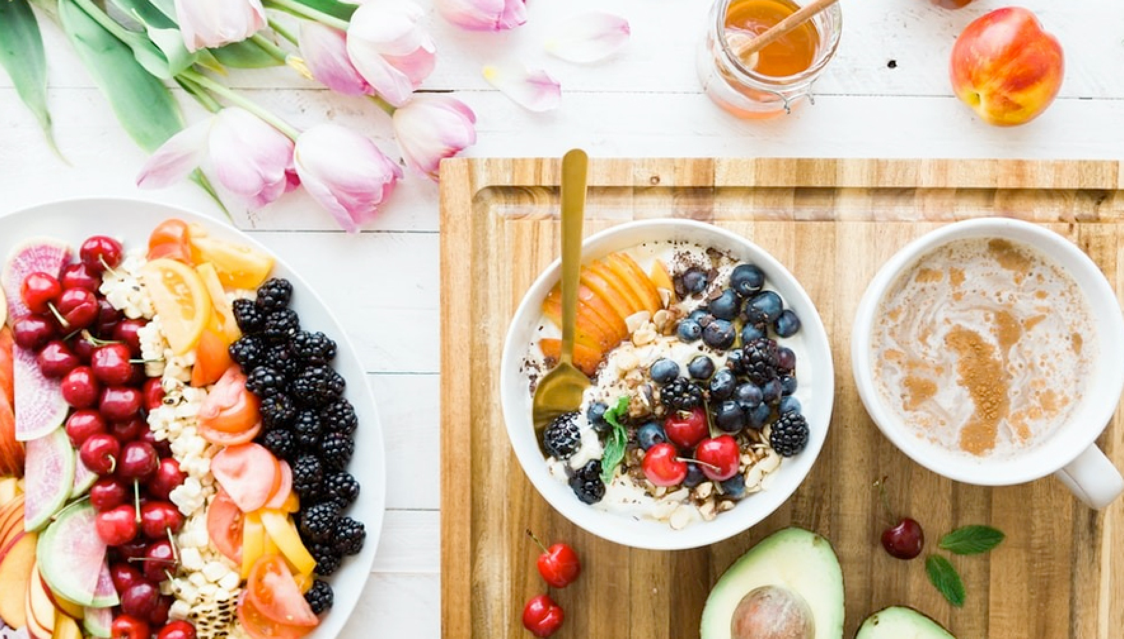 Las PYME del sector alimentario están ávidas de innovación. Aunque el sector de los servicios de alimentación y bebidas desempeña un papel importante en la economía de la UE, la innovación en las PYME del sector alimentario ha recibido poca atención anteriormente
(Baregheh, A., Rowley, J., Sambrook, S., Davies, D.
"Innovation in food sector SMEs", Journal of Small
Business and Enterprise Development).
LA PEDAGOGÍA DEL ESTUDIO DE CASOS
Al aplicar los estudios de casos de buenas prácticas de SUSTAIN en su formación/enseñanza, tendrá la oportunidad de abordar cuestiones pedagógicas específicas y de desarrollar habilidades de orden superior en los alumnos.  Estamos adaptando el método del caso, basado en una filosofía de la educación profesional que asocia el conocimiento directamente con la acción (Boehrer, 1995). El método del caso es un enfoque rico y poderoso para el desarrollo de las habilidades cognitivas de los alumnos. También es un enfoque flexible, en el sentido de que los formadores pueden utilizarlo de formas alternativas. 

Velenchik (1995) destaca que el método del caso1 es una motivación para aprender la teoría. En la práctica de la formación de FP, a menudo utilizamos ejemplos para ilustrar la aplicación de conceptos teóricos. Sin embargo, tendemos a utilizar el ejemplo para reforzar la teoría, habiendo enseñado primero la teoría, en lugar de pensar en la teoría como un conjunto de herramientas para responder a la pregunta que plantea la aplicación. Por lo tanto, la atención se centra en la propia teoría y la aplicación se percibe a menudo como algo accesorio. Cuando los estudiantes no entienden el propósito de la teoría, el proceso de aprendizaje se vuelve más difícil de lo necesario y a menudo no logran captar las herramientas que necesitan.  

En el método del caso, el problema que los alumnos deben resolver es el protagonista. Pronto se dan cuenta de que no tienen las herramientas y empiezan a
a buscar las herramientas. Quieren aprender la teoría.  El método del caso también puede utilizarse de forma muy eficaz para que los alumnos asciendan gradualmente en la escala de habilidades cognitivas, desde los niveles bajos de conocimiento, comprensión y aplicación hasta las habilidades superiores de análisis, síntesis y evaluación. Esta taxonomía educativa fue propuesta originalmente por Bloom (1956) y proporciona un enfoque transparente y estructurado para el desarrollo de las habilidades del alumno.
Good Practice Healthy Food Service Compendium for SMES
1 The pedagogy of case studies | The Economics Network
7
EN CUANTO AL PODER PEDAGÓGICO DE LOS ESTUDIOS DE CASOS, EL MÉTODO DE CASOS OFRECE:
Establecer el conocimiento dentro de un contexto del mundo real; el método del caso apoya y facilita la comprensión de los conocimientos básicos. Implica el recuerdo de una amplia gama de material, pero todo lo que se requiere es traer a la mente la información apropiada, no necesariamente comprender su significado. Cuando se combina con otros contenidos de formación, el método del caso se utiliza para ampliar los conocimientos.
Comprensión. Esta habilidad se define como la
capacidad de captar el significado del material. Puede demostrarse traduciendo material de una forma a otra, interpretando material y extrapolando información. Al basar los conocimientos en un contexto real, el método del caso apoya y facilita la comprensión de los conocimientos básicos.
Aplicación. Se trata de la capacidad de utilizar el material
material aprendido en situaciones nuevas y concretas (es decir, tomar influencia para aplicar el aprendizaje en su propio
viaje de innovación en los servicios alimentarios). A través de nuestros 50 casos de buenas prácticas, los alumnos desarrollan una comprensión de cómo se aplica la teoría en contextos del mundo real.


Análisis. Nuestras Buenas Prácticas requieren que los estudiantes desglosen información compleja, establezcan relaciones e identifiquen los problemas. El proceso suele incluir la identificación de las distintas partes, el análisis de las relaciones entre ellas y el reconocimiento de los principios implicados.  Como ya se ha mencionado, el análisis está en el centro del método del caso.
Síntesis. Esta habilidad se refiere a la capacidad de unir
partes para formar un nuevo todo. El proceso puede implicar, por ejemplo, la elaboración de su propio plan de desarrollo de un nuevo modelo de negocio o la investigación de nuevas vías para estar al día de las tendencias y los acontecimientos actuales (por ejemplo, una pandemia).
Evaluación. La evaluación crítica se refiere a la capacidad de juzgar el valor del material para un propósito determinado. Después de haber analizado y
Después de haber analizado y sintetizado un caso concreto, los alumnos deben realizar una evaluación de las políticas o estrategias alternativas de que dispone la empresa de buenas prácticas. Esto puede incluir una evaluación de las decisiones ya tomadas frente a posibles soluciones alternativas.
EN CUANTO AL PODER PEDAGÓGICO DE LOS ESTUDIOS DE CASOS, EL MÉTODO DE CASOS OFRECE:
El objetivo de la Guía de Buenas Prácticas es provocar un pensamiento crítico y una ampliación de las perspectivas y conocimientos de las PYMES de servicios alimentarios y de los organismos de EFP sobre las oportunidades de innovar la industria de servicios alimentarios para que sea más sostenible en toda la esencia de la palabra. Ya sea en grupos o en aprendizaje individual, capacite a sus alumnos para que se hagan cargo de un caso de Buenas Prácticas y diseccionen la información clave para identificar los problemas que surgieron y encontrar soluciones a los mismos. 

Esto permite a los alumnos ser capaces de:
Good Practice Healthy Food Service Compendium for SMES
Determinar la información pertinente
Identificar posibles soluciones
Tomar decisiones para solucionar los problemas
Formular estrategias e ideas para la acción
Identificar el problema y sus parámetros
8
INSTRUCCIONES PARA EL ALUMNO
Para sacar el máximo provecho de nuestros estudios de casos de buenas prácticas en su práctica de formación/enseñanza, anime a sus alumnos a abordar cada caso con las siguientes directrices:

Lee detenidamente el caso de buenas prácticas y formula tus propias opiniones antes de compartir ideas con los demás miembros de tu grupo o clase. Debes ser capaz de examinar críticamente la buena práctica presentada, identificar los problemas por ti mismo, así como ser capaz de ofrecer soluciones y alternativas. Antes de discutir el estudio con el grupo, debes ser capaz de formar tu propio esquema y curso de acción.
Una vez que tengas clara la buena práctica, podrás compartir tus ideas con los demás miembros de tu grupo.  
Abre el debate sobre el caso y escucha las aportaciones de los demás miembros de tu grupo y de la clase.
Reflexiona sobre cómo han cambiado tus ideas originales a raíz del debate en grupo.
Este es el primer producto de formación de SUSTAIN. Como educador y a medida que avance el proyecto, también se beneficiará de nuestra :-

Recursos educativos abiertos que realiza un curso presencial que aprovecha al máximo los recursos multimedia y nuestro recurso para formadores introducirá a los educadores en la agenda de la Educación 4.0 de la tecnología de futuro para el aprendizaje adaptativo.
Curso en línea (IO3) que permite a los directivos y empleados de PYMES de servicios alimentarios seguir aprendiendo en un entorno flexible y móvil.
LOS IMPULSORES DE LA POLÍTICA Y EL IMPACTO DE CAMBIOS EN LA POLÍTICA DE LA INDUSTRIA ALIMENTARIA
La carga de enfermedades asociadas a la mala alimentación sigue creciendo en toda Europa. La mala alimentación, el sobrepeso y la obesidad contribuyen a una gran proporción de enfermedades no transmisibles, entre ellas las cardiovasculares y el cáncer, las dos principales causas de muerte en Europa.  Las encuestas nacionales realizadas en la mayoría de los países indican una ingesta excesiva de grasas, un bajo consumo de frutas y verduras y un problema creciente de obesidad, todo lo cual no sólo acorta la esperanza de vida, sino que también perjudica la calidad de la misma. Los problemas de peso y la obesidad están aumentando a un ritmo rápido en la mayoría de los Estados miembros de la UE, con estimaciones del 51,6 % de la población de la UE (de 18 años o más) con sobrepeso en 2014, y esto va en aumento (EUROSTAT).

El compendio y el curso SUSTAIN se han diseñado para equipar a las organizaciones de formación y a las empresas de servicios alimentarios para que desarrollen productos innovadores y saludables y procesos empresariales digitalizados, con el fin de garantizar que las PYME de servicios alimentarios de Europa se inspiren y estén capacitadas para responder de forma dinámica a los retos de la obesidad, los cambios tecnológicos y los estilos de vida; asimismo, nuestro compendio de casos prácticos responde a los cambios devastadores que han
desafiado al sector de la restauración desde marzo de 2020 y Covid-19.
9
LOS IMPULSORES DE LA POLÍTICA Y EL IMPACTO DE LOS CAMBIOS POLÍTICOS PARA EL SECTOR DE LA ALIMENTACIÓN
El suministro de alimentos seguros, nutritivos, de alta calidad y asequibles a los consumidores europeos es el objetivo central de la política de la UE, que abarca todas las fases de la cadena de suministro de alimentos de la UE, "de la granja a la mesa". Sus normas y requisitos pretenden garantizar un alto nivel de seguridad alimentaria y nutrición en un mercado global eficiente, competitivo, sostenible e innovador.

Sin embargo, una serie de retos y riesgos emergentes podrían poner en grave peligro el exitoso sistema alimentario europeo actual. Entre estos retos se encuentran los desequilibrios demográficos, el cambio climático, la escasez de recursos y energía, la ralentización de la productividad agrícola, la creciente concentración de la cadena de suministro, la volatilidad de los precios, el cambio de las tendencias dietéticas y la aparición de filamentos resistentes a los antibióticos.
 
El análisis prospectivo "Cumplir con la seguridad alimentaria y la nutrición de la UE en 2050 - Escenarios de cambio futuro y respuestas políticas" es un primer paso del proyecto de prospectiva de la Comisión para el desarrollo de la futura política alimentaria.

EL PROYECTO PRETENDE OFRECER UNA VISIÓN Y ORIENTACIÓN PARA LA FUTURA ELABORACIÓN DE POLÍTICAS Y LA INVESTIGACIÓN QUE SUSTENTA LA POLÍTICA DE LA UE EN ESTE ÁMBITO, IDENTIFICANDO LAS:
desafíos críticos para el marco legislativo alimentario de la UE;
evolución futura de los retos (en los años 2020, 2030 y 2050)
repercusiones de los retos actuales en el marco legislativo alimentario de la UE
posibles cambios críticos en el marco actual necesarios para mantener los elevados estándares existentes.

PARA MÁS INFORMACIÓN:
2015: "Conference on the future of food safety and nutrition" en EXPO Milano
2013: Foresight analysis on "Delivering on EU Food Safety and Nutrition in 2050 - Scenarios of future change and policy responses“

La estrategia The Farm to Fork está en el centro del "Green Deal" europeo, cuyo objetivo es hacer que los sistemas alimentarios sean justos, saludables y respetuosos con el medio ambiente. Los sistemas alimentarios no pueden ser resistentes a crisis como la pandemia de COVID-19 si no son sostenibles. Tenemos que rediseñar nuestros sistemas alimentarios, que hoy en día son responsables de casi un tercio de las emisiones mundiales de gases de efecto invernadero, consumen grandes cantidades de recursos naturales, provocan la pérdida de biodiversidad y tienen efectos negativos en la salud (debido a la desnutrición y la sobrealimentación) y no permiten obtener rendimientos económicos y medios de vida justos para todos los actores, en particular para los productores primarios.
 
Situar nuestros sistemas alimentarios en la senda de la sostenibilidad también trae consigo nuevas oportunidades para los operadores de la cadena de valor alimentaria. Las nuevas tecnologías y los descubrimientos científicos, combinados con el aumento de la conciencia pública y la demanda de alimentos sostenibles, beneficiarán a todas las partes interesadas.
“
Good Practice Healthy Food Service Compendium for SMES
“
Cumplir con la seguridad alimentaria y la nutrición de la UE en 2050 - Escenarios de cambio futuro y respuestas políticas
“
10
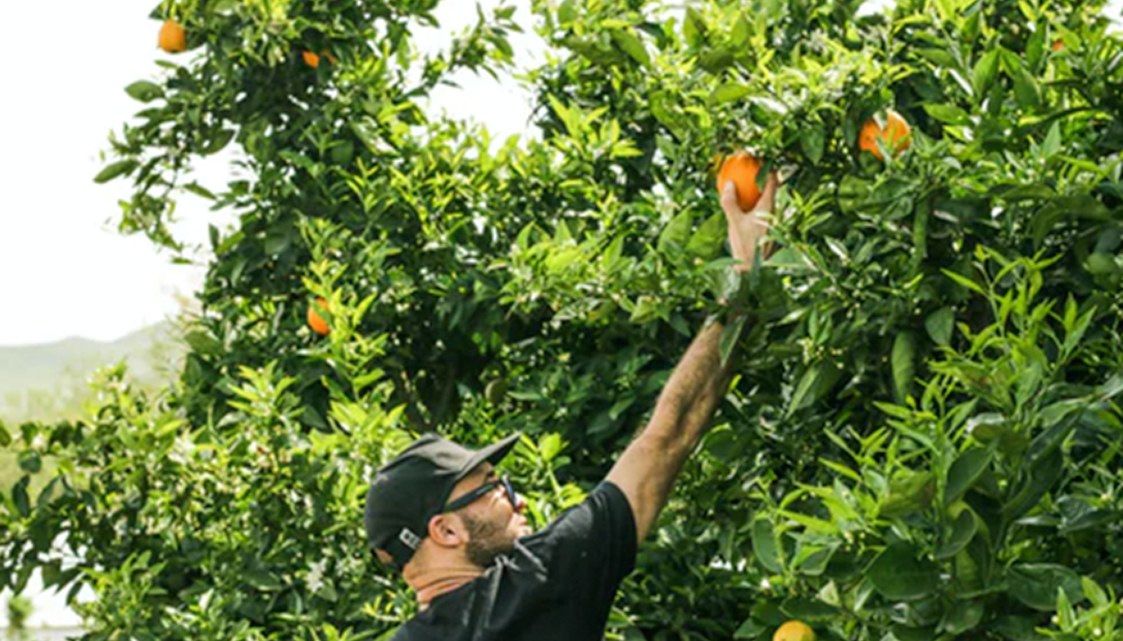 LA ESTRATEGIA "DE LA GRANJA A LA MESA" TIENE COMO OBJETIVO ACELERAR NUESTRA TRANSICIÓN HACIA UN SISTEMA ALIMENTARIO SOSTENIBLE QUE DEBE:

tener un impacto medioambiental neutro o positivo
ayudar a mitigar el cambio climático y adaptarse a sus impactos
invertir la pérdida de biodiversidad
garantizar la seguridad alimentaria, la nutrición y la salud pública, asegurando que todo el mundo tenga acceso a alimentos suficientes, seguros, nutritivos y sostenibles
preservar la asequibilidad de los alimentos, generando al mismo tiempo una rentabilidad económica más justa, fomentando la competitividad del sector de la oferta de la UE y promoviendo el comercio justo
 
¿CUÁL ES EL TRASFONDO POLÍTICO DE ESTE TRABAJO?
La Estrategia Europa 2020 - Una Europa que utilice eficazmente los recursos pide que se aumente la eficiencia de los recursos, para: "...encontrar nuevas formas de reducir los insumos, minimizar los residuos, mejorar la gestión de las existencias de recursos, cambiar los patrones de consumo, optimizar los procesos de producción, los métodos de gestión y empresariales, y mejorar la logística".
La Hoja de ruta hacia una Europa que utilice eficazmente los recursos sigue en esta línea y subraya que nuestra base de recursos naturales se está viendo mermada por la creciente demanda mundial, destacando el sector alimentario como ámbito prioritario de actuación.
El informe del Parlamento Europeo de 2011 sobre "Cómo evitar el desperdicio de alimentos: estrategias para una cadena alimentaria más eficiente en la UE" también apoya firmemente la actuación en este ámbito.
 
¿QUÉ IMPULSA NUESTRO SISTEMA ALIMENTARIO?

El sistema alimentario es muy complejo y está impulsado por muchos factores económicos, culturales y medioambientales. Comprender mejor estos factores y su interacción podría ayudar a mejorar las políticas públicas. En el recuadro siguiente, a título informativo, figuran algunas de las principales presiones sobre el sistema alimentario y relacionadas con él. Se le dará la oportunidad de comentar y aportar su opinión/experiencia sobre estos temas.
 
Al enseñar la importancia del contexto político, ayudará a sus alumnos a comprender el macroentorno en el que se desenvolverá su producto o servicio alimentario. Es la pieza de la visión de conjunto que cada PYME debe apreciar y de la que debe aprender. Hemos resumido las políticas clave que son importantes para sus alumnos. Utilice los hipervínculos para obtener más información.
Good Practice Healthy Food Service Compendium for SMES
11
Este proyecto se basa en la innovación dentro del sector de los servicios alimentarios, por lo que como educadores es importante que se entienda qué es la innovación. Se considera una nueva idea y/o una nueva forma de hacer las cosas. La innovación es esencial cuando se quiere mejorar los productos, los servicios, las ventas, reducir los costes o hacer más eficaces y eficientes los procesos de una organización.
DESARROLLO EMPRESARIAL BASADO EN LA INNOVACIÓN
LA ENSEÑANZA DEL DESARROLLO EMPRESARIAL BASADO EN LA INNOVACIÓN 
DESARROLLO EMPRESARIAL BASADO EN LA INNOVACIÓN DARÁ RESULTADOS MUY POTENTES:-

La innovación es nada menos que la savia del desarrollo y el crecimiento a largo plazo. Su enseñanza debe reflejar que es un proceso, un viaje, no un destino. Nuestras Buenas Prácticas le darán ejemplos tangibles de 50 empresas en ese viaje.
Los alumnos comprenderán la creación de nuevos procesos, experiencias, características, clientes, ofertas y modelos, pero a través de la lente especial del pensamiento innovador y la acción innovadora para satisfacer las necesidades de nuestros clientes
Las mejores innovaciones se producen en la ejecución, no necesariamente en la idea inicial. Aprenda de nuestras 50 mejores prácticas que han aceptado el reto de pensar, adaptarse y ejecutar de forma diferente. 

A grandes rasgos, la innovación como fenómeno puede definirse de diversas maneras en función de los distintos enfoques y metodología de las clasificaciones. Las definiciones básicas y los tipos de innovación son presentados por la Organización para la Cooperación y el Desarrollo Económico (OCDE) en una serie de manuales. El manual más reciente, el Manual de Oslo (2018), define la innovación como "un producto o proceso nuevo o mejorado (o una combinación de ellos) que difiere significativamente de los productos o procesos anteriores de la unidad y que se ha puesto a disposición de los usuarios potenciales (producto) o ha sido puesto en uso por la unidad (proceso) "2. La Comisión Europea, en su "Libro Verde sobre la innovación "3 , define el término "innovación" como sinónimo de producción, asimilación y uso satisfactorios de la novedad en las esferas económica y social. Las innovaciones ofrecen nuevas soluciones a los problemas y permiten así satisfacer las necesidades de los individuos y de la sociedad. La variedad de características de la innovación se expresa en muchas definiciones y autores diferentes. Las diferentes definiciones de innovación reflejan el amplio espectro de aspectos de la innovación. El análisis de los aspectos de la innovación muestra que, desde que se elaboraron las primeras definiciones de innovación, el debate sobre los aspectos de la innovación ha progresado sustancialmente -
Good Practice Healthy Food Service Compendium for SMES
“
la innovación se ve no sólo como proceso de cambio u objeto físico, sino también como instrumento de cambio y condición para este cambio
“
2 https://www.oecd.org/site/innovationstrategy/defininginn ovation.htm
3 https://op.europa.eu/en/publication-detail/-/publication/ad1d6f21-0b2e-423f-9301-c608035e906
12
ASÍ, LOS ASPECTOS DE LA INNOVACIÓN PUEDEN RESUMIRSE COMO SIGUE:
la innovación como algo nuevo (objeto real: producto o servicio);
01
02
03
04
05
06
07
la innovación como proceso de hacer, crear algo nuevo;
la innovación como instrumento para hacer, crear algo nuevo;
la innovación como condición (entorno) para hacer algo nuevo;
innovación como idea (concepto) de algo nuevo;
la innovación como capacidad humana para hacer algo nuevo;
la innovación como proceso de cambio.
La clasificación de la innovación ha recorrido un largo camino y la última categorización de las innovaciones de acuerdo con la metodología de la OCDE puede resumirse como sigue: hay dos grandes tipos de innovación por:

innovaciones que cambian los productos de la empresa (innovaciones de producto)
innovaciones que cambian los procesos de negocio de la empresa (innovaciones en los procesos de negocio)4. 

Innovación de productos/servicios es un bien o servicio nuevo o mejorado que difiere significativamente de los bienes o servicios anteriores de la empresa y que se ha introducido en el mercado. Las innovaciones de producto pueden referirse a dos tipos genéricos de productos: bienes y servicios:

Los bienes incluyen objetos tangibles y algunos productos que capturan conocimientos sobre los que se pueden establecer derechos de propiedad y cuya titularidad puede transferirse mediante transacciones de mercado.

Los servicios son actividades intangibles que se producen y consumen simultáneamente y que modifican las condiciones (por ejemplo, físicas, psicológicas, etc.) de los usuarios. El compromiso de los usuarios a través de su tiempo, su disponibilidad, su atención, la transmisión de información o su esfuerzo suele ser una condición necesaria que conduce a la coproducción de servicios por parte de los usuarios y de la empresa. Por tanto, los atributos o la experiencia de un servicio pueden depender de la aportación de los usuarios. Los servicios también pueden incluir algunos productos de captación de conocimientos.
Good Practice Healthy Food Service Compendium for SMES
4 https://www.oecd-ilibrary.org/sites/9789264304604- en/1/1/4/index.html?itemId=/content/publication/978926 4304604
13
ÍNDICE
INTRODUCCIÓN
4
01 RESTAURANTES/COMEDORES
7
02 CAFÉ/COMIDA CALLEJERA
14
03 CATERING EN LUGARES DE TRABAJO/SERVICIO A DOMICILIO
20
04 RESPETUOSO/SOSTENIBLE CON EL MEDIO AMBIENTE
32
05 ARTESANO
42
06	ORGÁNICO
46
07 VEGETARIANO
49
08	ÉTICO
53
09	VEGANO
57
Good Practice Saludable Food Service Compendium for
10 DIGITALIZACIÓN/RESPUESTA INNOVADORA COVID-19
63
ESTE MENÚ ES INTERACTIVO, HAGA  CLIC PARA UNA NAVEGACIÓN RÁPIDA  Y FÁCIL
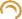 3
01
RESTAURANTES/  COMEDORES
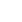 PAGE
...........................................................................................................................
ZURRIOLA IKASTOLA
KODILA
INN PRILEŠNIKU
RESTAURANT SEDEM
CAMILE THAI
SOUL KITCHEN
7
8
9
10
11
12
Good Practice Saludable Food Service Compendium for
ÉSTE MENÚ ES INTERACTIVO, HAGA CLIC
PARA UNA NAVEGACIÓN RÁPIDA  Y FÁCIL
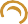 6
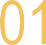 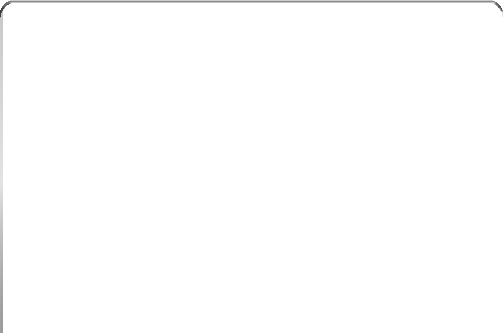 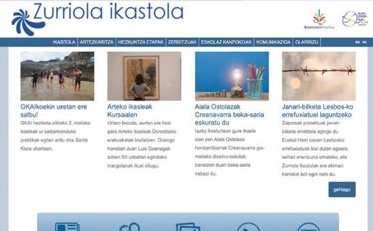 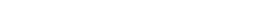 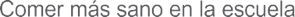 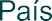 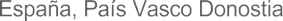 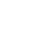 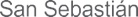 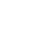 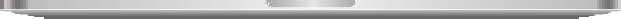 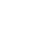 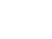 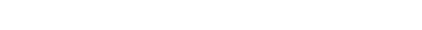 Acción
Para tener en cuenta las necesidades dietéticas de  todos los alumnos, el personal de cocina toma esta  información y crea   menús   en torno   a ella. A
continuación, presentan estos menús a Itsas Natura,  una empresa que ofrece un asesoramiento en
materia de seguridad e higiene alimentaria. Un  nutricionista revisa los menús para asegurar a los  alumnos una dieta equilibrada.
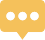 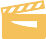 Este proyecto está transformando las comidas  escolares. Las comidas servidas se han planificado  previamente y se han adaptado a los requisitos  nutricionales de los alumnos, a alergias alimentarias  y a cualquier otra necesidad especial que puedan  tener. Aunque la escuela atiende a grupos  numerosos, todos los alumnos reciben comidas que  les proporcionan una nutrición adecuada y, al mismo  tiempo, les inculcan hábitos alimentarios saludables.  Así, prevalece la ética de la alimentación saludable,  y se asegura que el aumento de las cantidades no  afecte a su calidad y contenido nutricional.
Resultado
Se hace todo lo posible por satisfacer los requisitos  dietéticos generales; los alumnos con alergias u
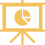 otras afecciones reciben comidas especiales  adaptadas, al tiempo que se consigue una dieta  equilibrada para todos los alumnos. La escuela  distribuye una copia del menú, con consejos sobre la  planificación de cenas que proporcionen a los niños  y adolescentes una nutrición adecuada durante su  etapa de crecimiento. El espíritu de la escuela es  que no basta con alimentar a los alumnos, sino que  es esencial enseñarles a alimentarse por sí mismos
Acerca de…
Zurriola Ikastola es una cooperativa de centros de
enseñanza primaria y secundaria del País Vasco,  en la que los alumnos reciben una enseñanza en  su lengua materna, el euskera. La organización se  constituyó para ofrecer una educación de calidad  en euskera basada en la mejora de los métodos  de enseñanza. Zurriola Ikastola cuenta con varios  campus y atiende la educación en todos los  niveles:   infantil,   primaria,   secundaria   y
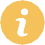 Saludable
Las comidas están diseñadas para satisfacer las  necesidades nutricionales de cada etapa escolar de
los alumnos. Proporcionan una dieta equilibrada y  garantizan las cantidades suficientes de: hidratos de
carbono, lípidos, proteínas, vitaminas y minerales.
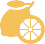 bachillerato. Los alumnos pueden almorzar en el  comedor de cada campus y los turnos se  organizan por edades. Hurra es uno de los tres
campus con comedor: acoge a los alumnos de 1º  y 2º de primaria, secundaria y bachillerato. El  comedor está atendido por un equipo de tres  cocineros profesionales, dirigidos por la directora  Junkal Manterola. El comedor proporciona a unos  seiscientos setenta alumnos el almuerzo semanal  de lunes a viernes.
Sostenible
Todas las comidas son de buena calidad y se  elaboran de forma responsable, dando ejemplo a los  alumnos. Al planificar las comidas con antelación y
tener en cuenta las necesidades individuales de los  alumnos, la cocina evita el exceso de preparación y  el desperdicio de platos.
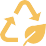 Good Practice Saludable Food Service Compendium for
Problema
Una de las dificultades a la hora de planificar los  menús escolares es que cada vez hay más  alumnos con alergias e intolerancias como
alergias a la leche, frutos secos , al huevo o la  intolerancia al gluten o enfermedad celíaca. En los
casos más graves, estas alergias pueden tener  importantes consecuencias para la salud, por lo  que es esencial tenerlas en cuenta a la hora de
planificar los menús.
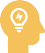 Ética
La escuela inculca la importancia de los hábitos  alimentarios saludables y del consumo responsable.
Se esfuerzan por atender a los alumnos con  necesidades dietéticas especiales sin alienarlos.
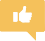 Requisitos Dietéticos
Los platos se adaptan a las necesidades dietéticas
de los niños. La escuela se adapta aquellos que  sufren de alergias, intolerancias y otras condiciones.
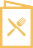 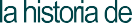 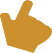 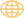 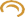 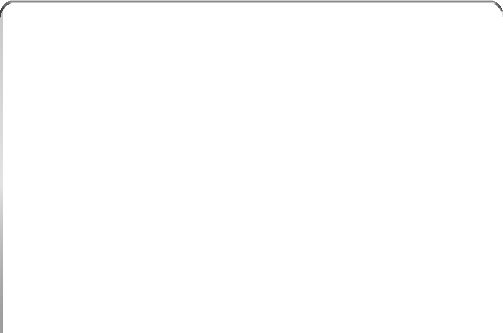 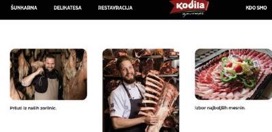 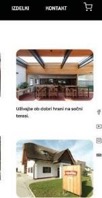 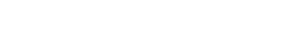 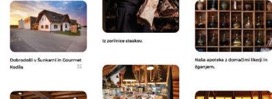 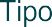 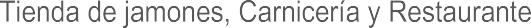 País: Eslovenia
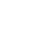 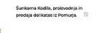 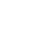 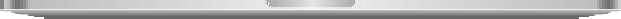 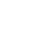 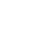 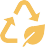 Sostenible
A pesar del mayor precio de la carne, los cerdos son  de origen local. Esto garantiza la calidad, y los
kilómetros de alimentación son mínimos, reduciendo  así la huella de carbono de los productos. En la
arquitectura de la fábrica de jamones se utilizaron  materiales locales cuidadosamente seleccionados,  basados en soluciones de diseño pragmáticas del
patrimonio arquitectónico del entorno.
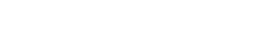 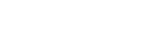 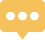 La familia Kodila es muy consciente de la huella de  carbono de su negocio y se esfuerza por minimizar  este impacto. Utilizan una cadena de suministro  corta para todo el ganado y productos frescos y  consiguen minimizar el desperdicio de alimentos.  Creen en la importancia del origen de los alimentos  y el patrimonio culinario y son excelentes en la  promoción de productos alimentarios, ingredientes y  recetas locales. Mantienen vivas estas tradiciones al  contar con empleados locales cualificados
La empresa Kodila vigila y forma constantemente al  personal para que comprenda la importancia de la  manipulación responsable de los alimentos y sigue  el principio "de la cabeza a los pies". Esto significa  que también preparan productos cárnicos utilizando  las partes del cerdo menos conocidas, pero con un  alto contenido en nutrientes. Así, se minimiza el  desperdicio de alimentos y promueve el uso de los
Acerca de…
La jamonería Kodila Gourmet no es sólo una tienda.
Es una empresa familiar de tercera generación que  combina carnicería, curado y ahumado, charcutería  y un restaurante de gran prestigio. Janez-Janko y su  esposa Helena están al frente de esta empresa.  Mantienen las tradiciones familiares y culturales en  todo el negocio. Su principal objetivo es la carne de  cerdo y todos son de origen local para garantizar la  calidad adecuada del  producto. No obstante,
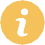 productos tradicionales, que se consumían  habitualmente en el pasado. El director Janez- Janko  Kodila es también uno de los principales impulsores  de la protección de los productos locales. El jamón  de Prekmurje (región este de Eslovenia) ha obtenido  protección en la UE gracias a su compromiso.
también	sirven	carne	de	vacuno	y	platos
vegetarianos de primera calidad. En cuanto a la  carne de cerdo, evitan todos los métodos artificiales  de curado y ahumado y su experimentado equipo
Ética
La empresa emplea a personas del entorno local,  que comparten su sentido del patrimonio y la  hospitalidad a través de su trabajo. Debido a su
actitud ejemplar hacia los empleados, el director  Jamez-Janko  Kodila   ha   sido   nombrado
repetidamente el mejor artesano de la región de  Prekmurje.
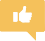 utiliza sal local eslovena y ahumadores tradicionales  no mejorados químicamente en grandes cámaras.  Su lema es "cuando sabes lo que comes”
Saludable
El jamón y todos los demás productos de carne de  cerdo se elaborados a partir de cerdos criados en la  zona y sin conservantes artificiales, gluten, lactosa ni  ahumados potenciados químicamente. Su  restaurante también atiende a los vegetarianos.
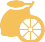 Good Practice Saludable Food Service Compendium for
Requisitos dietéticos
Perfiles especiales: alimentos ecológicos, alimentos  de	temporada,	alimentos	locales,	alimentos
patrimoniales, sin gluten, ahumado natural, sin  conservantes artificiales, sin lactosa.
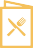 Uso de la tecnología
Pago sin efectivo, sitio web, entrega a domicilio.
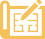 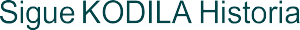 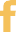 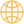 8
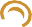 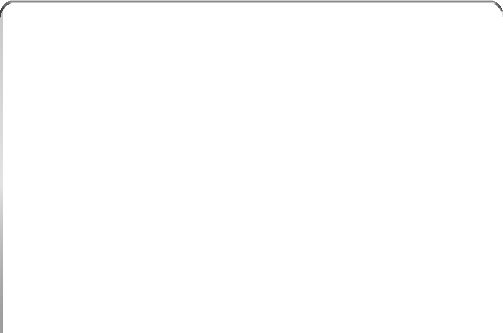 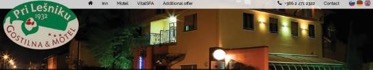 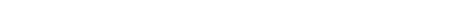 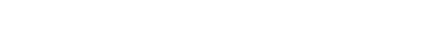 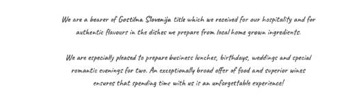 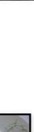 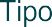 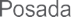 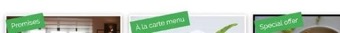 País: Eslovenia
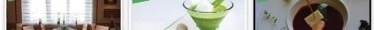 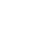 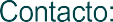 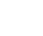 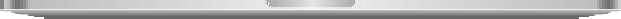 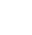 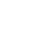 Sostenible
El enfoque sostenible del funcionamiento de la
posada es evidente en cada paso de su negocio  alimentario. Son autosuficientes en muchos  aspectos; recogen el agua de la lluvia para regar el  jardín, todos los residuos orgánicos se convierten en  abono, y la cuidadosa planificación del menú y la  preparación de las existencias de invierno apoyan  sus esfuerzos por conseguir un nivel cero de  residuos.
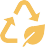 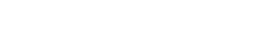 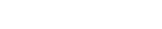 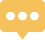 Los productos de su huerto y jardín se utilizan como  una propuesta de venta única de la posada. De este  modo, la posada produce de variedades antiguas y  recupera el patrimonio de la cultura alimentaria de su  zona. Al seguir una oferta de platos de temporada  diferenciada, son más sostenibles y puede seguir el  principio de Residuo Cero (el Residuo Cero es un  conjunto de principios centrados en la prevención de  residuos que fomenta el rediseño de los ciclos de  vida de los recursos para que todos los productos  sean reutilizados).
Ética
La empresa emplea a personas de la localidad, que  transmiten el mismo sentido de las tradiciones y la
hospitalidad a través de su trabajo. A la hora de  seleccionar las semillas para plantar, evitan las  modificadas genéticamente.
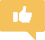 Acerca de…
La posada PreLešiku se fundó en 1932 y, como
negocio alimentario, siempre ha girado en torno a su  huerto. Aquí cultivan árboles frutales, una serie de  verduras de temporada y hierbas aromáticas.  Gestionan el huerto de forma respetuosa con el  medio ambiente mediante la recogida de agua y el  compostaje orgánico y el uso de semillas no  modificadas genéticamente. Se esfuerzan por ser lo  más autosuficientes posible. Hornean sus propios  productos y dependen de los vecinos para la leche y
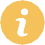 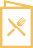 Requisitos Dieteticos
Se	atienden	perfiles	especiales	como	el
vegetariano, el vegano, los que buscan comida  orgánica de cosecha propia, menús de temporada e
ingredientes locales. Toda su selección de menús  está orientada a una alimentación saludable.
otros productos  acciones tienen  minimizar estas
lácteos. Su ética es que las  consecuencias y su filosofía es  consecuencias y promover su
Uso de tecnología
Negocio sin efectivo, entrega que se adapta a las  necesidades del mercado: ventas sin contacto,
bicicletas eléctricas para sus huéspedes.
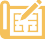 herencia	cultural	a	través	de	su	comida	y  hospitalidad.
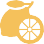 Saludable
Los propietarios de la posada Pri Lešniku son  conscientes de la importancia de una alimentación
sana para el bienestar de los huéspedes. Por ello,  su huerto es el pilar de su oferta desde hace casi un  siglo. Con la biodiversidad y la producción de
alimentos naturales in situ, también apoyan esta  filosofía a través de la cuidadosa selección de otros
proveedores locales de mentalidad similar.
Good Practice Saludable Food Service Compendium for
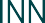 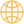 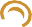 9
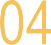 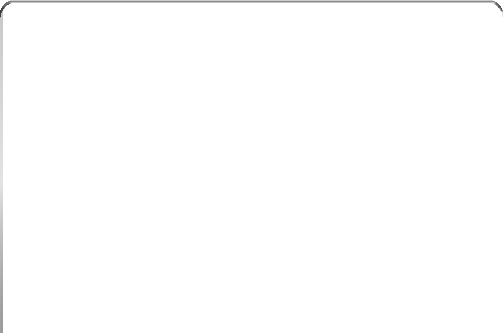 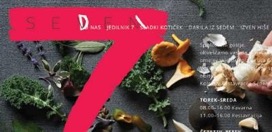 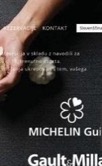 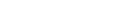 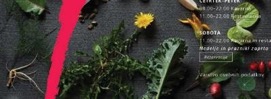 Restaurante  Eslovenia
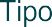 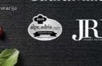 País:
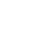 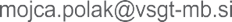 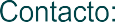 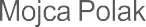 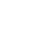 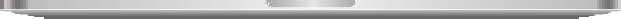 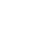 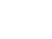 Sostenible
El patrimonio culinario se basa en la integración de  los conocimientos y habilidades locales. Se trata de  reforzar la conciencia y el orgullo colectivos y de
promover las profesiones deficitarias en los ámbitos  de la agricultura, la tecnología alimentaria y la
hostelería entre los estudiantes y los consumidores  locales. El restaurante Sedem, mediante la  promoción del patrimonio culinario local a través de
una óptica moderna, fomenta el uso de productos  de temporada, lo que se traduce en una reducción
de la huella de carbono.
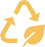 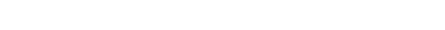 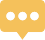 Este restaurante escuela es una forma innovadora  de sentar las bases del futuro de la alimentación  mediante la promoción del patrimonio culinario local.  La próxima generación de creadores de alimentos se  capacita a través de la narración culinaria, el  abastecimiento local de materias primas y la  planificación de menús saludables y equilibrados.
Acerca de…
El Restaurante Sedem es el primer restaurante
escuela en Eslovenia que funciona de acuerdo a un  modelo de negocio diseñado de forma innovadora,  en el que los estudiantes realizan de forma
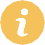 Ética
La escuela de hostelería emplea a mentores del  entorno	local,	que	transmiten	el	sentido	del
patrimonio y la hospitalidad a través de sus  enseñanzas.	Los	alumnos	aprenden	así	la
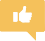 independiente	todas	las	tareas	y	procesos
profesionales bajo la supervisión de mentores. El  propio Restaurante Sedem en sí, es un gran activo  para la escuela, ya que los estudiantes llegan a
necesidad del patrimonio gastronómico local, cómo  reintroducir platos olvidados y el uso correcto de los  productos locales. El restaurante está abierto al  público y ofrece un enfoque honesto a sus clientes,  al tener una cocina muy abierta visualmente.  También cuentan con una terraza ajardinada, que
utilizar	los	conocimientos	teóricos	adquiridos  también de manera práctica. Se entrenan en la
preparación de un buen café, zumos naturales,
aprenden	sobre	materias	primas,	diseño	y
preparación de menús, platos y postres de todo tipo.
actúa como un oasis verde en medio de la ciudad  dando un bocado de descanso a los comensales.
Desarrollan y refuerzan las habilidades para recibir y  servir a los invitados, organizar el espacio de  trabajo, y trabajan sus propias ideas innovadoras. Al  graduarse de la escuela es muy importante que
Requisitos Dietéticos
El restaurante tiene en cuenta todos los perfiles  dietéticos: alimentos ecológicos, ingredientes de  temporada, recetas locales y platos vegetarianos,
todo ello con el fin de mejorar o innovar las recetas  tradicionales en versiones más saludables. Ofrecen  desayunos, almuerzos y cenas alternativas, pero
todos como comidas equilibradas.
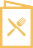 sepan	demostrar	todas	las	competencias  profesionales adquiridas. Bajo la atenta mirada de
los mentores del restaurante, adquieren aún más  conocimientos y experiencia y están más seguros y  preparados para nuevos descubrimientos y retos  profesionales creativos. El restaurante recibió una  placa Michelin en 2020, lo que indica la calidad de la  comida que se sirve. Esto es muy alentador tanto  para los estudiantes como para los mentores.
Good Practice Saludable Food Service Compendium for
Uso de tecnología
Sitio web, pago y entrega sin efectivo que se adapta  a la demanda.
.
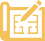 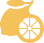 Saludable
Sedem fomenta la revitalización y reintroducción de  platos tradicionales locales, dándoles una vuelta de  tuerca. Se anima a los alumnos a tener en cuenta su  herencia culinaria, pero con un enfoque saludable.  Crean platos con ingredientes locales de temporada  y elaboran comidas nutricionalmente equilibradas.
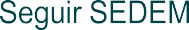 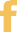 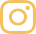 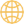 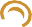 10
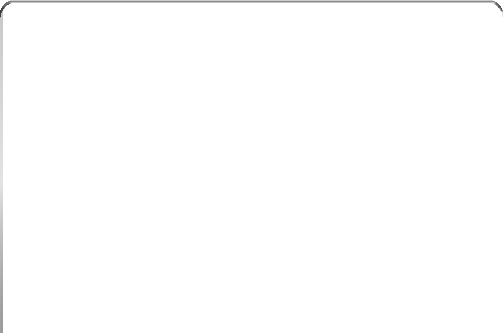 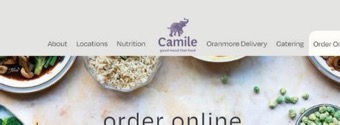 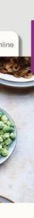 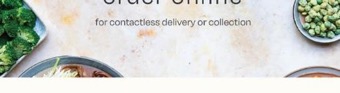 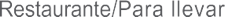 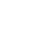 País: Irlanda
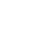 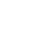 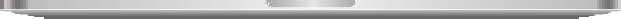 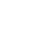 Saludable
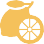 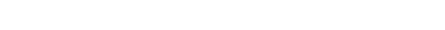 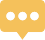 En sus menús, el enfoque de Camile Thai es  sencillo. Sus expertos chefs tailandeses crean  comida de calidad con ingredientes frescos y  naturales. Sin grasa, sin culpa, sólo comida  deliciosa y saludable. Camile está comprometido  con la idea de que la comida rápida no tiene por qué  ser sinónimo de poco saludable. Sus menús están  certificados por un nutricionista y se adaptan a todas  las dietas. Todo el menú cuenta con información  sobres las calorías para que el cliente pueda saber  lo que está comiendo. Imparten clases de yoga  gratuitas en Dublín y hacen demostraciones de  cocina saludable.
Camile Thai está innovando en el mundo de la  comida rápida al demostrar que la comida para llevar  o el reparto de "comida rápida" también puede ser  saludable, sostenible y ética. La cadena de  restaurantes, a través de su estrategia de desarrollo,  ha apoyado a sus franquiciados en cada paso para  ofrecer un producto de calidad y consistente.  Independientemente del lugar en el que se  encuentren, todos están alineados con los mismos  principios de productos de origen local, salsas  aromáticas hechas a mano y platos de "comida  tailandesa de buen humor". A través de la  digitalización y su APP van un paso más allá y  promueven la salud. En ella, ofrecen recuento de  calorías y macronutrientes, probados en laboratorio  y certificados por nutricionistas. Su sitio web está  muy centrado en la salud y la nutrición.
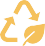 Sostenible
El desarrollo medioambiental se ha convertido en el
centro de todo lo que hace Camile Thai. Fue la  primera cadena de restaurantes de Irlanda, y una de  las primeras de Europa, en introducir envases de  reutilizables en todos sus establecimientos. Utilizan  el programa de reciclaje más sofisticado disponible  así como woks con regulación de agua y, de media,  tienen <1% de desperdicio de alimentos a la
Acerca de…
Camile Thai se estableció en 2010, abriendo su  primer restaurante en Dublín, Irlanda. Fueron unos  comienzos pequeños, pero a través de   las
franquicias, la empresa se ha expandido a otras  partes de Irlanda. Ahora tienen 29 puntos de venta
en el país, así como restaurantes en Londres.  Camile Thai ha crecido hasta convertirse en una  marca conocida y de confianza en Irlanda. Para
contrarrestar la pérdida de ingresos de los  restaurantes durante la pandemia del COVID-19,
Camile Thai ha innovado e ideado nuevas formas  de hacer crecer su ofreciendo comida tailandesa  local, sana y fresca, de calidad de restaurante,
directamente a su puerta. Tienen una receta para el  éxito y han ganado el premio al mejor restaurante
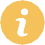 semana. Creen en mantener su impacto  medioambiental lo más bajo posible. Utilizan carne  de vacuno y cerdo irlandesa alimentada con hierba,  así como verduras de temporada.
Ética
Camile Thai cree en el impacto positivo y saben lo  importante que es ser ético. Recientemente han  creado un menú vegano, que se cocina con  sartenes, aceite y utensilios separados, que sólo  se utilizan para preparar platos veganos. Su  objetivo es no desperdiciar alimentos y están  probando métodos de entrega más limpios  mediante drones. También establecen un radio de  entrega desde cada punto de venta para minimizar  la huella de carbono de la comida.
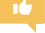 tailandés	de	Irlanda	durante	cuatro	años
consecutivos. Habían identificado locales que se  beneficiarían de tener un servicio de entrega de  comida y han devuelto la vida a sus cocinas, con un
gasto de capital mínimo.Debido a que las ventas a  domicilio de Camile aumentaron un +35% desde  que se introdujo el distanciamiento social, están en  gran medida aislados de la tormenta del Covid-19 y  ahora ofrecen un nuevo formato de franquicia para  que otros reproduzcan su modelo de negocio.
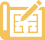 Uso de tecnología
Han desarrollado una aplicación y están vinculados  a MyFitnessPal, lo que anima a sus clientes a ser  conscientes de lo que comen y promueve la salud y  la forma física. Su sitio web permite pedidos o  ntregas sin contacto. Están probando un método de  entrega más limpio y mediante de drones  https://oranmore.manna.aero/
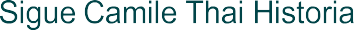 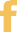 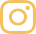 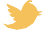 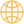 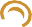 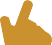 11
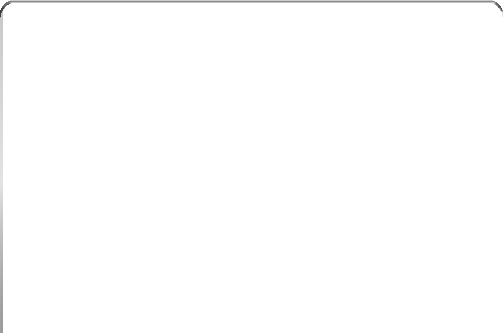 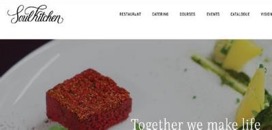 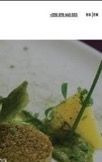 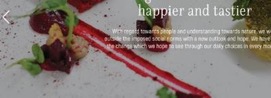 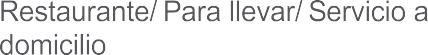 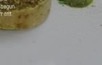 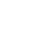 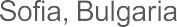 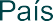 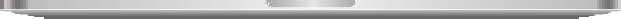 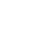 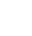 El tamaño de las porciones se cuida mucho, por  ejemplo, la sopa del día es de 300 ml / el postre de  Soul Kitchen es de 150g.
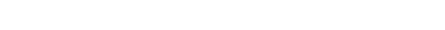 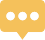 Soul Kitchen es un innovador restaurante vegano en  el centro de Sofía donde la sostenibilidad y el buen  comportamiento ético son la base de su modelo de  negocio. Les gusta servir comida variada y fresca  cada día, a un precio asequible. Trabajan en torno a  un menú de temporada... "en sintonía con el ritmo de  la naturaleza", por lo que el abastecimiento local y  una cadena de suministro corta son la clave. El  restaurante se rige por la profesionalidad, la  innovación y el gusto por los experimentos.
Un buen alimento para ellos es:
Comida de origen puro - productos de temporada y  predominantemente orgánicos de origen regional y  búlgaro, en la medida de lo posible.
Preparados con ingredientes frescos óptimos.
Productos y materias primas sin o mínimo  tratamiento térmico, para preservar los  microelementos vivos y las vitaminas.
Ingredientes totalmente integrales, naturales, no  tratados y no refinados.
Todos ellos libres de productos animales, de  origen lácteo, aditivos artificiales, colorantes,  aromas, sal refinada, grasas refinadas y trans,  glutamato sódico, ingredientes con números E.
Acerca de…
Soul Kitchen fue fundado por un grupo de amigos, y  la profesionalidad y el amor por la comida les  impulsan a inspirar a sus clientes. Es uno de los  lugares más queridos de Sofía. Pensando en las  personas y en la la naturaleza, trabajan con una  nueva visión y fe en el futuro. Su lema es "Juntos  hacemos la vida más feliz y sabrosa" y lo hacen a  través de su menú, su servicio y sus creencias. En  Soul Kitchen podrás degustar una variedad de  bebidas depurativas y alternativas, interesantes y  creativos platos veganos, postres no horneados /  crudos y muchas otras ofertas inusuales y diferentes  cada día. Ofrecen un servicio de entrega en toda la  ciudad de Sofía. Soul Kitchen es un sueño hecho  realidad para este grupo de amigos, ya que se ha  convertido en un local fresco y alternativo en Sofía.  Su visión se ha hecho realidad gracias a su amor  por la comida, la atención a los detalles y una  selección inflexible de todas las materias primas.
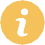 Sostenible
Cuando compran ingredientes, intentan evitar los
envases, ya que son conscientes del impacto  medioambiental y los residuos. Creen la economía  circular y cuentan con soluciones ecológicas para  sus envases de comida para llevar. Ofrecen agua  purificada con el sistema Spring-Time 400 de Aqua  Living. Así ofrecen "agua de manantial" limpia,  fresca y de calidad, evitando así el uso de botellas  de vidrio, plástico, residuos y metales pesados.
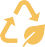 Ética
Soul Kitchen es una PYME que basa su negocio en
la nutrición saludable, la cadena alimentaria  responsable, el abastecimiento ético y la nutrición  ecológica. Creen en capacitar al consumidor con  toda la información pertinente. Pensando en las  personas y teniendo empatía con la naturaleza,  están mejorando continuamente sus procesos, con  una nueva visión y fe en un futuro más verde.
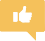 Good Practice Saludable Food Service Compendium for
Saludable
Soul Kitchen ofrece porciones más pequeñas,  bebidas sin azúcar, y sus postres veganos no  horneados son nutritivos. Su objetivo es
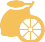 reducir/evitar los azúcares refinados, las grasas
saturadas trans y ofrecer alimentos saludables para  contribuir a la crisis de obesidad. Así, cocina sus  ingredientes para conservar la máxima frescura y  mantenerlos en su estado natural.
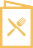 Requisitos dietéticos
El	perfil	del	restaurante	es	principalmente
vegano/vegetariano. Se tienen en cuenta todos los  alérgenos y los menús están diseñados para abordar
problemas de salud como la diabetes y la obesidad.  Todo es de origen vegetal con beneficios para la  salud. Se atiende a los celíacos en todos los menús  disponibles.
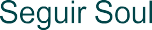 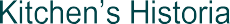 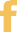 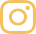 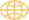 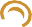 21
02
CAFÉ/COMIDA CALLEJERA
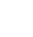 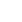 PAGE
...........................................................................................................................
GUASA
DUMPLING DUMPLING
HOP & ROLL
14
16
17
18
Good Practice Saludable Food Service Compendium for
10	FRESHLY CHOPPED
ESTE MENÚ ES INTERACTIVO, HAGA CLIC  PARA UNA NAVEGACIÓN RAUDA Y FÁCIL
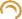 22
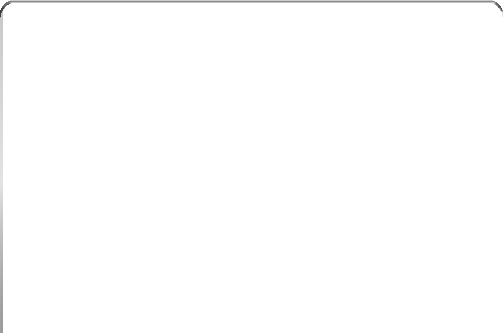 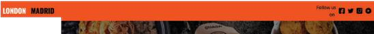 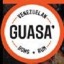 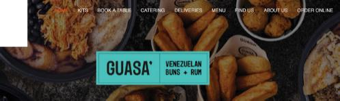 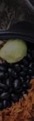 Tipo:
País: Reino Unido
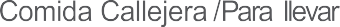 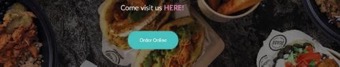 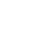 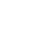 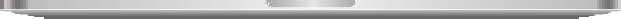 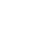 Reto
La cocina venezolana nunca ha sido habitual en el  panorama gastronómico del Reino Unido, por lo que  el sueño de David era llevar sus sabores autóctonos
a los mercados de comida callejera de Gran Bretaña  y demostrar a los amantes de la gastronomía lo  deliciosa que es la comida venezolana. Al principio,
David introdujo un menú venezolano muy tradicional  en el que probaba los platos cada semana hasta
conseguir el sabor adecuado. Consideró la  posibilidad de ofrecer una veintena de rellenos, pero
pronto se dio cuenta de que una gran reserva de  alimentos frescos supondría un gran desperdicio de  comida que, desde el punto de vista ético o de los
márgenes, no querían. En su lugar, David optó por  ofrecer unos pocos rellenos selectos como parte de
la gama de alimentos de Guasa. Admite que atraer a  nuevos clientes es un reto clave y que la  hamburguesa y la  pizza siguen ganando a veces,
pero una vez que consigue un nuevo cliente, tiende  a mantenerlo, ya que los que prueban sus ofertas
adoran los sabores que degustan en la comida de  Guasa.
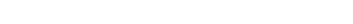 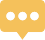 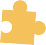 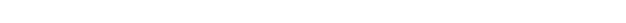 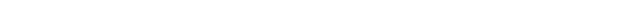 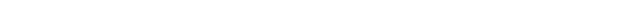 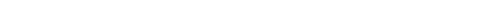 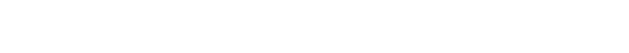 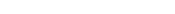 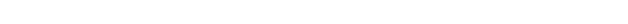 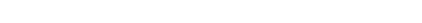 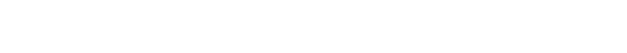 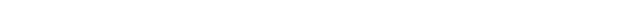 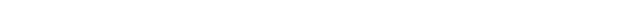 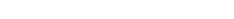 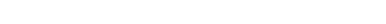 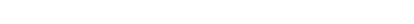 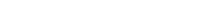 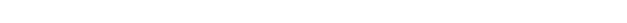 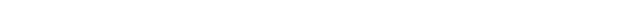 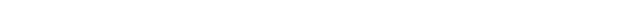 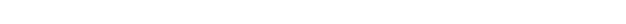 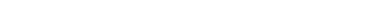 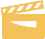 Acerca de…
Nacido en 2013 en el mercado londinense de Deptford,
Guasa fue la creación del joven empresario David  Gutiérrez, cuyo sueño era llevar los coloridos sabores  de su país natal, Venezuela, a los paladares de los  londinenses. Este licenciado en economía de Caracas  combinó su amor por la comida con su título,  calculando cuidadosamente cómo podía llevar con  éxito su comida nativa a las calles del Reino Unido sin  apenas experiencia. Después de aprender a hacer la
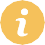 Acción
El menú ha ido evolucionando a lo largo de los años;  ahora se adaptan a cada mercado/evento y a las
necesidades de sus clientes en cada local. David  sigue escuchando las opiniones de los clientes a la
hora de elaborar nuevas recetas, ya que considera  que su aportación es importante para desarrollar  nuevas incorporaciones al menú. La pasión de David
sigue siendo la de preparar alimentos frescos y  cocinarlos delante del cliente, lo que alimenta su
amor por trabajar en el sector de la comida callejera.  Dice: "En un restaurante, el chef rara vez recibe
comentarios, pero con la comida callejera, la gente  te dice enseguida lo que le ha gustado el plato. Se  trata de la sensación de ver cómo se hace la comida  y de comerla en un entorno tan informal"..
arepa	perfecta	-un	pan	de	maíz	tradicional
sudamericano que suele estar relleno de carne de
vaca, cerdo o huevos-, David se lanzó directamente a  crear su propio negocio de catering. Ahora, en su  séptimo año de actividad,
David y su equipo se han instalado en toda la ciudad  y también están presentes en Tooting Market y  Mercato Metropolitano. También han creado un gran  revuelo en los festivales musicales entre los  amantes de la comida callejera, muchos de los  cuales nunca habían oído hablar de una arepa antes  de encontrar Guasa. Después de obtener cobertura  de los medios de comunicación internacionales por  su trabajo y los elogios de los turistas de todo el  mundo, David ha demostrado que una buena  cabeza para los negocios combinada con el trabajo  duro y la pasión son los ingredientes clave para el  éxito.
ractice Saludable Food Service Compendium for
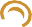 23
GUASA
Tipo:	Comida Callejera / Para  llevar
País: Reino Unido
Resultado
El objetivo final de David desde el principio era
simplemente llevar la comida venezolana al Reino  Unido y Guasa se encuentra ahora en la afortunada  posición de ser una marca reconocida por ello. De  cara al futuro, le gustaría seguir expandiendo el  negocio, posiblemente a través de salones de  comidas y restaurantes. David admite que él y el  equipo son invitados a muchos eventos ahora que  tienen un público fiel.

Tras encontrar un nicho de cocina en el que basar  su menú, el equipo de Guasa se ha hecho un  nombre entre la escena de la comida callejera  londinense y es gracias a su amplio atractivo y a su  capacidad para ofrecer constantemente comida  fresca y de alta calidad que han aparecido en el  Times, The Guardian y en la prensa sudamericana.  David cuenta ahora con cuatro locales fijos y 16  personas en el equipo. Se ha mantenido en  funcionamiento a través de Covid-19 ofreciendo kits  de cajas Lockdown y entregas de alimentos  directamente a la puerta de la gente a través de  Uber Eats.
Saludable
Todos los menús se preparan con ingredientes
frescos de calidad. La base del menú es la Arepa  (pan de maíz) que es naturalmente libre de gluten,  productos lácteos y frutos secos, por lo que permite  a las personas con requisitos dietéticos particulares  ordenar y sólo tienen que considerar sus rellenos.  Hay rellenos para todas las necesidades.

Sostenible
Guasa toma varias medidas para evitar el  desperdicio de alimentos a todos los niveles. Se  aseguran de adaptar su menú a los diferentes
eventos para evitar el desperdicio de platos y  también han reducido el tamaño de su menú en
comparación con la cocina tradicional venezolana, lo  que reduce la necesidad de almacenar grandes  cantidades de alimentos frescos.
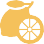 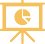 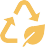 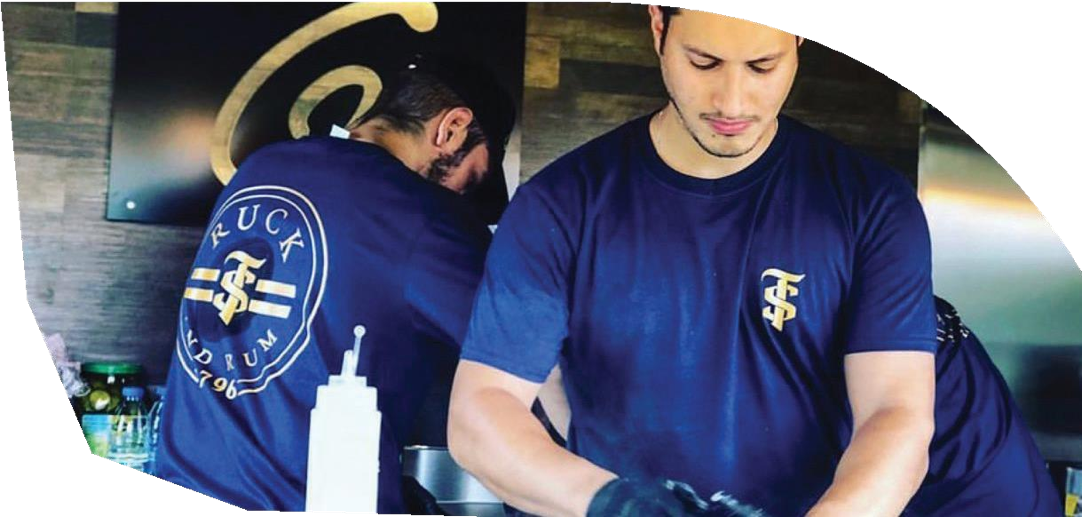 SM  ES
orf

en  di  u  m

Co  e
vic
Ser  do
oF
hylt  a
He  e
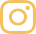 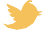 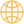 tic
Sigue la historia de Guasa
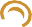 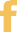 24
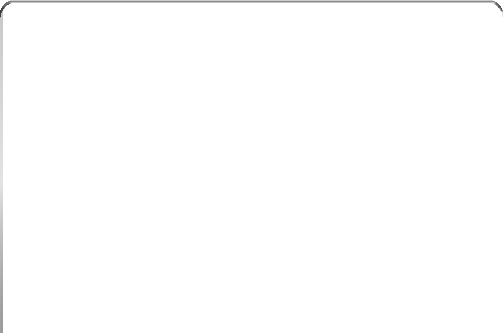 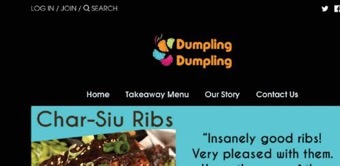 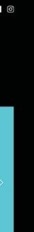 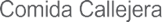 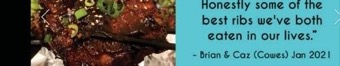 País: Reino Unido
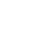 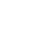 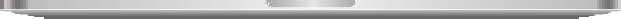 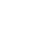 Acción
Se dieron cuenta de lo versátil que es el dumpling, y  de que prácticamente cualquier cosa (siempre que  sepa bien) puede meterse en el pequeño paquete  perfecto con una envoltura de dumpling: ¡los llaman  FLAVOURBOMBS! Hasta la fecha han creado más  de 100 sabores de dumplings, entre dulces y  salados. Los más populares son el Hoisin Not Duck y  el Pesto Mac 'N' Cheese, ambos a base de plantas y  con un cremoso queso de coco. A Dan y Natalie les  encanta inspirarse en los rellenos de los dumplings  de los clientes y los fans de los dumplings, por lo que  organizan muchos concursos online de "¿Qué hay  en el tuyo? Por ejemplo, la inspiración de su  Dumpling de desayuno surgió de un cliente creativo:  patatas fritas, huevos revueltos, salchichas, bacon  crujiente y judías al horno, todo en un pequeño  paquete.
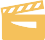 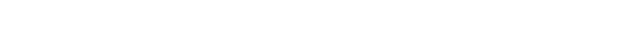 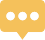 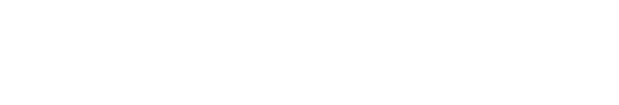 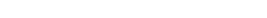 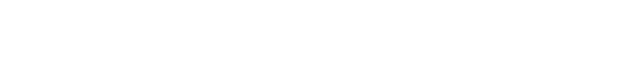 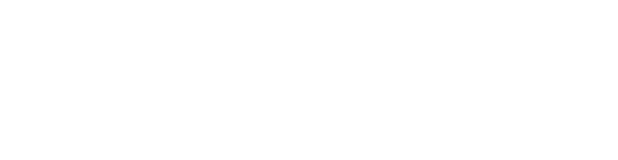 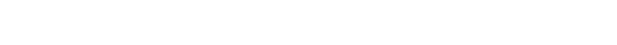 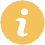 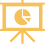 Acerca de
El negocio de comida callejera de la isla de Wight,  Dumpling Dumpling, es una idea de Dan y Natalie Stirrup.  Tras volver de vivir en China, se quedaron con ganas de  probar los clásicos dumplings de su antiguo país de  adopción. El aprecio del dúo por esta delicia pastosa  comenzó en las montañas de Yulin, donde pasaron un  tiempo envolviendo dumplings con amigos, antes de que  Natalie se embarcara en un curso de cocina en la región.  Después de pasar tiempo perfeccionando el arte de la  creación de bolas de masa y probando sus recetas con  amigos y familiares, la pareja estaba finalmente preparada  para llegar a la escena gastronómica local y mostrar sus  delicias culinarias a los clientes. Estos clientes influyen  mucho en los rellenos que se incluyen en la carta de  Dumpling Dumpling..
Resultado
Uno de los mayores hitos hasta ahora para el
negocio fue ganar el premio a la mejor cocina  internacional y el premio principal de mejor comida  callejera en los Hampshire Street Food Awards  2019. Fueron elogiados por la calidad, la textura, los  sabores, y la relación que tienen con sus clientes y  compañeros comerciantes. Esta relación con los  clientes, les ha hecho ganar seguidores fieles y  desde las medidas de cierre en marzo de 2020, el  equipo ha estado ocupado haciendo reparto de  dumplings en su área local. Desde su lanzamiento  hace 4 años, el equipo de Dumpling Dumpling ha  hecho más de 100.000 dumplings a mano, ha creado  más de 70 rellenos originales y ha participado en  más de 50 eventos. A pesar de que Covid-19 les ha  impedido participar en muchos festivales y eventos,  su servicio de entrega de dumplings congelados les  ha permitido mantener el negocio en marcha y han
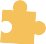 Reto
recibido fantásticos comentarios de clientes  agradecidos que necesitaban un "plato para  animarse" en las redes sociales.
Cuando la pareja se trasladó a la Isla de Wight en 2011,  les costaba encontrar dumplings que satisficieran sus  antojos, así que empezaron a hacerlos ellos mismos  basándose en lo que habían aprendido de sus amigos en  China. Invitaron a sus amigos a fiestas de dumplings en  las que fueron creativos con los rellenos, en lugar de  ceñirse a los sabores tradicionales chinos.
Good Practice Saludable Food Service Compendium for
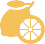 Saludable
Todos los menús contienen ingredientes frescos de  calidad. La base del menú es pastelería asiática  hecha a mano, pero la versatilidad de sus rellenos se  adapta a dietas veganas, vegetarianas y omnívoras.
Sostenible
Todos sus cubiertos y bandejas para servir son  compostables y reciclables. En la mayoría de los  eventos a los que asisten no se permiten las botellas  de plástico, por lo que las bebidas son de lata. Se  abastecen de ingredientes locales y granjas y  carnicerías de confianza.
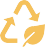 Sigue la historia de Dumpling Dumpling’s
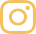 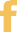 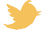 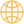 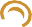 25
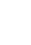 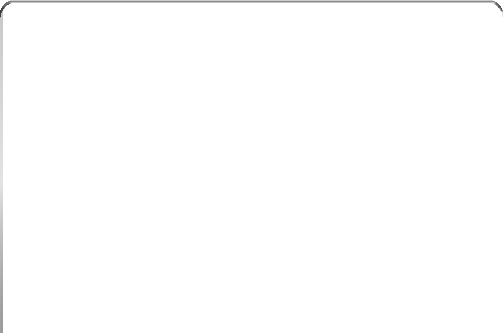 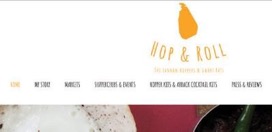 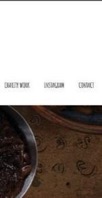 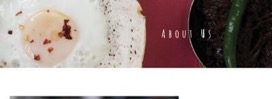 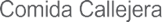 Pais: Reino
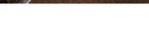 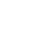 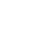 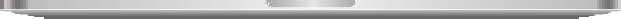 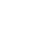 Acción
Rosh dijo que siempre había querido ser miembro de KERB y  que su misión era hacer un taller con ellos. Al principio le  preguntaron si quería hacer una sesión de degustación y  cocina para los comerciantes de KERB en un evento. Tras una  exitosa prueba, le pidieron que se convirtiera en un miembro  permanente del equipo. En el KERB se le asignó un mentor,  un especialista en comida callejera que asesora a los  negocios sobre cómo atraer a los clientes y los guía en el  proceso de creación de marcas y menús. Allí conoció a otros  comerciantes de comida callejera y aprendió los trucos del  oficio.
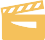 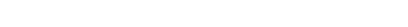 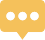 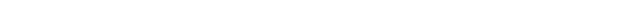 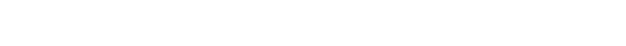 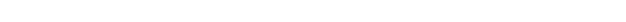 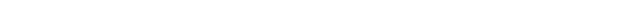 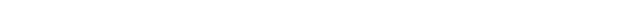 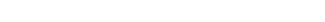 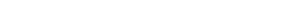 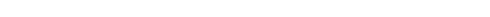 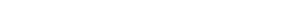 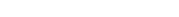 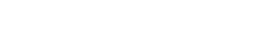 Resultado
Cuando estalló Covid-19 y entraron en vigor las medidas de  bloqueo en todo el Reino Unido, el equipo de Hop & Roll se  adaptó y comenzó a enviar kits de tolva para su venta en todo  el Reino Unido, consiguiendo un grupo de fieles seguidores en  línea, con clientes que publicaban vídeos e imágenes de ellos  mismos recreando tolvas en casa..
Acerca de…
Rosh creó Hop & Roll a principios de 2019 después de notar
un vacío en el mercado de comida callejera del Reino Unido  para la comida de Sri Lanka. Inspirada en la cocina de su  infancia y armada con las viejas recetas de su madre y su  abuela, la apasionada cocinera se puso a trabajar en la  creación de un smorgasbord de hermosos platos que  transportaran a la gente desde las bulliciosas calles de  Londres hasta las verdes colinas de Sri Lanka. Después de  impresionar a los organizadores y comerciantes de KERB (la  organización de comida callejera de Londres) con sus tolvas  de Sri Lanka llenas de sambols de coco y cebolla y diversos  currys de carne y pescado, Rosh consiguió una plaza en el  programa InKERBator de KERB, donde ha estado  aprendiendo todos los trucos del oficio de los experto.
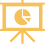 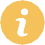 Saludable
Todos los menús se preparan con ingredientes frescos de  calidad. La base del menú se basa en las tolvas, pero la  versatilidad de sus rellenos significa que todas las dietas  veganas, vegetarianas y omnívoras pueden ser atendidas,  haciendo el plato perfectamente sabroso, satisfactorio y  nutritivo para viajeros ocupados y aquellos que buscan un  auténtico Sri Lank. Plato para recrear de forma asequible  en casa.
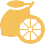 Reto
Los padres de Rosh llegaron al Reino Unido desde Sri Lanka  en los años 50 y por eso se crió comiendo su comida en casa.  En el centro de Londres sólo hay dos restaurantes de Sri  Lanka, y ella estaba cansada de que la gente confundiera su  cocina nativa con la india. Así que Rosh vio la oportunidad de  sacar a la luz los diferentes sabores y destacar lo singular que  es la comida de Sri Lanka. Dos de las recetas de los sambols  proceden de su madre y ella les dio su propio toque.
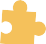 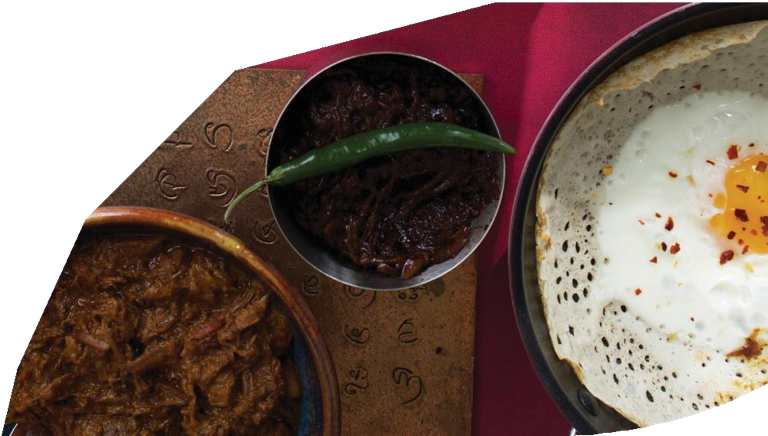 SM  ES
orf

en  di  u  m

Co  e
vic
Ser  do
oF
hylt  a
He  e
tic
Sigue la historia de Hop and Roll’s
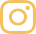 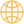 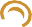 26
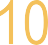 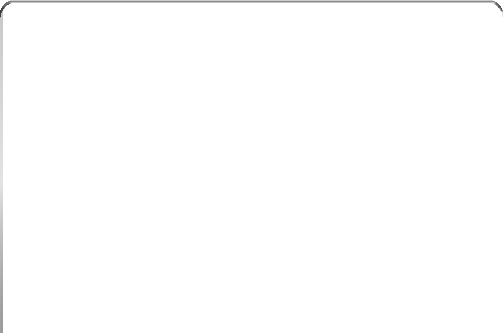 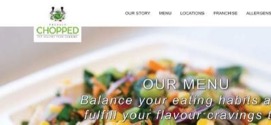 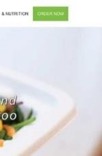 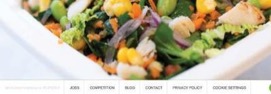 Tipo:
País: Irlanda
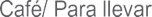 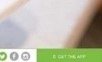 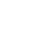 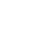 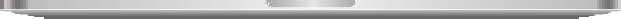 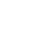 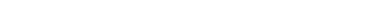 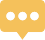 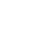 Freshly Chopped recibió el premio a la 'Mejor franquicia  emergente' en los premios Irish Franchise Awards de 2016.  Todos aquellos interesados en convertirse en franquiciados  deben seguir pasos rigurosos para asegurarse de mantener  el espíritu de la empresa. Freshly Chopped ahora tiene 53  tiendas en Irlanda, Chipre y el Reino Unido, que venden más  de 20,000 ensaladas saludables a la semana, así como  burritos mixtos saludables y sopas caseras. La compañía  espera emular la exitosa expansión de la cadena de comida  rápida McDonald's y convertirse en un innovador en el sector  de la comida rápida.
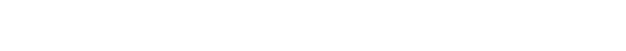 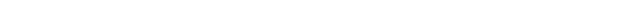 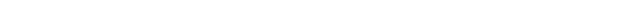 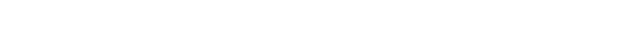 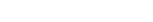 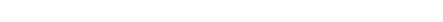 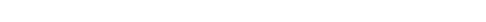 Acerca de..
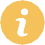 Saludable
Freshly Chopped se compromete a informar y educar a sus a  sus clientes sobre las opciones de alimentación saludable. La  base principal del menú es de origen vegetal, con  ingredientes adicionales añadidos según los deseos de los  clientes. Atienden a todas las necesidades dietéticas y  pueden presumir de tener clientes de edades comprendidas  entre los 5 y los 85 años. La empresa utiliza ingredientes de  la mejor calidad y, en la medida de lo posible, se abastece de  productos locales. El menú se evalúa por temporadas para  que el cliente pueda elegir con conocimiento de causa. En  todas las tiendas de Freshly Chopped o en línea se puede  encontrar un folleto completo sobre nutrición y alérgenos.  Ofrecen un servicio de entrega, recogida, comida para llevar y  cena.
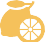 Brian Lee y Andy Chen, amigos de la infancia, vieron el  movimiento hacia una Irlanda más sana en 2011 y  sintieron que era necesaria una alternativa saludable en el  sector de la comida rápida. Así nació la idea de Freshly  Chopped, cuya primera tienda se abrió en Dublín en mayo  de 2012. La empresa se ha movido muy rápido, pasando  de 3 a 50 establecimientos en el espacio de solo tres  años. Recientemente, Freshly Chopped ha llegado a un  acuerdo de seis cifras para abrir dos nuevos  establecimientos en Chipre.
Brian Lee no es ajeno al espíritu emprendedor y a las ideas  innovadoras. Empezó su primer negocio, un servicio de  jardinería, a la tierna edad de 11 años. Su espíritu  emprendedor continuó durante su adolescencia, dirigiendo  sus propios puestos en los mercados de Dublín. Brian  describe el punto de inflexión de su negocio: "La recesión  supuso en muchos sentidos un cambio de rumbo para  nosotros. Obligó a la gente a salir por su cuenta. Obligó a la  gente a ser emprendedora. Para nuestro negocio ayudó  definitivamente a negociar los alquileres para entrar en el  mercado".
Sostenible
Freshly Chopped no sólo se centra en la sostenibilidad de sus  alimentos, también se aseguran de que sus envases sean  sostenibles. Las ensaladeras y las tapas son 100%  compostables, las bolsas de papel están hechas de papel  Kraft, que es 100% reciclable y compostable. El proveedor  también aplica una política de cero residuos en los  vertederos, posee una licencia IPPC (Prevención y Control  Integrados de la Contaminación) y funciona con energía  100% verde.
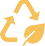 Brian también explica que seguir el camino de la franquicia  fue probablemente lo más difícil que ha hecho la empresa. Lo  hicieron para que la empresa creciera rápidamente, en  respuesta a la noticia de que una empresa similar llegaba a  Irlanda. Debido al movimiento de Freshly Chopped, la otra  empresa decidió no venir a Irlanda.
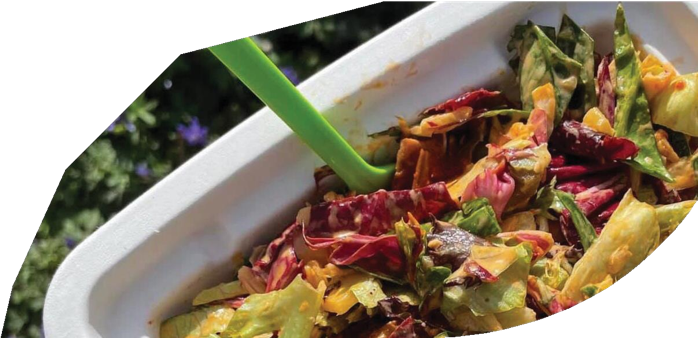 Sigue la historia de Freshly Chopped’s
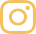 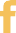 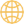 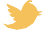 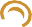 27
03
CATERING EN LUGARES DE  TRABAJO/SERVICIO A  DOMICILIO
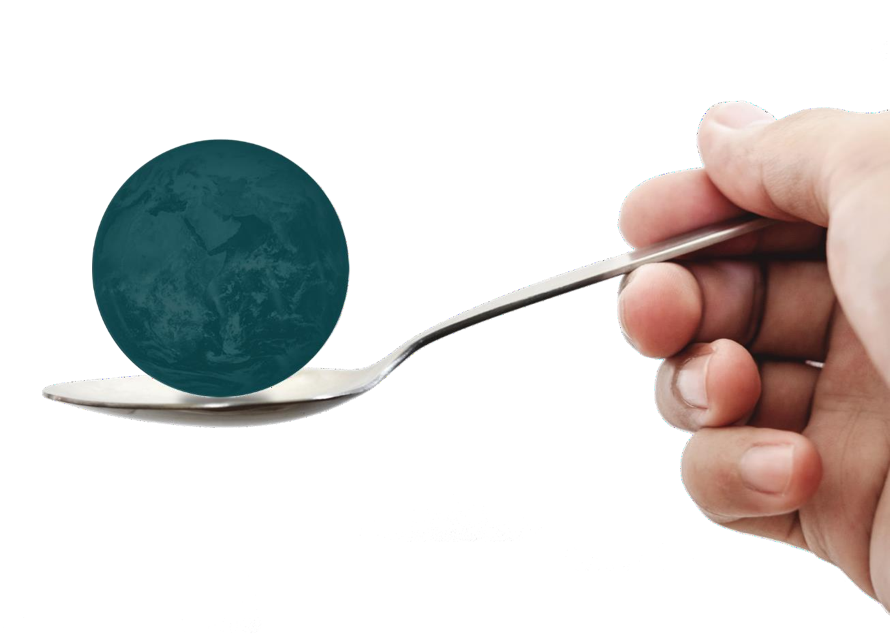 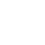 PÁGINA
...................................................................................................................
29
30
MARYMOUNT CARE CENTRE	20
RED DEVIL CATERING	21
TWO LIONS PIZZERIA	22
FOODSPACE	23
SALATERIA SOUPS & SALADS	24
CLEAN CUT MEALS	25
FIT PANTHER	26
FITMEAL	27
AND DIET
REVIVO.BG
Good Practice Saludable Food Service Compendium for
ESTE MENÚ ES INTERACTIVO, HAGA  CLIC PARA UNA NAVEGACIÓN RÁPIDA
Y FÁCIL
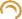 28
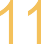 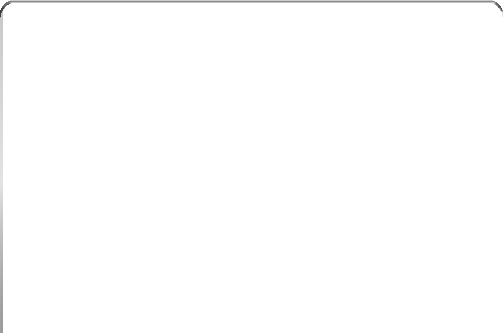 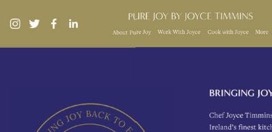 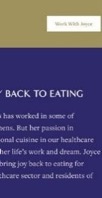 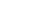 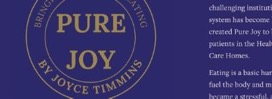 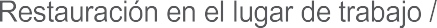 País: Irlanda
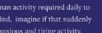 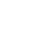 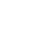 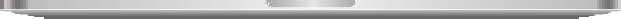 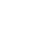 Saludable
Cuando Joyce llegó al hospital, las opciones de  comida eran muy limitadas, ya que la cena consistía  en una ensalada o un sándwich y muchas de las
demás comidas consistían en alimentos procesados  o envasados. Joyce hizo un cambio de inmediato  para que todo se cocinara desde cero, incluidas las
sopas y las salsas. En el Hospital Rotunda nada sale  de un tarro o un paquete. Las comidas sencillas y
frescas se cocinan y se sirven el mismo día. Se  eliminaron las cajas calientes que mantenían la
comida caliente y congelada en las cocinas antes de  llegar a las salas y se introdujo la comida fresca, que  se cortaba y emplataba en las salas y se entregaba
a los pacientes inmediatamente.
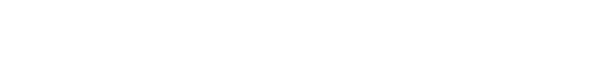 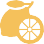 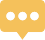 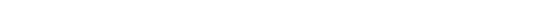 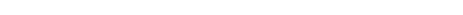 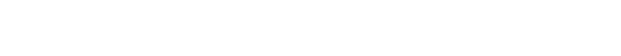 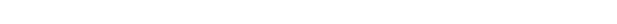 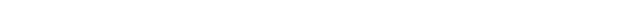 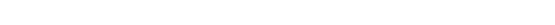 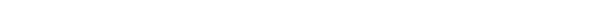 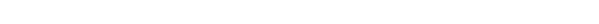 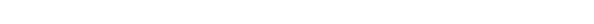 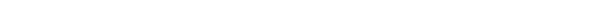 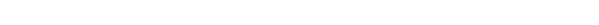 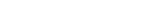 "La hora de la comida es un momento muy esperado por  los residentes. Quiero que todos, independientemente de  su capacidad para comer, tengan la seguridad de que no  sólo reciben una comida nutritiva, sino que también es un  momento de felicidad. A veces tenemos que reforzar a  algunos residentes, por lo que utilizamos productos con  toda la grasa en lugar de bajos en grasa, pero nos  aseguramos de que la comida contenga todos los  nutrientes naturales tan importantes para su salud."
Acerca de…
Joyce Timmins es una fuerza a tener en cuenta  cuando se trata de la alimentación en el sector
sanitario. Cuando se piensa en la comida de los  hospitales y residencias de ancianos en Irlanda, se
piensa en algo soso e incoloro. Pero no es así en el  caso del Hospital Rotunda y el Centro de Cuidados
Marymount de Dublín, que se han convertido en un  referente de la comida hospitalaria. En 2017 Joyce,  chef con una estrella Michelin, tomó el relevo en el
departamento de restauración del Rotunda, con una  "mirada fresca". Aunque era su primer trabajo en el
sector sanitario, afrontó el reto como chef ante todo.  En septiembre de 2019, Joyce pasó a ser la  directora de catering de Marymount, donde utiliza la
misma ética de alimentos frescos y sabores  fantásticos. Como resultado, hay mucho menos
desperdicio de alimentos y mucha más nutrición en  cada comida, y los pacientes y residentes están más
sanos. A Joyce le gustaría que se hiciera más  hincapié en la alimentación en el sector sanitario, un  área que necesita cambios importantes. Su próxima
ambición es ser contratada por el HSE y trabajar con  dietistas y nutricionistas para mejorar la restauración
en general y conseguir que los menús alcancen el  nivel que deberían tener.
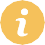 Ética
Joyce tiene una habilidad especial para crear obras
maestras visuales para las personas con disfagia,  que tienen dificultades para pasar sólidos o líquidos  de la boca al estómago, falta de sensibilidad  faríngea u otras deficiencias del mecanismo de  deglución. Desde una cena de Navidad totalmente  en puré hasta sándwiches de salmón abiertos, Joyce  es el ejemplo de la innovación en el servicio de  comida saludable. De este modo, hay menos  segregación o alienación entre los residentes de las  residencias. El mismo gran menú para todos, pero  adaptado a las necesidades especiales de algunos.  Este método es mucho más nutritivo e inclusivo para  los residentes.
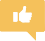 Good Practice Saludable Food Service Compendium for
Sigue la historia de Joyce Timmin’s
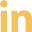 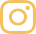 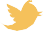 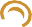 29
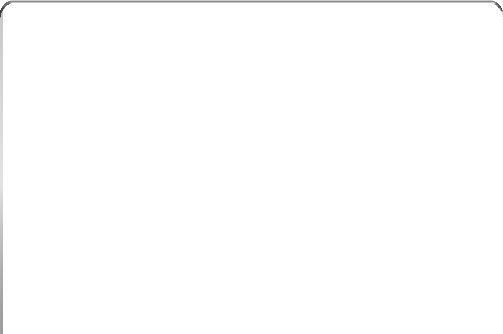 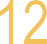 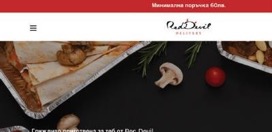 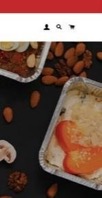 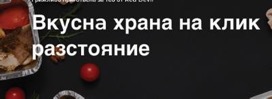 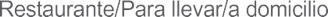 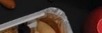 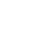 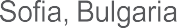 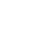 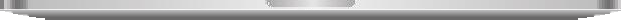 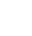 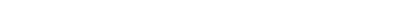 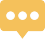 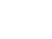 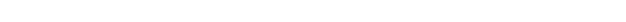 Han desarrollado programas de alimentación para que el  camino hacia la salud sea más accesible. Fomentan los  buenos hábitos alimentarios. Debido a la envergadura de su  negocio, la salud y la higiene son de suma importancia.  Aplican todas las precauciones y tecnologías más  innovadoras en la preparación de sus alimentos. Además de  la desinfección constante de la cocina y de las superficies de  trabajo, utilizan ropa de protección completa para los equipos  de la cocina y la logística. También utilizan lámparas de  desinfección UVC. El tratamiento con UVC del aire y las  superficies mata las bacterias y los virus, como el  Coronavirus, antes de que se transmitan a los productos. De  este modo, garantizan la calidad y seguridad constantes de  los alimentos preparados en su cocina durante todo el día.
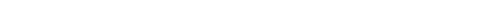 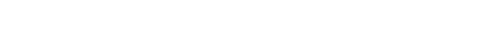 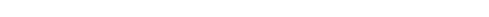 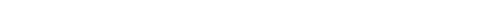 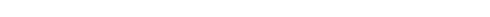 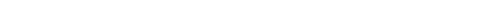 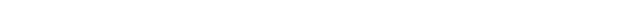 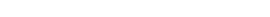 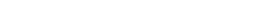 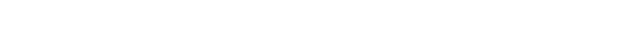 Acerca de…
Desde 1997, la empresa de catering Red Devil, ha  desarrollado su negocio de catering para que no se trate sólo  de la comida y la bebida, sino de formar eventos  emocionantes. Organizan eventos para que se conviertan en  experiencias inolvidables de sabores para los invitados.  Aprovechando sus numerosos contactos internacionales y la  experiencia adquirida durante las prácticas en el extranjero,  han podido servir al Presidente francés, al Canciller alemán y  al jefe de la Iglesia Católica Romana durante sus visitas a  Bulgaria. Sin embargo, también pueden servir sus ofertas  directamente a domicilio, con las mismas prioridades: un  servicio que le hará sentirse especial y una experiencia  gustativa que sus sentidos difícilmente olvidarán. Y lo que es  más importante, tienen la capacidad de crear eventos de  cualquier tamaño y recursos económicos. "Organización y  servicio completo de eventos privados y corporativos...  superando las expectativas e ideas de los invitados y clientes,  gracias a su singularidad... “convertimos el Evento Ordinario  en un Gran Evento”. El resultado es la sofisticación, el
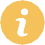 Sostenible
Red  Devil  Catering  es  muy  consciente  del  impacto
medioambiental de los residuos empresariales y se esfuerza  por minimizarlos. Se abastecen de productos alimenticios a  nivel local en la medida de lo posible para garantizar el uso de
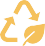 cadenas	de	suministro	cortas.	Para	sobrevivir
económicamente durante la pandemia, adaptaron su modelo
de negocio para poder atender también pedidos y eventos  más pequeños, demostrando así su uso de canales de venta  flexibles.
Ética
Red Devil Catering es una PYME que promueve una nutrición  saludable a través de sus programas de alimentación. Creen  en la cadena alimentaria responsable, el abastecimiento ético
y la nutrición ecológica. Desde principios de abril de 2020,  están involucrados en una campaña de entregas diarias de
comida casera, con el fin de ayudar y apoyar a sus ciudadanos  más vulnerables y a los de las instituciones sociales que los
atienden. La campaña de caridad se denomina "Solidaridad  con una pizca de amor"
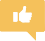 ambiente	interesante,	resultados	atractivos,	servicio
impecable y comida deliciosa, por supuesto"
Requisitos dieteticos
Atienden todas las necesidades dietéticas y ofrecen opciones  veganas, vegetarianas y sin gluten en todos sus menús.
Todos los productos e ingredientes se seleccionan  cuidadosamente para satisfacer las preferencias de los
clientes. No utilizan colorantes, conservantes, edulcorantes ni  otros aditivos químicos.
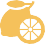 Saludable
Esta empresa de catering desarrolla servicios de catering  para empresas con una diferencia. Atienden a empresas que  desean una comida nutritiva y deliciosa para sus eventos.  Así, el catering Red Devil se ocupa de todos los equipos  corporativos. Preparan alimentos sanos y sabrosos, bebidas y  todo lo necesario para satisfacer todos los requisitos  dietéticos,
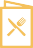 Good Practice Saludable Food Service Compendium for
Uso de tecnologías
Sistemas de pedido online a través de su página web.
Servicio de entrega. Servicios sin efectivo. Alta  tecnología de higiene en sus cocinas. Promoción en  vídeo.

Clica para ver
VIDEO 1       VIDEO 2       VIDEO 3       VIDEO 4       VIDEO 5
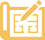 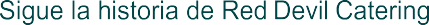 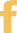 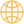 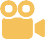 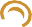 30
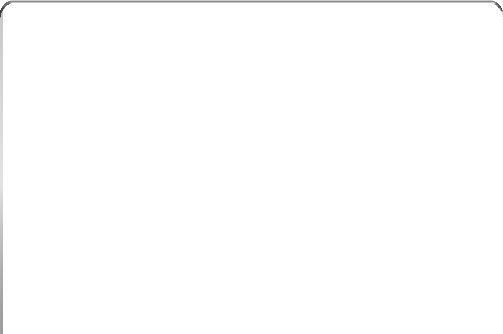 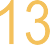 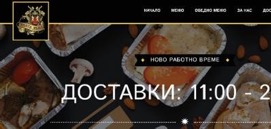 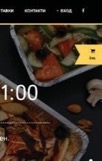 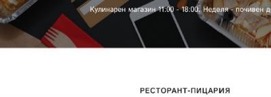 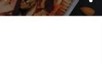 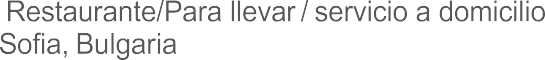 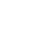 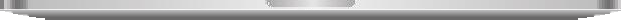 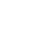 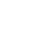 Saludable
El restaurante ofrece raciones controladas pensando en la
salud y el bienestar de sus clientes. El menú ofrece  muchas opciones saludables, como una amplia gama de  ensaladas, platos de pescado fresco y varias opciones sin  carne ni productos lácteos. Se atienden todas las  necesidades dietéticas.
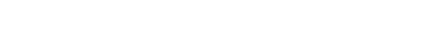 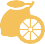 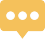 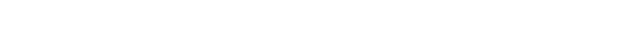 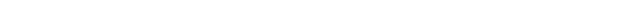 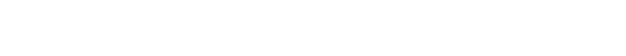 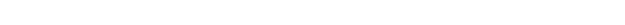 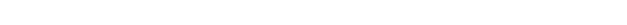 Sostenible
El enfoque de Two Lions muestra que son conscientes del  impacto medioambiental de los residuos empresariales y se  esfuerzan por minimizar todos sus residuos. Se abastecen
de productos alimenticios a nivel local en la medida de lo  posible para garantizar el uso de cadenas de suministro  cortas. Para sobrevivir económicamente durante la  pandemia, adaptaron su modelo de negocio, de modo que  ahora pueden ofrecer un servicio de comida para llevar y  de reparto a la comunidad de Sofía, demostrando así su  uso de canales de venta flexibles.
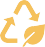 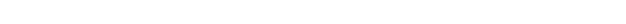 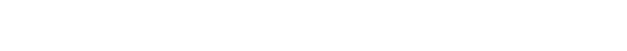 Acerca de…
El Restaurante Pizzería Dos Leones es el proyecto de un  grupo de amigos y entusiastas de la cocina. El negocio
encierra su deseo de preparar comida sabrosa y fresca  con un aspecto visual creativo. La buena comida para
ellos es: Comida de origen puro y de temporada en la  medida de lo posible. Utilizan principalmente productos
orgánicos que se seleccionan con   una cadena de
suministro corta de productores búlgaros y regionales.
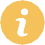 Ética
Este restaurante es una PYME que promueve una nutrición  saludable a través de su amplia oferta de menús variados.  Utilizando recetas y métodos de cocina tradicionales,  mantienen viva su herencia culinaria. Mantienen  constantemente el estado técnico de todos sus equipos de  refrigeración y creen que hay espacio para la mejora  continua en todos los procesos de trabajo con visión y fe en  un futuro más verde.
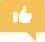 El restaurante se remonta a 1995, pero en 2008 sufrió  importantes cambios al trasladarse a un local construido  expresamente y amueblado con un diseño completamente  nuevo. Actualmente, el restaurante cuenta con 70 plazas  en dos salones y 50 plazas en un agradable y fresco jardín  de verano. El ambiente es acogedor en un estilo moderno.  Le recibirán camareros alegres y sonrientes. Se celebran  diferentes tipos de eventos, desde fiestas de empresa,  cumpleaños, bailes de graduación y mucho más.
El menú es rico y variado. Los chefs promueven platos  tradicionales búlgaros, comida a la parrilla, cocina italiana,  pescado fresco y mucho más. Los postres son 100%  caseros. La marca del restaurante son los platos  tradicionales. Todos los días se preparan más de 20 tipos  de platos calientes y sopas. Muchos de los productos de la  tienda tienen una conexión directa con la cocina del  restaurante. Desde aquí se pueden comprar alimentos  para casa en el "escaparate caliente" a precios atractivos.  Además, toda la carta del restaurante está disponible para  llevar o entregar.
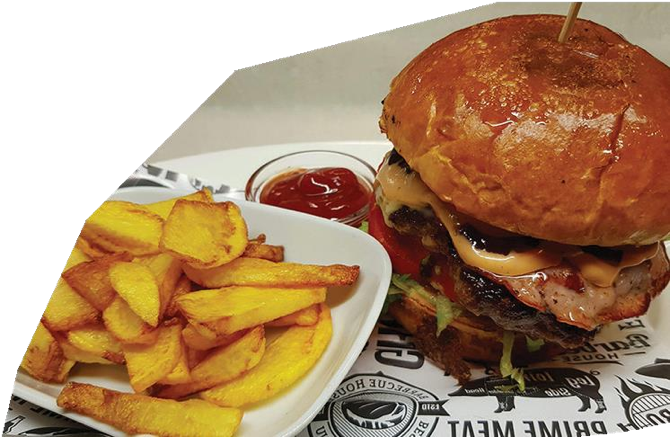 SM  ES
orf

en  di  u  m

Co  e
vic
Ser  do
oF
hylt  a
He  e
tic22
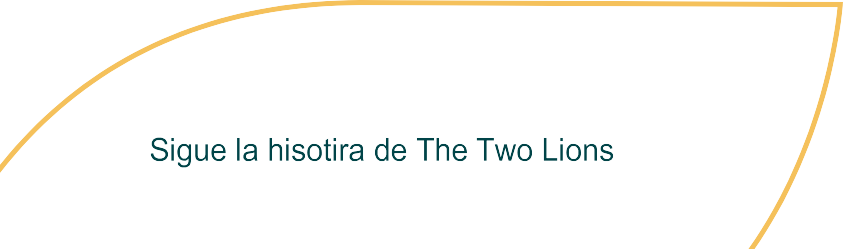 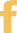 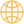 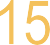 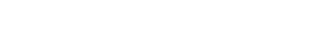 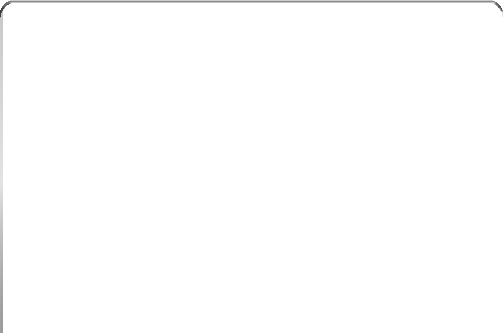 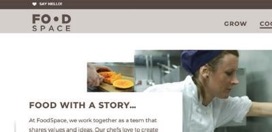 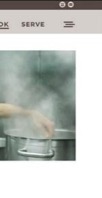 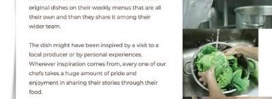 Catering Café  Irlanda
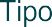 Pais:
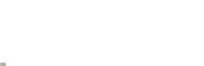 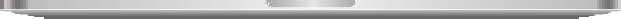 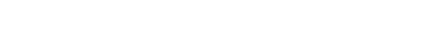 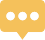 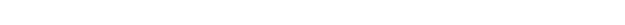 Por lo tanto, crean menús totalmente inclusivos para  cada cliente en cada ubicación. Los chefs de  FoodSpace cocinan el 100% de la comida que  sirven fresca cada mañana, con énfasis en frutas y  verduras y comidas elaboradas con la mínima  cantidad de productos lácteos. Se hornean todos los  días y eso significa bollos, muffins, masa madre y  centeno frescos del horno, libres de todos los  conservantes o aditivos más naturales.
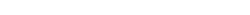 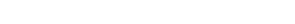 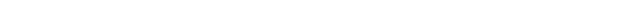 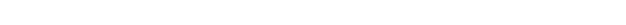 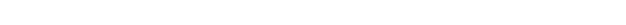 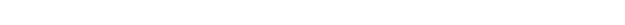 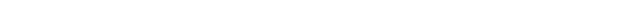 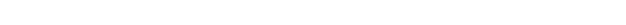 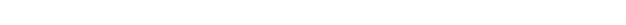 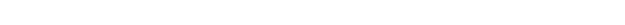 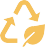 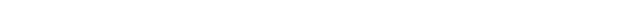 Sostenible
FoodSpace se compromete a eliminar por completo  el desperdicio, con todos los alimentos frescos  entregados en cajas reutilizables, sin plásticos de un  solo uso (incluido el film transparente) y los menús  se fijan con alfileres en el cartón de las entregas.  Eso también se aplica al desperdicio de alimentos,  con cáscaras y núcleos de frutas fermentados para  hacer vinagres, cáscaras de vegetales
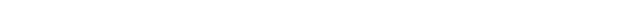 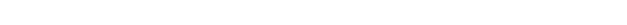 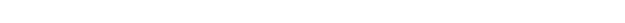 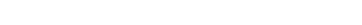 Acerca de..
La	cultura	de	FoodSpace	se	basa	en	las
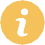 personalidades	de	sus	líderes	emprendedores  gastronómicos. Juntos, han creado una colaboración
de personas de ideas afines, que disfrutan de lo que  hacen todos los días. El equipo quería abrir un sitio
deshidratadas y convertidas en polvos para  condimentar o salsas, y frutas demasiado maduras  que se usan para dar sabor a su kombucha. Los  posos de café usados se reutilizan para hacer  pastrami y como abono para hierbas y ensaladas.  Conor Spacey, director culinario de FoodSpace,  está muy centrado en proporcionar un sistema  alimentario sostenible que incluya ingredientes  irlandeses de temporada, trabajando con
que	el	público	en	general	pudiera	visitar.
Recientemente, FoodSpace abrió su propio café  llamado Ink, con sede en Dún Laoghaire, para que el  público pudiera disfrutar de su comida y conocer  más sobre el espíritu del negocio con un enfoque en
los proveedores locales, agricultores y pescadores, y  la estacionalidad. La mayor parte de su comida  proviene de un radio de 50 millas del sitio y el 85%  de Irlanda. Los menús se detallan en función de las  verduras de temporada y disponibles esa semana.  Los únicos artículos importados son los que no se  producen en Irlanda, como el café, el té y las  especias. El vino y el Prosecco se obtienen de  viñedos sostenibles, y las cervezas y sidras son de  cerveceros irlandeses independientes.
agricultores de todo el país e implementando una
política de cero residuos que también reduce  nuestra huella de carbono.
El director culinario Conor Spacey explica:
“Otros compran caldos, pero nosotros hacemos los  nuestros con la parte superior y la cola de las  verduras. Tomamos suero de ricotta, que hacemos y  lo usamos para papillas de cebada o como base  para un fermento. La gente que come en nuestros  comedores está comiendo mejor. Hacemos una  coliflor Kim Chee de las hojas y los tallos, usando sal  marina, azúcar, jengibre, ajo y zanahoria para darle  dulzor. Todas estas ideas son de una historia que  perdimos y las traemos de vuelta.”
Saludable
Los chefs de esta empresa trabajan con dietistas  cualificados. Esto les da las herramientas para crear  comidas verdaderamente nutritivas y la capacidad  de responder a la creciente necesidad de requisitos  dietéticos especiales.
Good Practice Saludable Food Service Compendium for
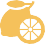 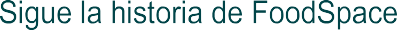 FoodSpace es la primera y la única empresa de  catering irlandesa en recibir y retener tres estrellas  de oro en los premios de la Sostenible Restaurant  Association, así como un premio de oro adicional  para Loyal to Local.
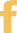 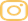 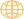 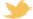 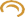 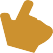 23
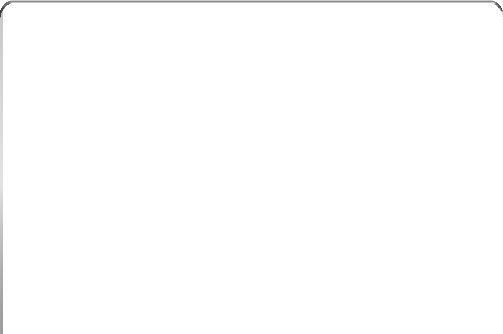 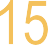 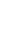 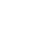 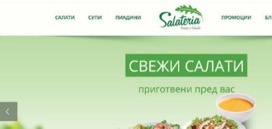 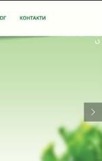 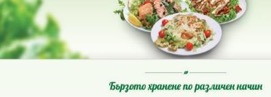 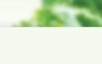 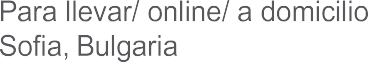 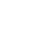 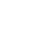 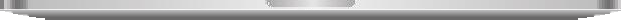 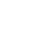 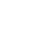 Saludable
Salateria ofrece sopas caseras, ensaladas frescas y
bebidas frescas, todo enfocado a promover hábitos  alimenticios más saludables. Sirven porciones más  pequeñas y agua de manantial. Son conscientes de  la crisis de obesidad y tienen como objetivo reducir o  eliminar el contenido de azúcar, sal, grasas  saturadas y grasas saturadas artificiales en sus  alimentos. Su enfoque es cocinar con mínima  interferencia para mantener los máximos beneficios  de todos los productos frescos. Sólo usan  ingredientes que usarían en la cocina de su propia  casa y evitan caldos artificiales y obtienen sus  ingredientes localmente y de fuentes orgánicas  cuando es posible. El blog de su sitio web informa a  sus clientes de los beneficios para la salud de lo que  sirven y la razón por la que usan ciertos  ingredientes.
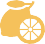 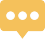 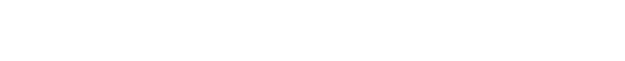 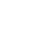 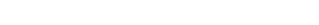 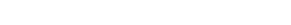 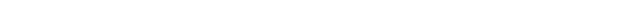 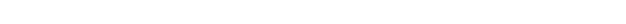 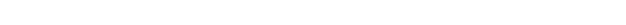 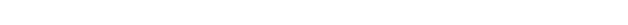 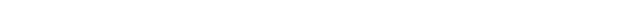 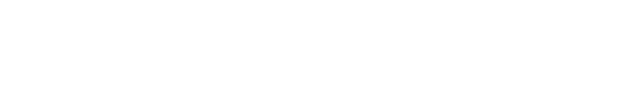 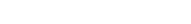 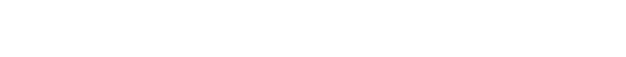 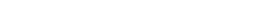 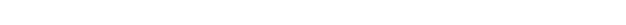 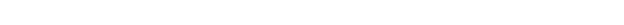 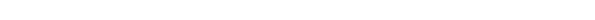 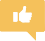 Acerca de
La idea de Salateria nació en 2014 de dos  verdaderos amantes de comida deliciosa de calidad.  A partir de la experiencia de sus viajes “gourmet” por  diferentes partes del mundo, aprendieron a distinguir  los alimentos frescos, que se preparan con mimo y  atención a cada ingrediente, del suministro masivo
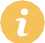 Ética
La Salateria, se esfuerza por educar e innovar la  industria de la comida rápida preparando y sirviendo  alternativas saludables para ayudar a lidiar con la  crisis de obesidad en Bulgaria.
de	productos	semiacabados	en	empaques
Requisitos dietéticos
Todos los requisitos dietéticos se satisfacen en  Salateria. Existen opciones veganas y vegetarianas,  así como platos adecuados para quienes padecen  diabetes y requieren opciones aptas para celíacos.
“modernos”. Se propusieron la tarea de crear un  lugar que ofrezca a los clientes la comida que ellos  mismos aman y buscan, pero de una manera  conveniente para adaptarse al estilo de vida de hoy.
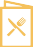 Sostenible
Estos entusiastas culinarios materializan su idea de  preparar alimentos sabrosos y frescos a partir de  ingredientes de origen puro; se seleccionan  principalmente productos orgánicos y de origen  búlgaro o regional. Los menús se elaboran con  productos frescos óptimos y con un tratamiento  térmico mínimo o amable, con el fin de preservar los  microelementos vivos y las vitaminas. Utilizan  envases ecológicos y hacen todo lo posible para  evitar el desperdicio de alimentos.
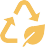 Good Practice Saludable Food Service Compendium for
Uso de la telcnología
Utilizan la tecnología para informar a sus clientes de  sus ofertas y para educarlos en relación con la
buena alimentación y la nutrición. También han  adaptado su sitio web para atender las ventas online
y las entregas de alimentos como resultado de la  pandemia. Ofrecen pago con tarjeta en la tienda y
han comenzado a usar la plataforma Foodpanda  para operar su servicio de entrega. Foodpanda es  una plataforma para pedidos de alimentos online que
conecta a los usuarios con más de 1000  restaurantes en 23 ubicaciones búlgaras.
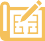 Sigue la historia de Salateria’s
Haz click para ver los vídeos  VIDEO 1		VIDEO 2	VIDEO 3	VIDEO 4  VIDEO 6	  VIDEO 7	 VIDEO 8	 VIDEO 9
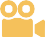 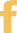 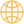 VIDEO 5
  VIDEO 10
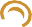 33
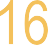 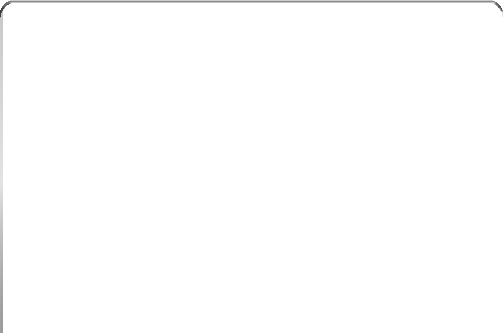 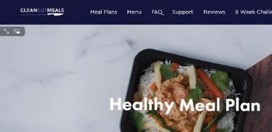 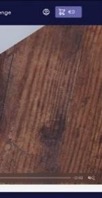 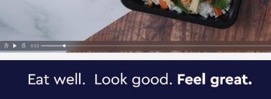 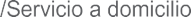 País:
Irlanda
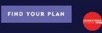 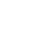 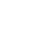 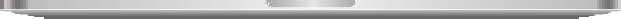 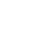 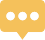 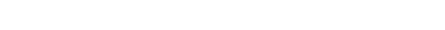 Clean Cut Meals prepara comidas saludables que se  entregan en todo el país, a domicilio. El mensaje de  venta clave es permitir que los clientes mantengan  una dieta saludable sin una planificación y  preparación que consuman mucho tiempo. Los  clientes pueden elegir entre una variedad de planes  diferentes que comprenden el almuerzo y la cena con  ingredientes frescos de origen local. Las comidas son  preparadas por chefs experimentados utilizando  ingredientes frescos; Los productos de temporada,  las carnes magras y las grasas mínimas son partes  clave de las comidas.
No hay que contar las calorías, controlar las  porciones ni preocuparse por la nutrición, puede  dejar todo eso en manos de Clean Cut Meals. El  equipo espera inspirar a la nación irlandesa a  comprender y adoptar una alimentación saludable,  una nutrición y un cambio de estilo de vida. Durante  los últimos 5 años de comercialización de Clean Cut  Meals, se han suministrado más de 750.000 comidas  a los 32 condados de Irlanda. También han ganado  varios premios, incluido el de Mejor empresa  emergente en los Premios Nacionales de Empresas  de 2019. El negocio ahora emplea a un equipo de 13  personas y siempre está creciendo. Tienen la mira  puesta firmemente en convertirse en una marca  internacional de éxito..
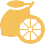 Acerca de.
Clean Cut Meals fue fundada en enero de 2015 por  dos amigos de toda la vida, Conor McCallion y  Michéal Dyer. La pareja estudiaba en GMIT y ambos  tenían una pasión por la comida sana y el fitness.
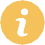 Saludable
Además de que todo se controla en calorías y se  prepara con ingredientes frescos y locales, también
está disponible una variedad de comidas veganas y  vegetarianas. Ya sea que sus clientes estén tratando  de adelgazar, desarrollar algo de masa muscular o
simplemente mantenerse delgados, crearán un menú  de comidas deliciosas y saludables para las personas
y las llevarán directamente a la puerta de su casa.
“A los dos siempre nos ha interesado mantenernos  en forma y comer bien. Ambos descubrimos que  entrenar mientras estudiábamos era la parte fácil,  pero cuando se trataba de comer de forma más  saludable era casi imposible. Sabíamos que  teníamos que concentrarnos en nuestras dietas y en  los nutrientes que estábamos poniendo en nuestro  cuerpo para alcanzar nuestros objetivos óptimos,  pero resultó muy difícil cuando estábamos en  movimiento todo el día ".
Ética
Durante la pandemia de Covid-19, Clean Cut Meals  se comprometió a alimentar a los trabajadores de
primera línea y a las personas vulnerables en su  comunidad de Galway. Consideraron que era más
importante que nunca que las personas siguieran  una dieta nutricionalmente equilibrada.
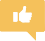 Como	resultado,pasaron	algunas	noches	cada
semana preparando y cocinando por lotes las comidas
para los siguientes días. Llevaba mucho tiempo, pero  comer bien era muy importante para ambos. Cuando  trajeron sus comidas a la universidad, los amigos  comenzaron a interesarse y así se sembró la semilla  de una idea. ¿Entonces, cómo funciona? Desde su  sitio web, se puede solicitar un plan adecuado, la  comida llega recién preparada, todo lo que el  consumidor debe hacer es calentar y comer. No  podría ser más sencillo.
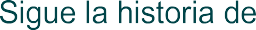 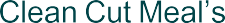 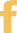 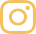 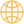 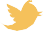 34
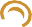 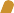 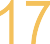 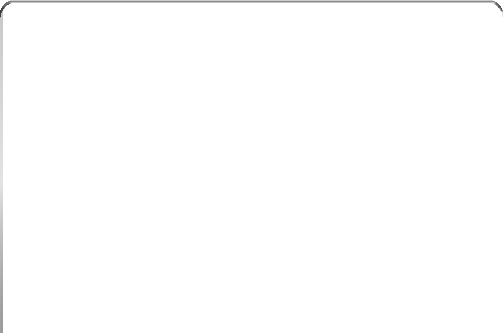 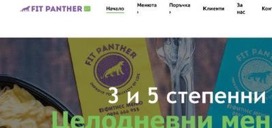 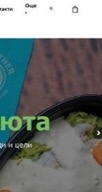 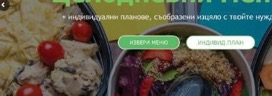 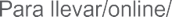 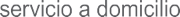 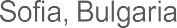 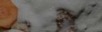 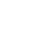 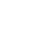 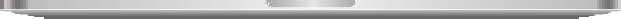 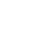 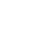 Las bebidas saludables como batidos frescos, jugos,  té y otras bebidas desintoxicantes, complementan  sus menús aportando más vitaminas, minerales y  energía vital a lo largo del día. La compañía utiliza  los ingredientes más limpios y de la más alta calidad  en todas sus ofertas. Son conscientes del contenido  de sal y azúcar. La gente está contenta porque  obtiene comida sana, un menú variado y pueden  perder el peso no deseado,mejorando su vida diaria.
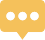 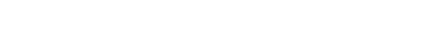 La misión de Fit Panther es mejorar la calidad de  vida. Entregan alimentos de alta calidad elaborados  con productos seleccionados y orgánicos listos para  el consumo en el hogar, la oficina o donde el cliente  lo desee, en Sofía cinco días a la semana. Fit  Panther es una cocina saludable, que ofrece  almuerzos y menús de día completo, adaptados a  las necesidades personales de sus clientes y,  promueven la salud a través de plataformas online,  demostrando cómo la digitalización puede ayudar  con la sostenibilidad y las metas de una empresa.
Ética
Se trata de una PYME que promueve la alimentación  y la nutrición saludables. Valoran una cadena  alimentaria responsable y siguen prácticas éticas de  abastecimiento y eco-nutrición. Han implementado  una estrategia de información al consumidor y se  han comprometido a etiquetar correctamente los  productos. Al donar comida a los bancos de  alimentos locales, demuestran su responsabilidad  social.
Su comida es extremadamente diversa y satisfacen  todos los requisitos, pero su uso de recetas  tradicionales mantiene vivo el patrimonio culinario  local.
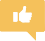 Acerca de
Fit Panther fue establecido por Nikolay Petrov y su  objetivo es proporcionar alimentos nutritivos para  ayudar a las personas a estar más saludables y  desintoxicar sus cuerpos. Nikolay ha trabajado en  deportes más de 20 años y se graduó en la  Academia Nacional de Deportes, especializándose  en dietética. Su misión es la eliminación de  alimentos con conservantes, aceite de palma,  colorantes, alimentos nocivos, y sustancias que  catalizan reacciones negativas en el cuerpo  humano. Pretende que sus clientes no pierdan el  tiempo comprando, cocinando o limpiando, sino que  puedan disfrutar de alimentos nutritivos y saludables  con su familia o colegas y dedicarse más tiempo a  sus actividades favoritas. Sus menús tienen un  número exacto de calorías y valor nutricional.  Cuenta con un monitor de fitness personal y un  asesor para dietas individuales de acuerdo con la  altura, el peso y la actividad motora. También tiene  tienda de alimentos naturales
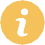 Sostenible
Fit Panther cambió completamente su apariencia al  cambiar a envases de papel y vasos 100%  compostables o biodegradables hechos de plantas.  También tomaron la decisión de usar botellas de  vidrio para reducir el plástico en su negocio.
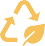 Requerimientos dietéticos
Ofrecen planes individuales saludables y nutritivos  que se adaptan a las necesidades, objetivos y  preferencias de las personas. Todos los menús  están especialmente seleccionados y equilibrados  para una mejor absorción y equilibrio del cuerpo.  También usan alimentos altamente alcalinos.
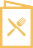 Saludable
La cocina cuenta con un equipo de profesionales.  Ofrecen menús saludables, con alto contenido  alcalino, ricos en micro y macronutrientes, planes de
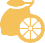 Good Practice Saludable Food Service Compendium for
alimentación	con	alimentos	seleccionados	y
cantidades adecuadas de proteínas, grasas y  carbohidratos. Disponen de menús para adelgazar,  ganar masa muscular y mantener el peso.
Uso de la tecnología
Su negocio opera a través de una plataforma online
donde sus clientes reciben información y pueden  solicitar su entrega en la ubicación seleccionada  dentro de la ciudad de Sofía. Ofrecen transacciones  sin efectivo y permiten pedidos telefónicos.
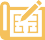 Sigue la historia de Fit Panther’s
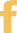 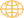 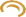 35
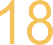 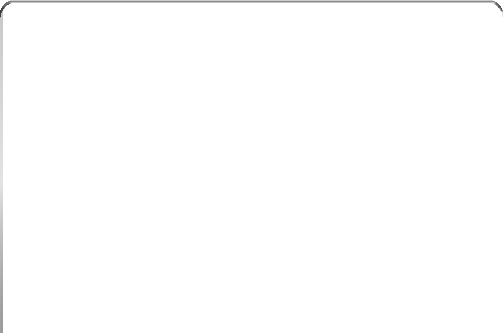 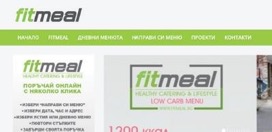 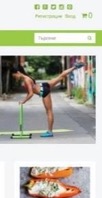 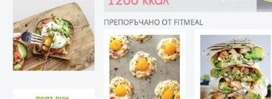 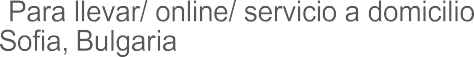 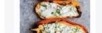 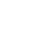 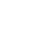 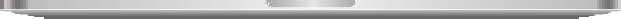 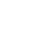 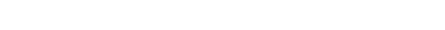 Se trata de una empresa innovadora donde la salud  y los beneficios de una dieta saludable son valores  clave. El objetivo principal de Fitmeal es ofrecer  alimentos de alta calidad que satisfagan las  necesidades y requisitos de sus clientes e inculque  el mensaje de que la buena comida puede ser  curativa y deliciosa. Difunden este mensaje a través  de varios proyectos en los que están involucrados.  El proyecto MS-Yo puedo hacerlo por mí mismo es  uno en el que planifican menús sin grasas saturadas  que están dirigidos a quienes padecen EM,  enfermedades cardíacas y autismo. Luego también  participan en varios proyectos de Fitmeal-kids:  entrega de alimentos a guarderías y escuelas para
Los menús diarios de FitMeal están diseñados para que  sean fáciles para todos, independientemente de su  edad, sexo u ocupación. Cada plato está elaborado con
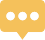 productos	puros,	sin	conservantes,	sabores	ni
potenciadores.	Los	procesos	de	preparación	y
tratamiento térmico de los alimentos son mínimos. Entre  los menús diarios de FITMEAL, cualquiera puede  encontrar la opción más adecuada para sí mismo, por lo  que es un placer mantener una dieta equilibrada y  mantener una buena forma y salud.
Sostenible
La empresa demuestra sus valores en términos de  reducción de residuos y economía circular. El envasado  de alimentos utilizado es ecológico. Tienen en cuenta  todos los aspectos de los miembros de su comunidad y  muestran pruebas de que los protegen mejorando la  salud y la dieta, desde una edad temprana hasta las  mujeres embarazadas y las personas con Problemaas  de salud que necesitan ayuda y orientación dietética.
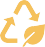 garantizar	que	los	niños	coman	comidas
equilibradas. Otro se basa en Food Revolutions in  school del chef Jamie Olivier, donde educan a los
niños sobre qué es nutritivo y cómo prepararlo, con  la esperanza de cambiar su perspectiva y desviarlos
de	los	alimentos	procesados.	Así,	están
proporcionando un futuro sostenible a través de la  salud de la comunidad y sus hijos.
Ética
FitMeal es un gran ejemplo de una PYME cuyo espíritu  se basa en la salud y el bienestar de la comunidad. Sus
proyectos son ejemplares de una empresa que se  preocupa por su comunidad. Estos proyectos son ética
y socialmente notables. Demuestran cómo una PYME  puede marcar la diferencia en términos de salud y  nutrición. Además  de  que  valoran  las cadenas
alimentarias responsables y el abastecimiento ético de  productos. Todos los platos incluidos en sus menús
cumplen con los requisitos legales para una comida  equilibrada para bebés y niños. Se preparan en cocinas
profesionales con certificación ISO y Ecológica, bajo
estricto control de calidad. Se entregan con sus propios  vehículos registrados en la Agencia de Transporte de  Alimentos.
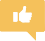 Saludable
El espíritu de FitMeal se centra en la salud y el  bienestar.
Todos sus platos contienen productos beneficiosos  para el cuerpo: frutas, verduras, legumbres, carne y  cereales integrales. Cada proyecto en el que trabajan  incluye menús con comida sana y equilibrada con  plato principal, sopa o ensalada y postre, ya sea para  adultos, personas con necesidades de salud o niños.
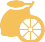 Trabajan	constantemente	para	promover	una
alimentación	y	hábitos	alimenticios	saludables,
Good Practice Saludable Food Service Compendium for
especialmente	desde	una	edad	temprana.
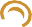 36
FITMEAL
Tipo:	Para llevar/ online/ servicio a domicilio  País:	Sofia, Bulgaria
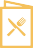 Requisitos dietéticos
Se atienden todos los perfiles específicos: vegano,  vegetariano, alérgenos, diabetes, etc. Su “Menú Muy  Especial” (MSM) es un menú que no contiene  productos de origen animal ni grasas saturadas. Las  grasas saturadas (productos de origen animal, aceites  de palma y de coco) se han asociado durante mucho  tiempo con un mayor riesgo de enfermedad cardíaca,  niveles elevados de LDL y colesterol total en sangre,  accidente cerebrovascular e incluso cáncer. Está  comprobado que el mundo moderno occidental  consume más de 100 gramos de grasas saturadas al  día, y su exclusión de los menús diarios garantiza sin  duda el mantenimiento de una buena salud..

El MSM es un menú a base de plantas enriquecido con  grasas Omega 3 y especias aromáticas naturales. Los  platos están aromatizados con aceites de oliva, linaza u  otros aceites orgánicos que se añaden a los platos  después de su tratamiento térmico.
MSM es adecuado para cualquier persona que crea en  las propiedades curativas de los alimentos,  especialmente para aquellos diagnosticados con  esclerosis múltiple u otras enfermedades autoinmunes  y para niños diagnosticados con autismo. Se ha  demostrado que la adherencia prolongada a esta dieta  impide el desarrollo de síntomas de esclerosis múltiple..

Uso de la tecnología
El sitio web de FitMeal es una plataforma completa de  pedidos online y un recurso de información para los
clientes. Por lo tanto, su servicio es sin efectivo.
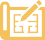 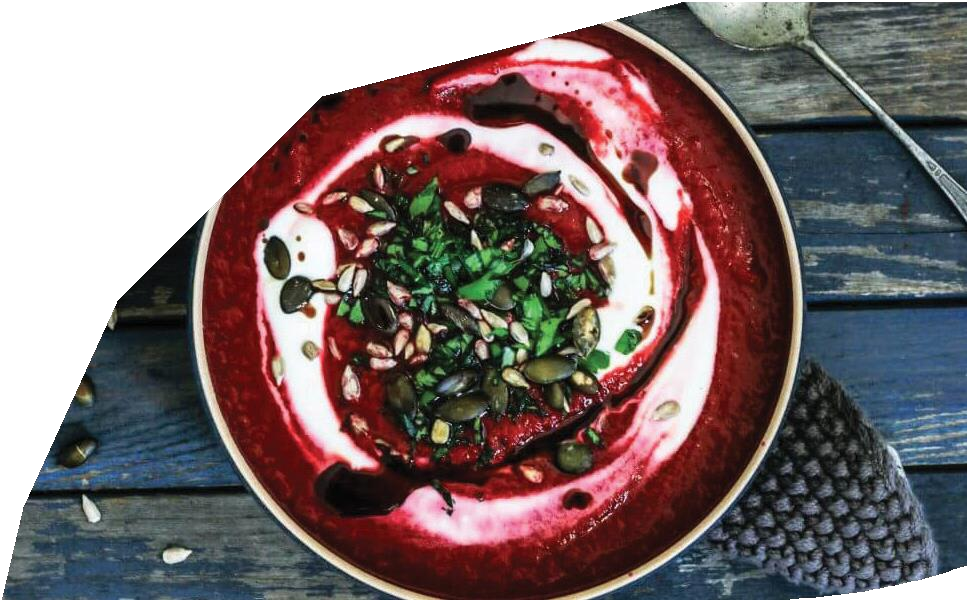 for SMES
en
di  u  m

Co  e
vic
Ser  do
oF
hylt  a
He  e
tic  ac
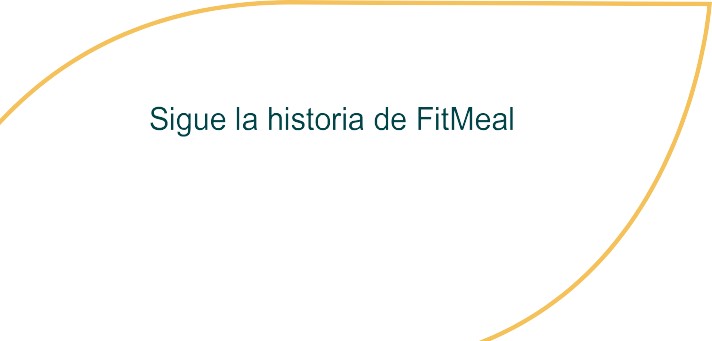 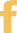 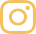 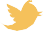 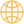 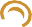 37
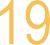 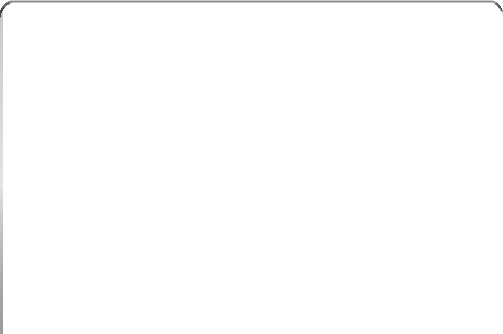 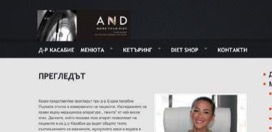 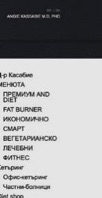 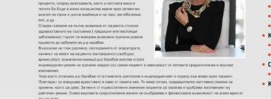 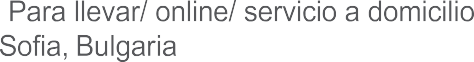 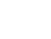 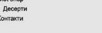 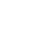 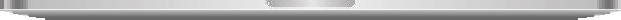 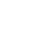 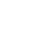 Saludable
Sus recetas y menús están realizados con productos de  máxima calidad, con origen garantizado. El tamaño y el
contenido de las porciones están estrictamente  controlados. Todos los menús promueven la salud, la
curación y la pérdida de peso de una manera segura y  pueden adaptarse a todas las necesidades dietéticas.  Los menús incluyen platos de la cocina tradicional
búlgara, italiana, francesa, griega, libanesa y muchas  otras y permiten satisfacer las preferencias individuales.
Utilizan cereales integrales y promueven las frutas y  verduras, mediante la inclusión de jugos frescos,
licuados y batidos de proteínas. Los menús  vegetarianos son importantes en su oferta y se  gestionan cuidadosamente para garantizar comidas
equilibradas. Todas las ensaladas llegan sin aderezo,  pero aportan hierbas de calidad, aceite de oliva y
vinagre para que permanezcan frescas y crujientes.  Algunos planes de alimentación incluyen alimentos que  ayudan a quemar grasa y estimular el metabolismo, por
ejemplo: espirulina, chía, agave, algas, semillas de  salvia, semillas de amapola, canela, stevia, semillas de
cáñamo, miel, cacao en grano.
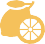 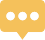 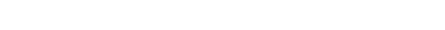 ANDDIET fue la primera de su tipo en Bulgaria que  ofrece servicios de catering a quienes buscan planes  de alimentación saludables. A lo largo de los años,  han desarrollado el negocio, complementando y  enriqueciendo constantemente su gama, mejorando
la calidad de los alimentos e incorporando los  últimos	descubrimientos	en	el	campo	de	la
e
alimentación	saludable.	La	creación
implementación de una dieta sana y nutritiva es
resultado de mucho trabajo, y de una interconexión  de filosofía y tecnología utilizando sus conocimientos  y experiencia. Su programa de dieta se crea con  más de 12 chefs y tecnólogos de alimentos. Solo se
utilizan productos frescos y cuidadosamente  seleccionados, naturales y orgánicos. Cada día  ofrecen una selección de más de 20 tipos de platos  principales, 10 tipos diferentes de snacks, 8 tipos de  ensaladas y 9 tipos diferentes de postres.
Acerca de
Originaria de Beirut, la Dra. Angie Kassabie es profesora  en el Departamento de Higiene, Ecología Médica y  Nutrición de la Universidad Médica de Sofía, Bulgaria.  También tiene una licenciatura en Dietética de la  Universidad de Washington. En 2014 recibió un  doctorado de la Sports Academy, Sofia (PhD). Pero fue  en 2006 cuando Angie estableció la primera empresa en  Bulgaria para nutrición saludable relacionada con la dieta:  "AND DIET". El enfoque innovador y los deliciosos menús  saludables rápidamente hicieron famosa a la joven  nutricionista. Hoy en día tiene numerosos clientes  famosos, incluidas estrellas de Hollywood y otras figuras  mundiales, ¡así como la familia real de los Emiratos  Árabes Unidos! La Dra. Angie quería disipar el mito de  que los alimentos saludables tenían que ser insípidos.  Ella cree que a través de la elección correcta de los  productos e ingredientes alimenticios y los procesos de  cocción cuidadosamente controlados (sin el uso de  mejoradores o conservantes), se pueden entregar  alimentos frescos y apetitosos. Al hacer esto, permitió a  sus clientes redescubrir sus cuerpos sanos sin sentirse  privados de la alegría y el placer de la buena comida.
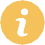 Sostenible
AND DIET utiliza canales de venta flexibles, para  entregar sus productos de la manera más eficaz y  eficiente posible, garantizando así frescura y calidad.  Sólo se utilizan envases ecológicos para reducir su  impacto en el medio ambiente. Su modelo se basa en el  uso de métodos de cocción más saludables y la  transparencia de los ingredientes, incluyendo siempre  frutas, verduras y variedades integrales.
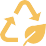 Ética
AND DIET es una PYME cuyo modelo de negocio gira en  torno a una alimentación saludable, la. promoción de  buenos hábitos alimentarios y mejora de las relaciones con  la alimentación, por lo que están teniendo un impacto social,  al mejorar la salud de la comunidad. Practican el  abastecimiento ético de sus ingredientes y promueven el  patrimonio culinario al incluir platos locales tradicionales en  sus comidas. Ofrecen el equilibrio perfecto entre el sabor  tradicional y la comida sana,
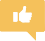 Good Practice Saludable Food Service Compendium for
Uso de la tecnología
El sitio web AND DIET es una plataforma de pedidos  online y una fuente de información para los clientes.  Por lo tanto, su servicio es sin efectivo. Tienen sus
propios vehículos de reparto. 	
29
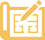 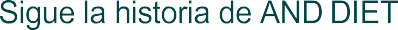 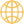 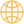 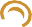 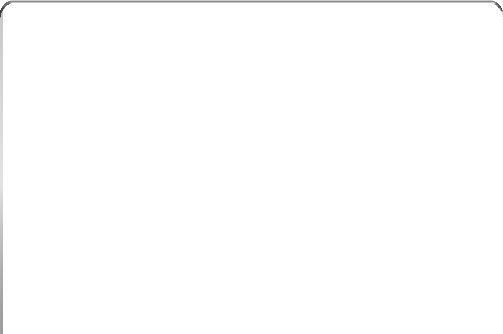 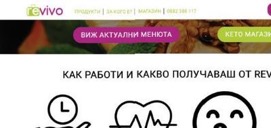 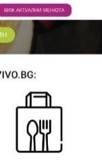 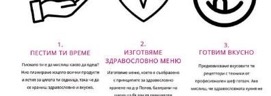 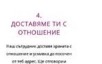 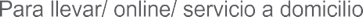 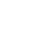 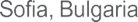 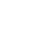 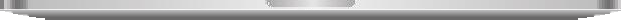 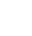 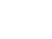 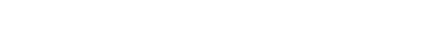 En general, las recomendaciones se basan en la  dieta tradicional búlgara. Poco a poco, la gente  comienza a volver a sus raíces. Recomiendan este  estilo de vida no solo para bajar de peso, sino  también para curarse. El principal motivo para  abandonar una dieta es la dificultad para encontrar  productos saludables, la falta de tiempo y la pérdida  de motivación por el esfuerzo que requiere realizar  comidas saludables. El Dr. Pelov ha logrado crear un  régimen equilibrado, que además de mejorar la  salud es fácil de implementar y se convierte en una  forma de vida.
Saludable
Esta dieta es sana y equilibrada, ya que lleva a las  personas a sus raíces y naturaleza, donde el  equilibrio lo es todo. A lo largo de los años, hemos  alterado este equilibrio debido a los alimentos  procesados con alto contenido de carbohidratos.  Sobreviene la adicción al azúcar y cada vez se  consume más, lo que conduce a la enfermedad. Uno  de los principales síntomas de esto es la obesidad.  Es adecuado para cualquier persona que quiera
El menú KETO de Revivo.bg cumple totalmente con  todos los principios de bajas cantidades de  carbohidratos de liberación rápida y la inclusión de  comidas con alto contenido de grasas. Fue  preparado tras una larga y detallada por el Dr. Pelov.  Todos los productos, cantidades y proporciones se  seleccionan cuidadosamente para dar los máximos  resultados y así comenzar a sentir el impacto lo  más rápido posible. Los platos se elaboran en una
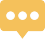 cocina profesional por un chef	con garantía  de
calidad y son entregados refrigerados por una
tecnología especial para preservar todo el sabor y  las cualidades nutricionales. Cada plato se prueba y  aprueba solo si tiene un sabor impecable, ya que el  equipo cree que la comida puede y debe ser útl y  deliciosa.
Acerca de
El Chef Plamen es conocido por su trabajo en  lugares icónicos como los Restaurantes "Regina",  "Carrera" y la pizzería "Viktoria", y ahora su trabajo
creativo está disponible en Revivo. Sus menús se  basan en el régimen keto, bajo en carbohidratos y
alto en grasas. Se trata de grasas naturales, no  procesadas ni grasas artificiales que inundan el
mercado. Hoy las tiendas están llenas de productos  bajos en grasa, que están llenos de azúcar y  almidón. Así, casi todo lo que compramos envasado
tiene carbohidratos. Entonces, ¿qué es una dieta  ketogénica y por qué es saludable? A medida que
reducimos los carbohidratos rápidos que comemos,  el hígado comienza a producir ketonas grasas, que  sirven como   combustible alternativo cuando el
azúcar en sangre es bajo. El principal usuario de  ketonas es el cerebro, el órgano más hambriento del
cuerpo, que necesita energía las 24 horas al día  para funcionar correctamente. Cuando el cuerpo
entra en modo keto, comienza a quemar grasa. El  efecto más obvio es la pérdida de peso. Además,  con la ketosis la sensación de hambre se disipa, y
disminuye el deseo de comer alimentos azucarados.  La experiencia nos demuestra que cuando se come
de esta forma se reduce la ingesta natural. De esta  forma puedes dejar de contar calorías.
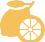 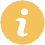 perder	peso	de	forma	permanente	y	está
recomendado	para	personas	con	hipertensión
arterial, colesterol o personas que quieran tener más  energía y reducir el insomnio.
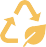 Sostenible
Revivo considera la sostenibilidad en cada paso del  camino: utilizan soluciones ecológicas para sus  envases y un enfoque totalmente transparente con sus  clientes en términos de ingredientes.
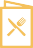 Requerimientos dietéticos
Todos los productos, cantidades y proporciones se
seleccionan para dar los máximos resultados. Los  menús son 50% de verduras (las mejores del  mercado), 15% de proteínas (carne y pescado de  origen y calidad verificada), 20% de grasas vegetales  naturales (sin grasas artificiales o procesadas) y 15 %  Grasas Animales Naturales (de calidad y origen  comprobados).
Uso de la tecnología
El sitio web de Revivo es una plataforma completa de  pedidos online y una fuente de información para los
clientes. Su servicio es sin efectivo. Tienen sus propios  vehículos de reparto.
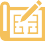 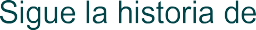 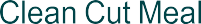 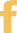 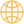 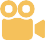 Haz click para ver los vídeos
VIDEO 1	VIDEO 2	  VIDEO 3
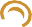 30
04
RESPETUOSO/  SOSTENIBLE CON EL  MEDIO AMBIENTE
PAG.
...........................................................................................................................
32
33
34
MY GOODNESS
BORDA’S
GOURMET BAG PROJECT
CIRCULAR ECONOMY PROJECT  35
MARKO CESAR	36
ECOLOGICAL DIDACTIC FARM	37
HOMESTEAD FIRBAS	38
PROYECTO LATXA ARTILE
ROZANNE STEVENS
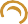 39
40
ESTE MENÚ ES INTERACCTIVO. HAZ CLICK  PARA UNA RÁPIDA Y SENCILLA NAVEGACIÓN
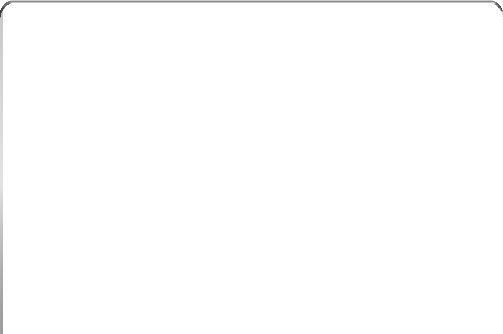 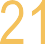 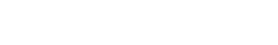 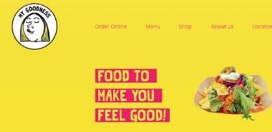 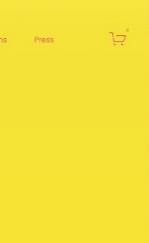 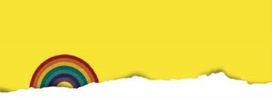 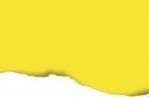 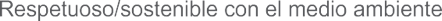 País:
I r l a n d a
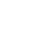 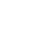 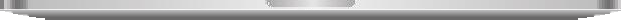 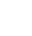 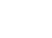 Saludable
My Goodness se enorgullecen de transformar los  recursos menos favoritos de Irlanda (lluvia y coles)
en	deliciosos	productos	fermentados.	Crean  alimentos que son buenos para el intestino, el
cerebro y el medio ambiente.
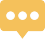 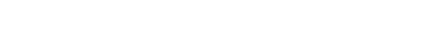 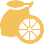 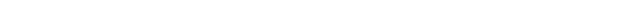 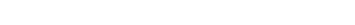 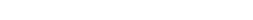 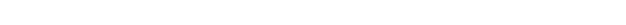 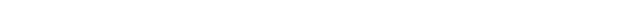 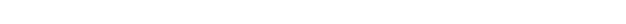 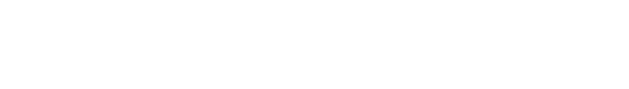 Sostenible
La filosofía detrás de la permacultura es que las  personas adoptan soluciones observadas en los
ecosistemas florecientes y los utilizan en su propia  gestión de la tierra. Incluye, agricultura regenerativa,
uso y valor de las energías renovables, no produce  desperdicio y regeneración. Cuando Virginia se mudó a
Irlanda, le resultó difícil lidiar con el clima,  especialmente la cantidad de lluvia, por lo que decidió  convertirlo en algo positivo. Comenzó a ver la lluvia
como un recurso, posiblemente uno de los más  valiosos, y a convertirlo en algo útil y, en consecuencia,
apreciarlo. Ahí es donde surgió la idea de recolectar
agua de lluvia y fermentarla para hacer Kombucha y  Kéfir. "Es una broma permanente entre mis amigos:  '¡Oh, ahí está Virginia, la texana vendiendo agua de  lluvia a los irlandeses!" “Estamos lejos de ser perfectos,  pero seguimos esforzándonos cada año para  desperdiciar menos. Usamos la mayor cantidad posible  de verdura deshidratando, conservando, fermentando y  volviendo a ponerlo en el caldo que hacemos. Hacemos  galletas de chucrut con la salmuera de nuestro chucrut  y la parte superior, la cola y la piel de nuestras verduras  y semillas de lino ".
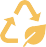 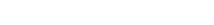 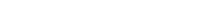 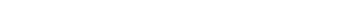 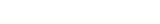 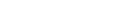 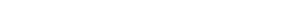 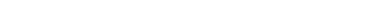 Acerca de
My Goodness está dirigido por un matrimonio, Virginia y  Donal O’Hara y es una empresa centrada en la salud  ética. Se especializan en productos alimenticios  veganos, crudos, sin azúcar, sin gluten y fermentados.  Es la primera empresa en Irlanda que produce kéfir y  kombucha a partir de agua obtenida de forma  sostenible. Virginia se mudó a Irlanda desde Texas para  estudiar permacultura en Kinsale College, el único lugar  en el mundo que ofrecía ese curso entonces. Ella siente  que el estudio y los patrones de diseño de la naturaleza  y la permacultura, alienta a las personas a crear el  diseño sostenible perfecto en sus vidas y negocios. La  historia de My Goodness es una historia sobre cómo  superar la adversidad en los negocios. Comenzaron  como un café pop-up vegano en la ciudad de Cork, pero  después de 6 meses de comercio hubo un incendio en  la cocina, por lo que el negocio cerró. La semana  siguiente, la pareja tenía un puesto en un mercado de  agricultores local y les robaron las ganancias. Pero  Virginia y Donal, no se rindieron. Se esfuerzan por crear  un modelo de negocio sostenible basado en el respeto  mutuo entre la tierra, los agricultores, las personas en la  cocina que preparan la comida y sus clientes. Ahora  tienen un espacio de producción de 1,000 pies  cuadrados, y la mitad de eso está dedicado a crear kéfir  y kombucha fermentados con agua de lluvia. Los My  Goodness Kefirs ahora también están disponibles de  barril en un bar local en Crosshaven. Fueron los  primeros clientes en tener las bebidas de barril,  intercambiando entre Minted Lime o Hibiscus & Citrus.
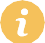 Ética
My Goodness usa productos locales, apoyando a los
agricultores locales, orgánicos y libres de químicos.  Trabajan en cuatro mercados de agricultores diferentes  para obtener lo mejor de los productos de Cork y han  comenzado a trabajar con un grupo llamado CUSP,  difundiendo su idea de desperdicio cero en el mercado  de agricultores de Mahon Point. Recolectan agua de  lluvia y la fermentan para hacer bebidas crudas,  kombucha y kéfir, y las venden en botellas reutilizables;  nada que sea de un solo uso, todo es reutilizable o  compostable..
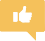 Good Practice Saludable Food Service Compendium for
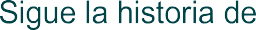 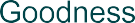 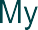 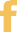 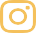 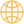 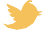 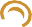 32
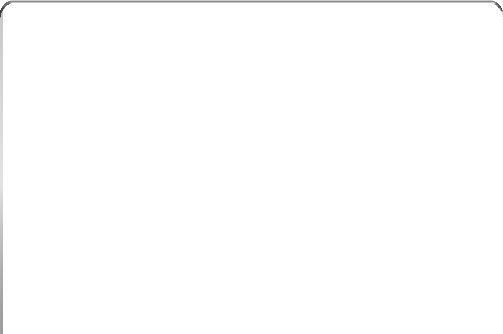 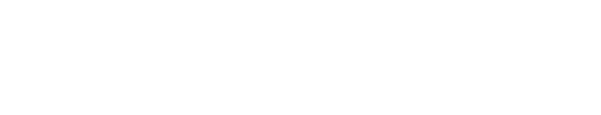 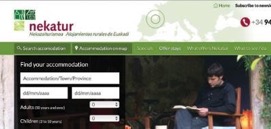 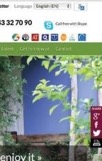 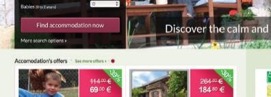 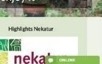 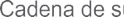 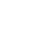 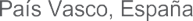 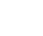 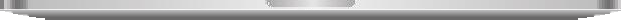 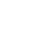 Acción
Irene y Alberto se embarcaron en este sistema de  comercialización de carne de venta directa adaptando
un sistema utilizado en el País Vasco Francés a su  propia zona. La idea es que el productor venda su
producto directamente al consumidor. Los Irastorza
trabajan desde su finca y ofrecen envases de carne al  vacío de cinco kilos. Contienen ocho cortes diferentes o  productos de cortes de primera y segunda calidad. Las  Irastorza afirman que sus precios son extremadamente  competitivos y representan un gran valor para los  consumidores. El etiquetado de paquetes incluye  detalles y fechas de trazabilidad completos.
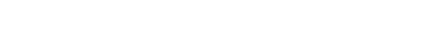 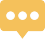 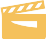 Borda demuestra buenas prácticas, principalmente  por sus principios de sostenibilidad y producción: no  usan métodos agrícolas intensivos y, por lo tanto,  contribuyen a la salud de los consumidores y la  calidad del producto. También practican y fomentan la  cadena de suministro corta a través de la cooperativa  que han formado y, como resultado, la protección de  la raza de ganado Pirenaica, en peligro de extinción.
Acerca de
Borda  es  un  agroturismo  y  una  granja  en
funcionamiento. Irene y Alberto Irastorza llevan el  negocio juntos: Irene gestiona el alojamiento y Alberto  la agricultura y ganadería. La carne producida en la  propiedad se entrega directamente a los clientes  habituales y también se vende a través de “Lur Lan”,  una cooperativa que agrupa a productores agrícolas y  ganaderos de dieciocho fincas diferentes e incluye  productos como chiles, derivados del cerdo, quesos y  legumbres. La asociación tiene una fuerte presencia en  Internet y utiliza una estrategia de venta directa.
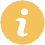 Saludable
Carne de alta calidad certificada procedente de ganado  alimentado con cereales naturales sin productos
transgénicos o hierba.
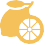 Sostenible
La producción depende de los recursos locales y es
respetuosa con el medio ambiente. Han promovido  el consumo de alimentos y productos locales o de  "kilómetro cero". Trabajar de esta manera les  permite mantener en uso la tierra de la zona,  contribuyendo así a la industria del turismo agrícola.
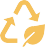 Problemaas
La agricultura y la cría de animales tradicionales son  intensivas en mano de obra y requieren atención  constante durante todo el año; no hay fines de semana  ni feriados. Las nuevas generaciones ya no desean  asumir responsabilidades tan onerosas y la ocupación  está perdiendo terreno.
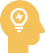 Ética
El producto se vende directamente al público; esto  asegura la preservación de los métodos de trabajo
tradicionales y promueve el desarrollo económico de  los pueblos rurales locales. También asegura que  los habitantes de las zonas rurales sigan trabajando
y ganándose la vida. Han contribuido a la  conservación de la raza bovina Pirenaica, especie
en peligro de extinción.
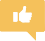 Good Practice Saludable Food Service Compendium for
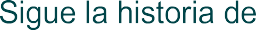 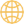 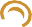 33
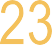 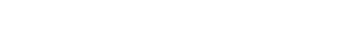 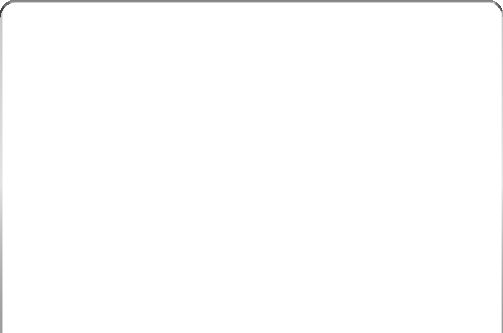 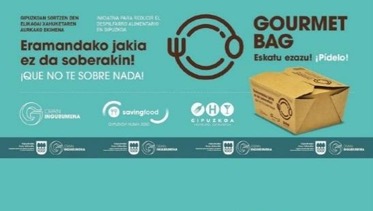 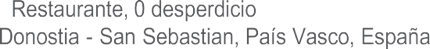 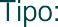 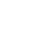 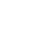 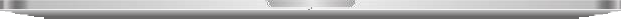 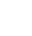 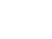 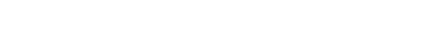 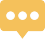 El concepto es brindar una herramienta para luchar  contra el desperdicio de alimentos. En los  restaurantes se ponen a disposición de los  comensales recipientes ecológicos llamados "Bolsas  Gourmet" para llevarse los alimentos que no  pueden comer. La idea es concienciar sobre el  desperdicio de alimentos, que el alimento no es  basura para desechar, todo con enfoque ecológico.
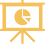 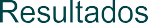 Cada vez son más las personas que utilizan las Bolsas  Gourmet y hay un aumento significativo en el número  de restaurantes que están poniendo en práctica la  iniciativa durante todo el año. Esto aumenta la  conciencia sobre el tema y, posteriormente, promueve  la necesidad de que el público en general se involucre  en el Problemaa de los residuos alimentarios y  plásticos.
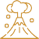 Impacto
Este proyecto contribuye a la reducción del desperdicio
de alimentos en Guipúzcoa. Los comensales se llevan  la comida no consumida a casa, en lugar de dejarla  para que sea eliminada posteriormente, reduciendo así  la basura. Este es un Problemaa grave, ya que España  genera la tercera mayor cantidad de basura del mundo  detrás de China y EE. UU.
Acerca de
Este proyecto es un esfuerzo cooperativo entre la  Consejería de Medio Ambiente del Gobierno de
Guipúzcoa, la Asociación de la Industria Hotelera y  el Donostia Impact Hub. El proyecto se inició en el
Casco Antiguo de San Sebastián y ahora ha  ampliado su área de actuación a Arrasate, Beasain,  Éibar, Irún y Tolosa. El objetivo es ampliar las
actividades para englobar toda la provincia y todos  sus establecimientos gastronómicos.
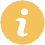 Sostenible
Las “Bolsas Gourmet” están hechas de papel reciclado
y pueden colocarse en hornos microondas. Son  totalmente compostables y cuando ya no se necesiten,  se pueden depositar en el contenedor de reciclaje de  residuos orgánicos cerrando así el círculo económico.
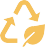 Problemaas
Investigaciones recientes revelan las consecuencias del  desperdicio de alimentos en Guipúzcoa, donde se generan
123.000 toneladas de residuos alimentarios al año. La
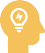 gestión	de	estos	residuos	es	un	Problemaa
Ética
Uno de los objetivos de las bolsas es resaltar la
importancia del compromiso de la comunidad con el  tema del desperdicio de alimentos. También alientan al  público a reflexionar sobre el Problemaa de la escasez  de alimentos en todo el mundo y les recuerdan que una  proporción significativa de la población mundial no  recibe una nutrición adecuada. Según Naciones  Unidas, un tercio de la producción mundial de alimentos  se desperdicia. Uno de los objetivos del crecimiento  sostenible para 2030 es reducir este desperdicio a la  mitad; por tanto, esta iniciativa contribuye a alcanzar  este objetivo.
medioambiental grave y una fuente de emisiones de gases
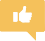 de efecto invernadero. Antes de las “Bolsas Gourmet”, el  personal del restaurante ofrecía recipientes de plástico  para llevar la comida no consumida. Esto solucionó un  Problemaa pero creó otro: la generación de residuos  plásticos, altamente dañinos para nuestro medio ambiente.
Accciones
Los camareros son conscientes de su responsabilidad, ya  que son los promotores de primera línea de la “Bolsa  Gourmet” gratuita. Es su deber ofrecer e incentivar el uso  de esta herramienta a los comensales. En los  establecimientos participantes se coloca un stand  distintivo de 'bolsos', aumentando la visibilidad y  proporcionando información sobre ella.
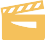 Good Practice Saludable Food Service Compendium for
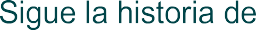 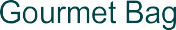 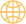 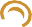 43
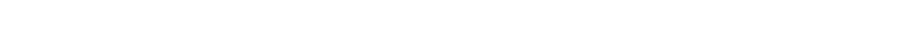 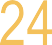 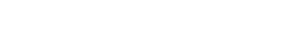 Tipo:	Educacional/catering/economía circular  País:	País Vasco, España
Sostenible
El objetivo principal es familiarizar a los estudiantes con
la idea de una economía circular a través de una serie  de actividades. Los peces y el ganado se cultivan en  secano a escala semiindustrial mediante sistemas de  recirculación que permiten la reducción de residuos y  optimizan el uso de agua y energía.
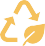 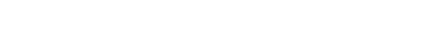 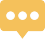 Tres escuelas de FP participan en este proyecto de  economía circular. El objetivo es reciclar recursos,  productos y residuos y crear una economía  circular.Los estudiantes pueden familiarizarse con  las actividades y proyectos agrícolas que se  desarrollan en el Colegio Fraisoro C; pueden ver los  últimos avances y técnicas en acuicultura en  Kardala; y por último, pueden ver cómo se preparan  y sirven los productos de los dos colegios en la  Escuela de Catering Cebanc. Este proceso une a  los tres centros y brinda a los estudiantes una  perspectiva más amplia de su campo de educación.
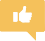 Ética
El objetivo del proyecto es enseñar técnicas  respetuosas con el medio ambiente, que también
salvaguarden el bienestar animal y producir alimentos  de alta calidad, utilizando técnicas innovadoras de alto  rendimiento. Como instituciones educativas, el objetivo
es dotar a los futuros trabajadores de las habilidades  necesarias para contribuir a las mejoras en el sector
primario.
Saludable
El producto es de una calidad y un valor nutricional
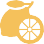 excepcionalmente	altos.	Kardela	practica	la
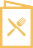 Requerimientos dietéticos
Peces y ganado alimentados con cultivos y bioset.  Vídeos. Europa// Mutriku, Zizurkil y Donostia-San
sebastián
piscicultura intensiva y sus productos se alimentan  de bioplancton. El ganado en Fraisoro se cría a base
de pasto y cereales y las plantas y hortalizas se  cultivan con técnicas respetuosas con el medio  ambiente.
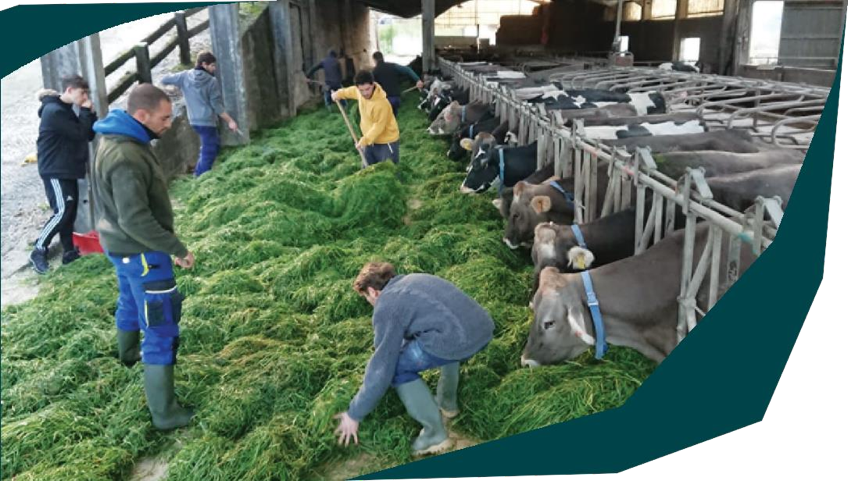 Good Practice Saludable Food Service Compendium for
44
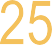 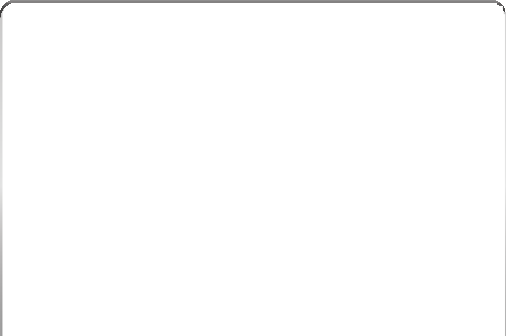 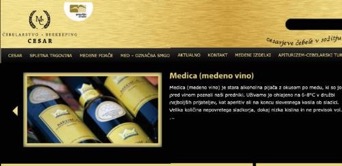 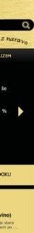 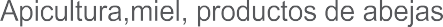 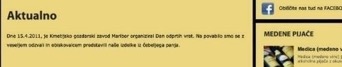 País
: Slovenia
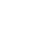 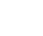 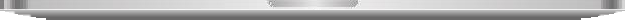 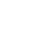 Saludable
Productos elaborados a partir de miel y otros productos  apícolas. Los productos especiales de miel se preparan
agregando ingredientes funcionales para la promoción
de la salud, provenientes de granjas orgánicas locales  y, en consecuencia, están transformando los hábitos  alimenticios. Están haciendo correr la voz sobre la  apiterapia (el uso de productos de abejas en la  medicina alternativa).
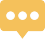 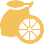 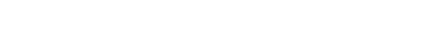 Producción innovadora de miel y productos apícolas  y diseño profesional de nuevos productos con  inclusión de superalimentos funcionales. A través de  la producción de esta miel local eslovena, están  protegiendo el patrimonio y las tradiciones culinarias  de la zona. Cesar's está sacando provecho del  restablecimiento de la cultura tradicional de la  apicultura de siglos de antigüedad, de manera  sostenible y mejorando la comprensión y el uso de la  miel como alimento funcional, debido a sus  características naturales e ingredientes activos.
Sostenible
Esta empresa promueve la preservación de la  biodiversidad y el cuidado de las montañas de Pohorje  y el jardín de luna de miel. Lo hacen mediante la  realización de catas de miel sensoriales que crean un  conocimiento profundo del consumidor con la miel y le  dan una comprensión y reconocimiento de su mayor  valor agregado que se deriva de la biodiversidad local.  Ellos iniciaron el aprendizaje en la industria mediante la  realización de jornadas de puertas abiertas sobre  apicultura y presentaciones en escuelas y guarderías.
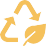 Acerca de
Marko Cesar es un apicultor joven, ambicioso e  innovador, presidente de la Asociación de Bebidas  de Miel de Maribor. De niño, le encantaba ver la  apicultura de su tío abuelo, y este trabajo siempre le  pareció interesante. Es un apasionado amante de la  naturaleza. Recibió el certificado de miel eslovena  con indicación geográfica en 2010. Cree en la  calidad y el procesamiento controlado de la miel  (también es inspector de la Asociación de  Apicultores de Eslovenia). Marko promueve la  exposición de productos de miel de calidad y
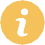 Ética
Desarrollar una actitud ética hacia las abejas es uno de  sus principales objetivos. Cesar's también promueve:  alimentación saludable, producción ética de alimentos,  responsabilidad en el establecimiento de cadenas  alimentarias, elección ética de los recursos, fomento  del suministro local y las tradiciones alimentarias.  Creen en la promoción conjunta de todos los actores  de la cadena de suministro y en la importancia de la  producción orgánica. Utilizan enfoques de marketing  innovadores y se enorgullecen de educar a los niños  sobre la importancia del cuidado personal y la  producción de alimentos locales saludables. Cesars  está comprometido con el etiquetado adecuado de los  alimentos con información veraz y verificable y se sabe  que trabaja con organizaciones caritativas de  distribución de alimentos.
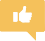 controlados	como	el	suyo	(con	orígenes
patrimoniales) y reduce la invasión de productos de  miel "sin nombre" y de bajo valor agregado. Lo hace  a través de la educación y de proyectos culinarios y  de ecoturismo. Cesar Beekeeping ofrece un
programa de ventas diverso e imaginativo de miel y  otros productos apícolas. Producen casi todo para la  salud y los placeres culinarios de la miel. Marko  produce miel floral, castaña, acacia, cremosa y  combinaciones de nuevos sabores especiales. Los  visitantes quedan fascinados por las variedades  originales como la miel de canela, la miel de  arándanos, la miel con frutos secos, la miel con  chocolate y las avellanas. Marko también produce
una	amplia	gama	de	productos	apícolas
Uso de la tecnología
Pago sin efectivo, venta online, servicios a domicilio.
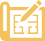 beneficiosos para la salud, como propóleo, polen,
miel y jarabe de hojas de abeto, una mezcla de miel,  y jalea real. También tienen una variedad de
ractice Saludable Food Service Compendium for
bebidas	de	miel	como	hidromiel,	hidromiel  espumoso y licor de miel.


Sigue la historia de Cesar
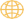 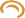 45
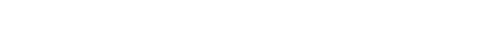 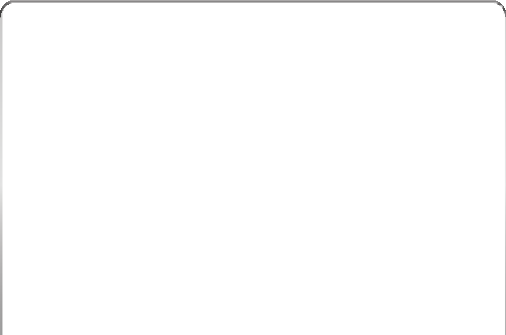 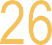 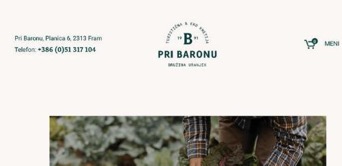 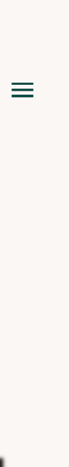 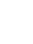 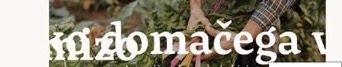 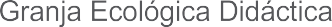 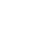 País:
Eslovenia
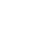 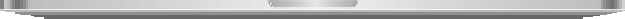 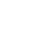 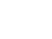 Acción
La granja “Pri Baronu” ha decidido impulsar la  sensibilización ecológica. Proponen días de ciencia,
donde reciben a estudiantes en su granja en eventos
que comercializan como: "Conviértete en agricultor  por un día". Esto significa que los niños se  familiarizan con el ciclo alimenticio de la granja a la  mesa, y así aprenden lo que necesitan para comer  bien. También promueven la importancia de los  productos ecológicos locales y les enseñan sobre la
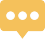 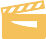 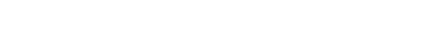 Promoción de la agricultura ecológica y las  tradiciones de autoconsumo. Enseña a los niños que  los alimentos orgánicos saludables contienen más  nutrientes, sabores y aromas que los cultivados  convencionalmente y muestra cómo no se usan  pesticidas o fertilizantes químicos. Cultivan y  producen alimentos, de acuerdo con las normas  internacionales, sin toxinas, y solo con el uso de  conservantes naturales amigables con la naturaleza.  La producción de alimentos orgánicos es más que el  cultivo de verduras y frutas; también es criar  animales, acuicultura, herboristería y viticultura.
responsabilidad de uno hacia  bienestar de los animales.
Sostenible
el cuidado y el
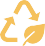 Esta	granja	orgánica	sigue	la	producción,
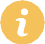 Acerca de
Un lugar idílico, donde las pistas de Framski Pohorje se  unen a la llanura, y reinan el silencio y la serenidad de  los bosques y prados circundantes. Desde hace más  de 200 años a una altitud de 700 metros se encuentra  la Ecogranja, Baron’s Homestead. Una granja orgánica  que se ha convertido en el mejor aula para que los  niños aprendan a cultivar alimentos naturales y  amigables con los animales. La finca tiene las puertas  abiertas para todas las guarderías, escuelas y otros  visitantes que quieran aprender a administrar sus  alimentos y producir sin que el medio ambiente sufra.
procesamiento	y	distribución	sostenibles	de
alimentos.	Prioriza	la	integración	de	métodos  naturales y reutilización de materia natural. Su
enfoque abarca todos los pasos que afectan el  concepto "de la granja a la mesa". Al seguir los
ciclos	naturales,	se	hace	hincapié	en	la
disponibilidad estacional y su promoción es crucial.
Quienes consumen   alimentos orgánicos, toman
decisiones	conscientes,	aprenden	sobre	los
excedentes de alimentos y persiguen el principio de  "desperdicio cero" (prevención de desperdicios que  fomenta el rediseño de los ciclos de vida de los  recursos para que todos los productos sean  reutilizados).
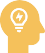 Problemaas
Los jóvenes no comprenden la importancia de la  elección de alimentos  saludables  y productos  locales
ecológicos. No saben cómo se crían y cuidan los  animales, ni los procesos que implican tener carne en
la mesa. Carecen de conocimientos sobre la forma en  que se cultivan las hortalizas.
Resultado
La alta calidad, la excelente comunicación con el  público y un enfoque en la innovación constante los  han posicionado en la cima de su industria. Los  clientes pueden pedir los productos online y elegir la  ruta de distribución. Así, influyen en quienes son  conscientes de la importancia de utilizar cultivos  orgánicos. Ofrecen alimentos y bebidas elaborados  exclusivamente a partir de alimentos orgánicos que  se han cultivado en su finca. También quieren  enseñar a los niños sobre la importancia de la
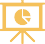 Ética
La empresa promueve una dieta saludable y cree en su  responsabilidad de establecer cadenas alimentarias  cortas y en la elección ética de los recursos. Lo hacen  mediante el uso de proveedores locales y la promoción  de las tradiciones culinarias, la producción orgánica y la  cría de animales ética. Su filosofía implica educar a los  niños sobre la importancia del cuidado personal y la  nutrición.
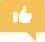 Good Practice Saludable Food Service Compendium for
autosuficiencia	y	los	alimentos	cultivados
orgánicamente. Se les proporciona un refrigerio
elaborado con productos orgánicos para afianzar el
mensaje	de	que	lo	orgánico	es	mejor.
Posteriormente se anima a los niños a regresar a la  finca Pri Baronu con sus padres, para tener un  impacto en toda la familia, en la elección de  alimentos saludables y la responsabilidad con la  naturaleza,
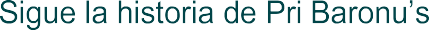 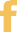 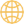 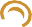 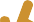 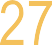 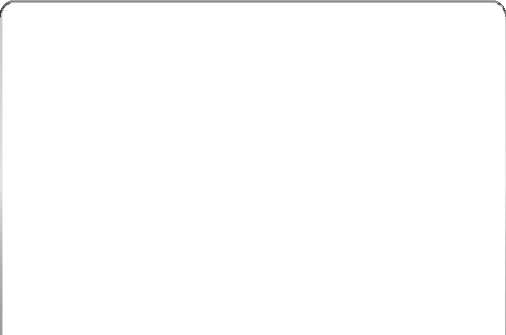 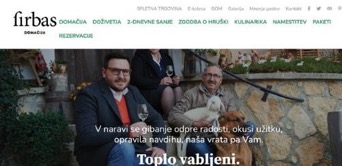 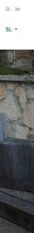 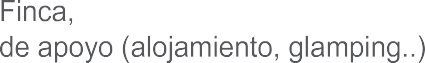 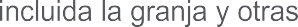 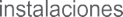 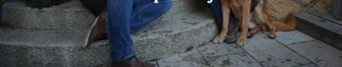 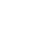 País:
Eslovenia
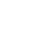 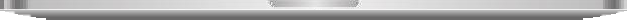 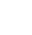 Saludable
En el área de Slovenske Gorice (noreste de Eslovenia),  la  granja  Firbas  ha  comenzado  a  comunicar
intensamente la importancia de los alimentos locales  producidos naturalmente. Insisten en un 90% de
autosuficiencia de alimentos de todos los grupos (leche,
huevos, carne, verduras, frutas, vino, cereales, etc.). En  el cultivo de verduras y frutas, confían en las  habilidades de producción del pasado y evitan los  productos farmacéuticos.
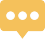 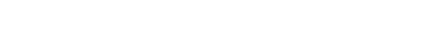 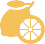 La producción, venta y promoción innovadoras de  alimentos frescos de huerta cultivados localmente,  se comercializa con éxito debido a la integración  exitosa de la marca de la granja en todos los niveles  de operación de la misma.
Acerca de
Además de las actividades de una finca turística con  alojamiento, la finca Firbas reconoció la importancia de  exponer y comercializar claramente sus productos
locales de calidad. Al analizar el valor de mercado de  sus propios productos, sus peras William cultivadas en
casa se convirtieron en el producto de mercado de la  joya de la corona de la granja. La familia Firbas  buscaba  constantemente  una  oportunidad  para
acelerar la venta de excelentes productos de pera  caseros. Para ello, apuestan por una gama de
productos interesante y de gran calidad (mermelada,  zumo, brandy, trozos de fruta, chutney). Con una
promoción exitosa y fuertes conexiones con la  Organización de Turismo de Eslovenia, lograron  integrar su jugo de pera en la mayoría de los mejores
establecimientos de restauración de Eslovenia. Su jugo  se ha convertido así en un importante embajador y
símbolo de la hacienda, ganando reconocimiento cada  año.
Su hacienda ofrece una gran variedad de platos a los  huéspedes, todos los cuales tienen una cosa en  común: sabores exquisitos. Firbas es sinónimo de  100% fresco y delicioso. Garantizan la trazabilidad  completa de todos los ingredientes de su propia granja,  a la que solo pueden unirse unos pocos de las granjas  cercanas. Si está de humor, se le ofrecerán alimentos  de origen y herencia tradicionales.
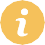 Sostenible
En todos los niveles se plantea un enfoque sostenible  para el funcionamiento de la granja. La granja es casi  completamente autosuficiente. La fuerza laboral de  Homestead se centra en la población local. Los  materiales utilizados en la construcción de las  instalaciones de la casa son de su propio bosque. El  padre de familia es un restaurador aficionado que, con  sus conocimientos, restaura constantemente la  maquinaria usada para que pueda ser utilizada  nuevamente agregando valor y patrimonio. La granja  tiene sus propias bicicletas eléctricas, que se ofrecen a  los huéspedes para explorar la zona.
Ética
La empresa emplea a personas del entorno local, que  transmiten un sentido de herencia y hospitalidad a  través de su trabajo. Los animales de la finca pastan  libremente y al mismo tiempo se involucran en el rol  didáctico de la finca (artesanías y habilidades  agrícolas), que los visitantes pueden conocer durante  su visita.
Requerimientos dietéticos
Perfiles especiales: vegetarianismo, veganismo,  comida ecológica, dieta de temporada, dieta local.
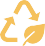 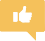 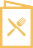 Uso de la tecnología
Negocio sin efectivo, entrega que se adapta a las  necesidades del mercado: venta sin contacto, bicicletas
eléctricas.
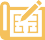 Good Practice Saludable Food Service Compendium for
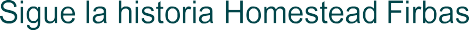 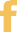 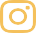 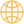 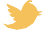 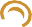 47
Tipo:  País:
Ecológica / Sostenible / economía circular  País Vasco, España.
Sostenible
Se trata de un proyecto respetuoso con el medio  ambiente con una estrategia económica circular:  busca reciclar los residuos de lana y utilizarlos como  sustitutos de materiales aislantes derivados del aceite,  reduciendo así el daño ambiental. Además, el  producto es local y, en consecuencia, reducirá la  necesidad de importaciones y, al mismo tiempo,  estimulará la industria y el empleo en el área  circundante.
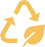 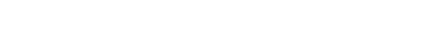 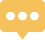 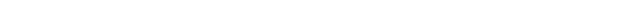 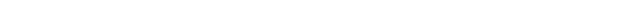 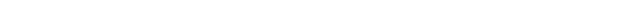 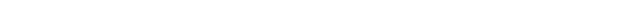 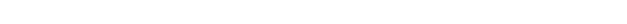 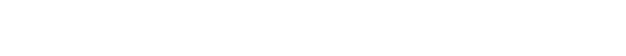 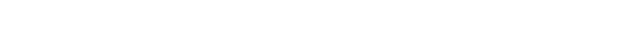 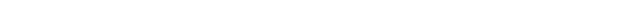 Ética
Este proyecto busca producir productos alimenticios y  textiles amigables con el medio ambiente. Su objetivo  principal es promover el bien común y estimular la  industria local, no simplemente generar ganancias.
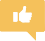 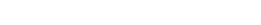 Saludable
Estas ovejas producen dos productos gourmet de  gran reputación: la leche y el queso. Ambos se
producen mediante métodos orgánicos. También  tienen un alto valor nutricional y se cree que brindan
numerosos beneficios para la salud.
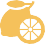 Rquisitos dietécticos
El proyectos producirá comida y materiales orgánicos.
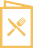 Good Practice Saludable Food Service Compendium for
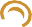 48
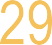 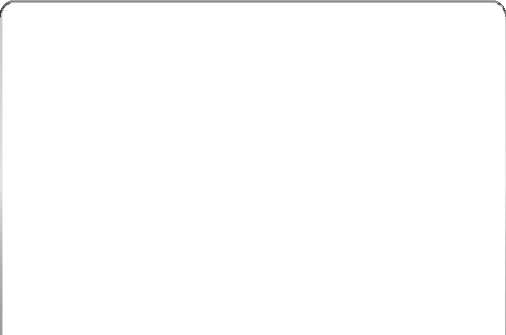 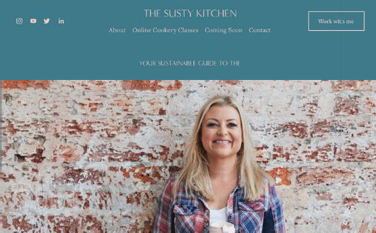 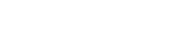 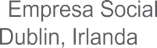 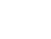 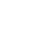 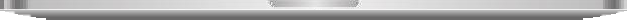 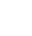 Saludable
Bajo el ODS 3, Rozanne se dedica a la salud humana y  a las personas que tienen acceso a alimentos nutritivos  y de buena calidad, educación alimentaria y educación  en habilidades culinarias.
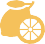 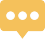 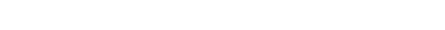 Rozanne es fundadora y directora culinaria de The  Noosphere Institute, un proyecto empresarial social  en asociación con Dublin City University. Noosphere  ha sido seleccionada por el prestigioso GCSO  (Comisión Global para Resultados Sostenibles) para  crear un modelo de cocina piloto sostenible sin  desperdicios que se replicará en campus de todo el  mundo. Esto incorporará servicios alimentarios y de  catering en toda la industria y actuará como centro de  investigación y desarrollo para alimentos de origen  vegetal y prácticas de sostenibilidad. El Instituto tiene  un programa de cocina de desperdicio cero y analiza  alimentos integrales, análisis nutricional, recetas  basadas en plantas y el  desarrollo de menús para
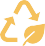 Sostenible
DCU ya tiene un sistema robusto para medir el
desperdicio de alimentos que ha estado usando y  monitoreando durante los últimos 3 años. Como parte  del proyecto Noosphere, están probando muchos  métodos, incluido un programa de software que  fotografía y analiza los alimentos preparados y los  desechos. “Nuestra declaración de misión es encontrar  la intersección armoniosa entre la salud humana y la  salud planetaria, y protegerla y promoverla. No es una  situación de "ellos contra nosotros". Puedes amar a las  personas y al planeta en igual medida ".
servicios	de	alimentos.	Además	de	brindar
capacitación y tutoría al personal y la implementación  de los objetivos de desarrollo sostenible.
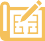 Acerca de
Rozanne	Stevens	es	una	de	las	campeonas
Uso de la tecnología
El Insituto Noosphere está trabajando en varios  proyectos que utilizan tecnología para reducir el
desperdicio alientario.
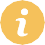 gastronómicas de Irlanda y pionera en la sostenibilidad
alimentaria. Wholefood Eco Chef, cocina piloto  sostenible sin desperdicio, educadora, autora de libros  de cocina, de Sudáfrica, Rozanne estudió derecho y se  formó en la Cape Wine Academy como profesora de  comida y vino, antes de mudarse a Irlanda en 1999.  Todo lo que hace Rozanne se basa en los Objetivos  Globales de Desarrollo Sostenible 3 y 12, que son el  espíritu detrás de su trabajo. El Objetivo Sostenible 3  tiene como objetivo garantizar una vida sana y promover  el bienestar para todos en todas las edades. El Objetivo  Sostenible 12 tiene como objetivo garantizar patrones de  producción y consumo sostenibles. Se ha trabajado  mucho en estos objetivos, pero Rozanne espera hacer  todo lo que pueda en su trabajo para apoyarlos. “Hago  lo que hago porque siento que soy increíblemente  afortunada de haber encontrado el trabajo de mi vida.  Los talentos que me dio Dios, más mi educación y
Good Practice Saludable Food Service Compendium for
experiencia,	me	han	dado	este	propósito	".
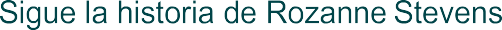 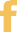 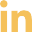 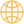 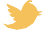 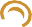 49
05
ARTESANO
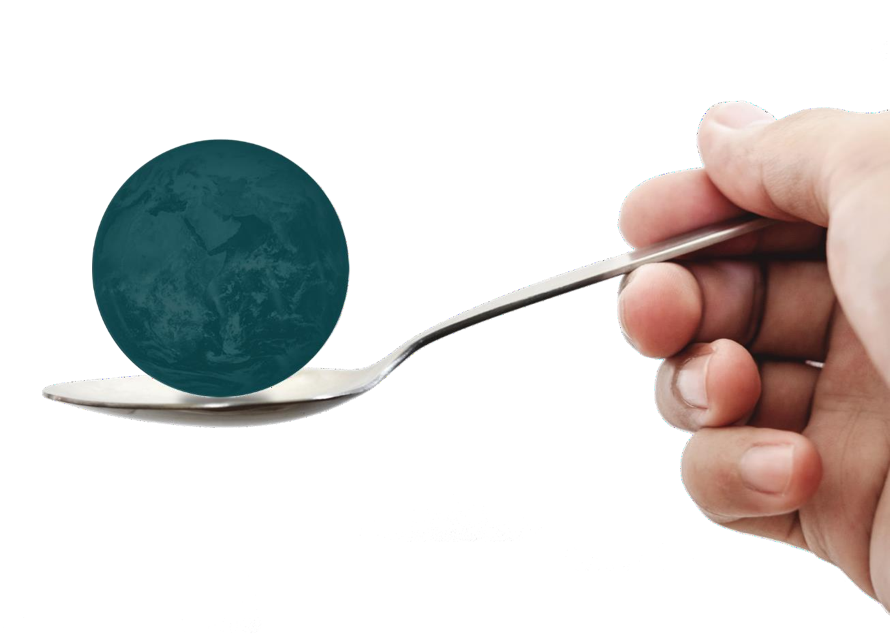 PAGE
...........................................................................................................................
SAKONA TOSTADORES DE CAFÉ 42
KOCBEK
DŽLICA
43
44
Good Practice Saludable Food Service Compendium for
ESTE MENÚ ES INTERACTIVO, HAZ CLICK  PARA UNA NAVEGACIÓN FÁCIL Y RÁPIDA
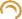 50
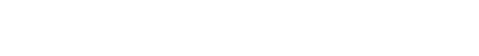 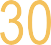 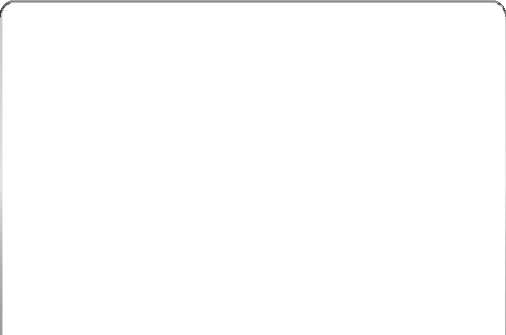 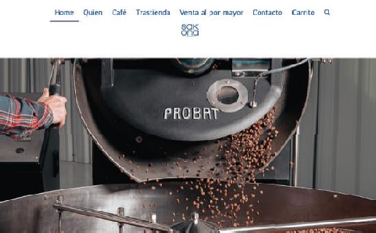 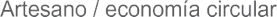 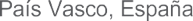 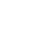 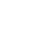 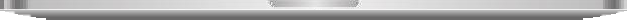 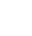 Sostenible
Los granos se cosechan en una variedad de países de  todo el mundo para garantizar su naturaleza estacional y  una calidad óptima. El café se puede comprar en la
tienda minorista y online y viene en paquetes reciclables.  También proporcionan cápsulas compostables genéricas  compatibles con máquinas domésticas comunes.
Ética
Javier cree en una forma diferente de hacer las cosas y  quiere tener en cuenta su impacto humano. Quiere que
sus cafés seleccionados se produzcan y comercialicen  de una manera diferente a lo que se ha establecido  generalmente en toda la industria. A través del tueste y
venta de estos cafés siente que puede influir  positivamente en la vida de las personas creando una
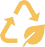 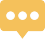 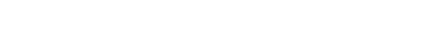 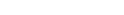 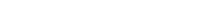 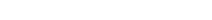 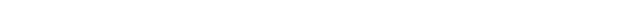 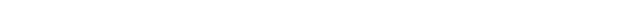 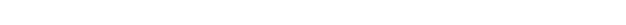 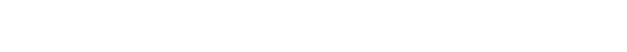 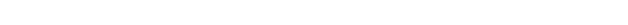 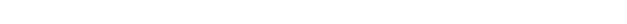 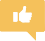 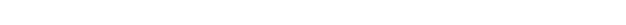 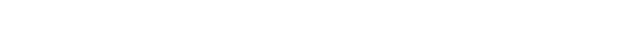 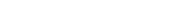 Acerca de
Sakona	es	una	pequeña	empresa	de	Irún
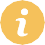 experiencia completamente nueva que tiene  repercusiones beneficiosas en todas las direcciones,  hacia su origen y hacia el consumidor que lo descubre y
(Guipúzcoa). Fue fundada en 2015 por Javier García
Funez, 5 veces Campeón de España de Barista y  finalista en el WBC (World Barista Champioship)  2011 celebrado en Bógota, Colombia. Javier  combina sus dos pasiones, el café de especialidad y  la industria hostelera. Su misión es compartir una  gran experiencia con los lugareños, sirviendo cafés  artesanales especiales, acompañados de un gran  servicio y un ambiente agradable , mostrando “amor  y cuidado por todas las acciones que acometemos,  para enriquecer la mayor cantidad de vidas posible ”.  Saludable
El producto principal es el café, y los granos se  obtienen de los mejores importadores europeos. Los  nuevos envíos llegan semanalmente garantizando la  máxima frescura. Los granos se tuestan en el local,  lo que asegura la conservación de sus aromas y la  alta calidad del producto final.
lo elige. Todo el etiquetado utilizado muestra el origen  del café, la plantación o cooperativa donde se cultivó así  como la fecha de tueste.
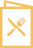 .	Requerimientos dietéticos
Vegano, vegetariano, sin gluten.
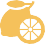 Good Practice Saludable Food Service Compendium for
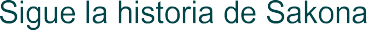 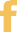 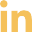 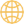 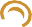 51
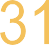 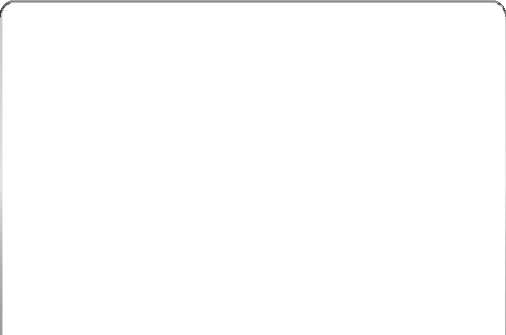 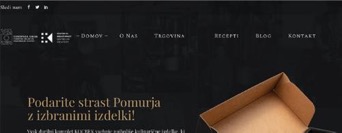 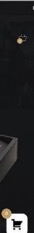 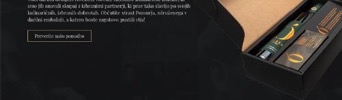 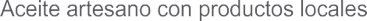 País:
Eslovenia
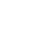 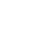 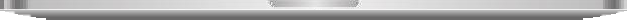 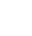 Saludable
El aceite de semilla de calabaza y las semillas de  calabaza representan uno de los productos locales  clave en Eslovenia de larga tradición. El aceite de
semilla de calabaza se utiliza como remedio natural  para el tratamiento de los problemas de próstata y  contra los parásitos intestinales. Las semillas de
calabaza contienen muchas vitaminas como la  provitamina A, vitamina B, C y E.
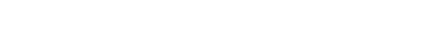 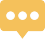 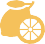 Kocbek es un aceite de calabaza exclusivo que se  vende en todo el mundo como producto artesanal de  calidad que compite con los populares aceites de  oliva. Se ha hecho un nombre en el mundo de la  gastronomía y está recibiendo reconocimento por su  calidad. The Kocbek Mill conserva la artesanía  tradicional y mantiene vivo el conocimiento local,  promoviendo así su herencia culinaria. Se ha  convertido en un activo para la comunidad y una  industria Sostenible. Han recibido un certificado de  denominación protegida por su aceite de calabaza.
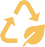 Sostenible
Los agricultores orgánicos y locales utilizados para el  suministro de semillas de calabaza a  la almazara de
Kocbek, siguen la producción, procesamiento y  distribución sostenible de sus semillas. Una cadena de  suministro corta es especialmente importante para la
marca. Gorazd está reduciendo el desperdicio al  fabricar también nuevos productos a partir de los
biproductos de la almazara, como sal con cáscaras de  semillas trituradas, salamis, cremas para untar y  jabones.
Acerca de
Alojz Kocbek comenzó a trabajar en la molienda y la  producción de aceite en 1929. En el corazón de
Slovenske Gorice, hay un antiguo molino de aceite,  donde ahora, la tercera generación produce aceite de
calabaza de calidad. Alojz y su esposa Antonija  transmitieron sus conocimientos y experiencia a su
hijo Anton, quien a su vez se los transmitió a su hijo  Gorazd. Como tercera generación, fue Gorazd quien  refinó el aceite de semilla de calabaza y lo llevó a un
mundo donde es cada vez más buscado en la  actualidad. Hoy en día, los productos de la almazara
de Kocbek son reconocidos tanto en Eslovenia como  a nivel mundial y enriquecen los platos más  prestigiosos para gourmets, desde Dubai, pasando
por Japón y América. Los nuevos productos o  productos secundarios de la semilla de calabaza y el
aceite de semilla de calabaza están ampliando la  historia, la misión y la filosofía de la almazara de
Kocbek y la promoción de la región.
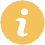 Ética
La empresa emplea a personas de su entorno familiar.  Las semillas de calabaza se compran a los agricultores
orgánicos locales. El molino de aceite cultiva las  tradiciones y la artesanía local y todavía practica la
costumbre de los lugareños de contratar un molino de  aceite durante unas horas para exprimir el aceite de  calabaza de sus semillas. La extracción del aceite
también es un evento social que transmite un sentido  de gratitud a la naturaleza y la cercanía social.
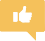 Uso de la tecnología
El pago sin efectivo está disponible en su tienda online.  La página web se utiliza para ventas y marketing onilne
en todo el mundo y también comparte la historia de su  oficio.  Mediante  una  buena  promoción  de  sus
productos, se está educando al mundo sobre el valor  de los aceites de calabaza orgánicos de calidad y sus
biproductos. Ahora su precio representa su calidad. En  su sitio web, también promueven la venta de sus  productos utilizando una variedad de interesantes
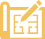 Gorazd ha evitado la tentación de utilizar semillas de  calabaza más baratas, de menor calidad y más  abundantes de China. “Cada gota de aceite de  calabaza de Kocbek está hecha de semillas  seleccionadas, cultivadas por agricultores locales y  representa un regalo de la naturaleza que está  contenido en botellas sin aditivos”
Good Practice Saludable Food Service Compendium for
Sigue la historia de Kocbek 1929
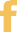 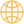 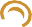 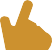 43
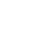 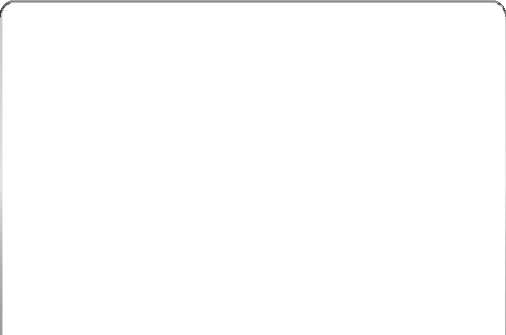 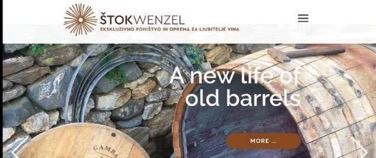 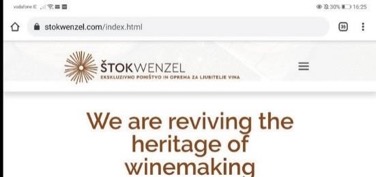 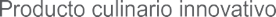 País:
Eslovenia
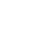 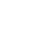 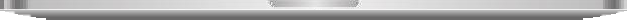 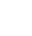 Ética
La empresa emplea a personas de su entorno local.  Los barriles de madera duraderos se compran a los  enólogos locales a un precio de mercado justo. Los
platos de cuchara que se sirven están hechos de  alimentos orgánicos producidos de acuerdo con la  filosofía orgánica.
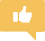 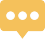 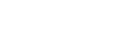 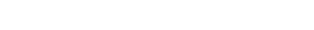 Integración innovadora del patrimonio culinario y  cultural con la filosofía de reciclaje y aprendizaje de  conocimientos artesanales.
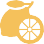 Saludable
El producto "Džlica" se basa en la integración de  platos orgánicos locales y una animación interesante
asociada con la fabricación de cucharas de madera.
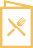 Requerimientos dietéticos
Vegetarianismo, Veganismo, Nutrición orgánica,  Nutrición Estacional, Nutrición Local.
Sostenible
El producto “Džlica” tiene su origen en la filosofía  Sostenible de UPCYCLING, que tiene como objetivo  actualizar un material u objeto ya existente con una  idea creativa y Sostenible. Así, la cuchara de madera  está hecha de los componentes de un barril de vino  de segunda mano, que el huésped completa con sus  propias manos. A continuación, se sirve al huésped  un plato orgánico elaborado con ingredientes locales  preparados con alimentos de una cadena de  suministro local.
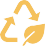 Uso de la tecnología
Pago sin efectivo, página web.
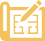 Good Practice Saludable Food Service Compendium for
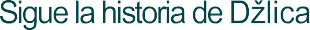 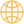 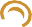 44
06
ORGÁNICO
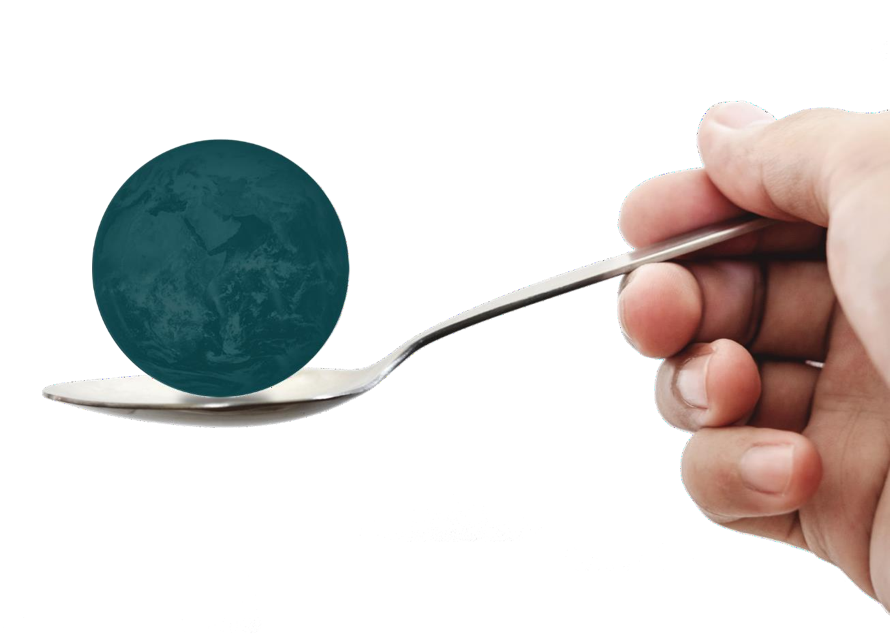 PAGE
...........................................................................................................................
NEANTÓG
KARABEL ORGANIC FARM
46
47
Good Practice Saludable Food Service Compendium for
ESTE MENÚ ES INTERACTIVO, HAZ CLICK
PARA UNA NAVEGACIÓN FÁCIL Y RÁPIDA
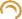 5
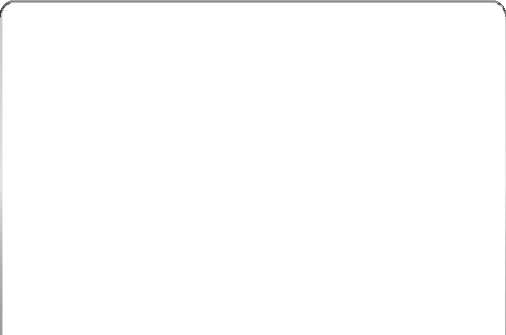 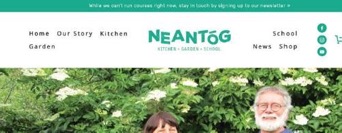 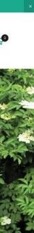 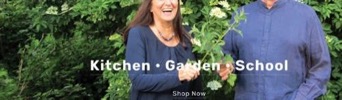 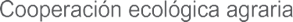 País: Irlanda
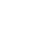 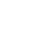 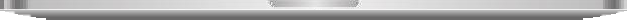 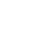 ¿Por qué es una buena práctica?
Neantog ha dedicado su vida a la buena comida y a  transmitir sus conocimientos a los demás. A través  de su escuela, enseñan los beneficios de comer de
manera saludable, cultivar un huerto orgánico,  fermentar, cocinar con plantas y hornear masa  madre. Su espíritu gira en torno a un estilo de vida
sostenible y en promover este y el ecoturismo para  su región.
“En Neantóg buscamos brindar un espacio para aprender  habilidades, adquirir conocimientos y compartir ideas para  una vida Saludable y Sostenible. Todos nuestros cursos se
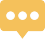 basan en nuestra experiencia  productores y practicantes”. En  empresa, cuando comenzaron
como cultivadores,  2019,creaaron otra  Sligo Food Tours
compartiendo la historia culinaria de la zona y al mismo
tiempo disfrutando de la comida en algunos de los mejores  cafés, restaurantes y ubicaciones de la zona.
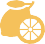 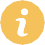 Saludable
Nutritivo, curativo y energizante, como su lema, es la  base de la gama de cursos de jardinería orgánica,  cocina a base de plantas, horneado de masa madre,
fermentación y búsqueda de alimentos que ofrece  Neantog. Promueven los alimentos a base de plantas
por todos sus beneficios para la salud y tienen una  gran cantidad de recetas que se ofrecen para brindar  variedad e inspiración.
Acerca de
Neantóg significa “ortiga” en irlandés y es el nombre
de su granja orgánica en Sligo porque la cabaña a la  que se mudaron estaba rodeada de ortigas, que son  nutritivas, curativas y energizantes. Neantóg fue  fundada por Gaby y Hans Wieland, quienes se  mudaron a la Irlanda rural desde Alemania en 1985  y vivieron en una tienda de campaña durante dos  años convirtiéndose en agricultores, productores,  queseros y panaderos. Fueron unos de los primeros  productores locales en abastecer a las tiendas de  Sligo y unos de los primeros en hacer pan de masa  madre en la región. En 1987 compraron su finca, y  además de ser su hogar, es donde ofrecen cursos y  talleres en su Kitchen Garden School y donde Gaby  dirige su Clínica Naturopática. Gaby y Hans se  involucraron con el movimiento orgánico en el  noroeste de Irlanda y especialmente con el proyecto  del Centro Orgánico, donde comenzaron a impartir  cursos ya en 1996. Gaby, con experiencia en  enfermería, se graduó como naturópata y herbolaria  en 2004. Hans se dedicó durante 16 años a  desarrollar cursos y programas de capacitación en  horticultura orgánica, vida sostenible y ecoturismo,  ayudando a que el Centro Orgánico sea reconocido  a nivel nacional e internacional como un centro de  excelencia. Juntos ahora se concentran en  desarrollar el programa de cursos, recorridos,  talleres y mentores de Neantóg Kitchen Garden  School.
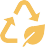 Sostenible
El estilo de vida y los cursos de Wieland se centran  en la vida y las prácticas Sostenibles. Enseñan
desde sus propias experiencias en agricultura,  producción de alimentos y remedios y terapias
alternativas.
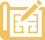 Use of technology
También hay un sitio web extenso con noticias, recetas  y más: https://www.neantog.com/. Gaby también ha
escrito el libro de cocina más vendido “Neantóg” y la  pareja ha hecho varias apariciones en la televisión
nacional.
Good Practice Saludable Food Service Compendium for
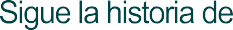 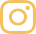 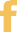 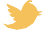 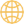 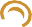 46
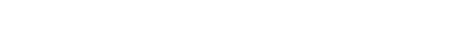 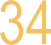 Tipo:	Cadena de suministro, suministro,  economía circular
País:	Hernani, País Vasco, España
Saludable
El proyecto proporciona cestas de hortalizas  orgánicas cultivadas con técnicas completamente
naturales. Se recolectan al alcanzar las condiciones  óptimas y se entregan al consumidor el mismo día.
Las cestas vienen en tres tamaños: pequeñas para  una sola persona, medianas para dos o tres  personas y grandes para una familia de cuatro o
cinco. El bienestar mental y la recuperación están  muy bien considerados por quienes trabajan aquí.
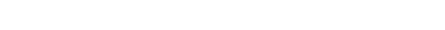 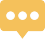 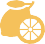 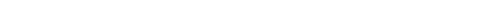 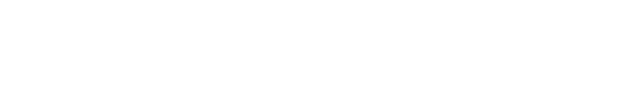 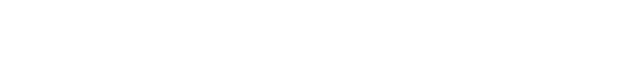 Acerca de
Karabel es una granja orgánica experimental pionera.  Nace del esfuerzo conjunto de Blasenea, empresa
productora de hortalizas y plantas de huerta ecológica,  Kimubat, que elabora productos para el hogar, huerta y  floristería y la Asociación de Guipúzcoa de Enfermos
Mentales y Familiares. Karabel ayuda a quienes  padecen enfermedades mentales a regresar al mundo
laboral. Los emplean para cuidar el huerto orgánico. Los  productos de la huerta se venden y sirven  posteriormente en los restaurantes locales. También
están disponibles en la tienda ecológica y se pueden  comprar en cestas que se entregan a domicilio a  los
clientes. Karabel ejecuta programas de investigación de  agricultura orgánica e intenta ampliar el conocimiento en
el campo a través de proyectos que promueven la  biodiversidad vegetal y soluciones amigables con el  medio ambiente que involucran estrategias económicas
circulares. Un ejemplo es un proyecto para convertir  residuos orgánicos en compost para huertas y otro
sobre diferentes técnicas de cultivo de plantas.
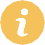 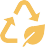 Sostenible
Las verduras se producen con métodos respetuosos  con el medio ambiente. Las técnicas de agricultura  ecológica empleadas y las distancias de distribución  limitadas al consumidor reducen en gran medida su  impacto en el medio ambiente circundante. La  cadena de distribución es corta: los productos se  venden en la tienda ecológica y en los restaurantes  locales o se entregan en un punto de recogida  conveniente donde los miembros del grupo de  consumidores pueden recoger sus cestas. Además,  el proyecto revive los métodos tradicionales de  cultivo reciclando los residuos orgánicos de uno de  los restaurantes para hacer abono para los huertos  de la granja.
Ética
El proyecto apoya varias iniciativas, para facilitar la  recuperación y reintegración de los enfermos  mentales y otros grupos en peligro de alienación.  También les proporciona independencia y ayuda a  su desarrollo personal. Uno de los objetivos del  proyecto es crear conciencia sobre los desafíos que  enfrentan los enfermos mentales. El proyecto  imparte cursos de agricultura ecológica y visitas  guiadas a la finca. También hace una contribución  constante al desarrollo social y económico del área  local a través de la tienda ecológica que vende  productos orgánicos cultivados exclusivamente  localmente, proporcionando así un escaparate para  los productores locales cercanos a la propiedad.
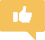 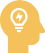 Problema
A menudo, las personas que padecen enfermedades
mentales tienen dificultades para reintegrarse en el  mundo laboral y en la comunidad.
La idea de distribuir cestas de hortalizas surgió con
el objetivo de tratar de la forma más directa posible  con los consumidores y agilizar los canales de venta  o proporcionar productos de cero kilómetros.
Acción
Las cestas constan de entre ocho y diez tipos  diferentes de verduras de temporada, orgánicas y
cultivadas localmente. Los clientes también pueden  solicitar productos orgánicos adicionales como huevos,
aceite de oliva, pan y otros. El cultivo de los jardines y  las cestas son preparados por enfermos mentales. Esta  actividad ayuda a motivarlos y a darles una sensación
de logro debido a su utilidad y a ver a los clientes  contentos. El grupo de consumidores está en constante
crecimiento al igual que el número de voluntarios que  participan en el cuidado de la huerta.
Good Practice Saludable Food Service Compendium for
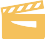 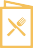 Requerimientos dietéticos
Se trata de bioproductos vegetales aptos para el  consumo de veganos y vegetarianos.
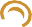 56
07
VEGETARIANOS
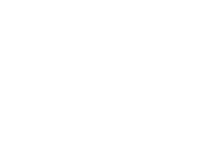 PAG.
...........................................................................................................................
49
50
51
CAJA ECOLÓGICA
GREENBOX FOOD CO.
MORRIDGE
Good Practice Saludable Food Service Compendium for
ESTE MENÚ ES INTERACTIVO, HAZ CLICK  PARA UNA NAVEGACIÓN FÁCIL Y RÁPIDA
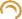 57
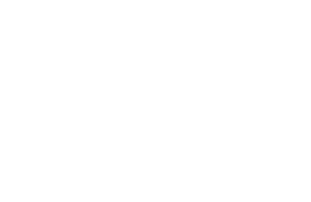 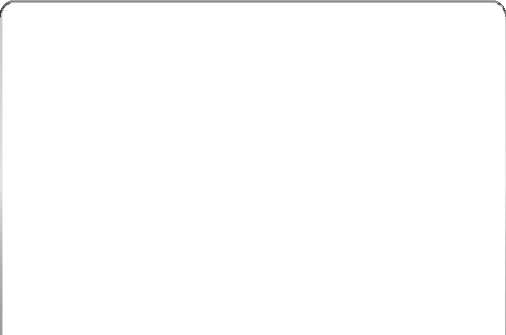 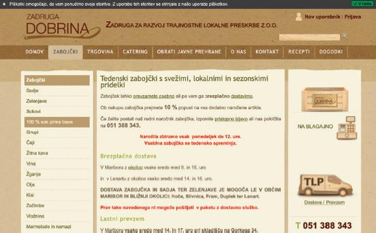 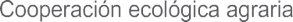 País: Eslovenia
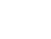 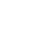 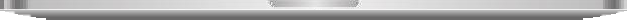 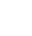 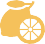 Saludable
Al unir fuerzas, pueden crear y proporcionar cajas de  verduras llenas de productos variados para la venta  online. Esto fomenta y promueve el consumo de
buenos productos orgánicos saludables para la  comunidad en general y tendrá como resultado una
comunidad más saludable.
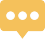 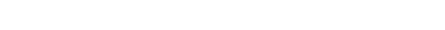 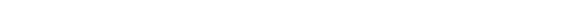 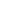 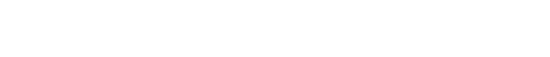 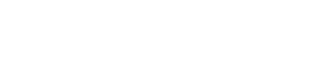 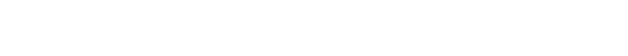 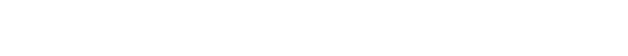 Ética
La Cooperativa "Dobrina" cuida y promueve la  alimentación saludable, proporcionando una amplia
variedad de productos orgánicos locales. Ellos  educan o vuelven a capacitar a los pequeños
agricultores en la cría de animales de forma ética y  métodos de cultivo orgánico. La cooperativa ha  tenido mucho éxito en el establecimiento de cadenas
alimentarias cortas y en el fomento de las tradiciones  alimentarias y de suministro locales. La promoción
conjunta de todas las partes interesadas en la  cadena de   suministro es la esencia de   su
organización.
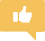 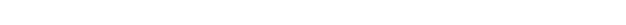 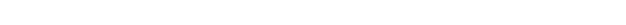 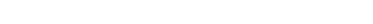 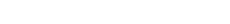 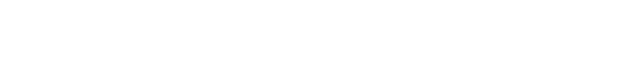 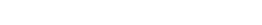 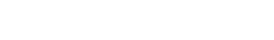 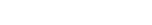 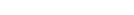 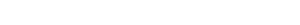 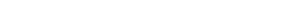 Acerca de
La Caja Ecológica Dobrina es una cooperativa para  el desarrollo local sostenible, establecida en 2011. El  propósito básico de la cooperativa Dobrina no es  generar ganancias, sino desarrollar pequeñas fincas,  comercio justo de alimentos y brindar oportunidades  de pago justo a agricultores y productores.  Simultáneamente, la cooperativa conecta el campo  con el centro urbano y, en consecuencia, promueve  y desarrolla la agricultura ecológica. Fomenta los  principios del suministro local de alimentos  sostenible, las actividades socio-empresariales en la  producción y procesamiento de alimentos, y la  preservación del patrimonio cultural, técnico y  natural en la agricultura. Fue establecido por  productores y procesadores de pequeñas granjas  tradicionales dentro de Slovenske Gorice. Con el  deseo de ofrecer a los residentes del entorno urbano  cultivos frescos, de temporada, locales y saludables,  combinaron sus productos y establecieron su  mercado cooperativo. Hoy en día, abastecen a  muchos establecimientos de restauración pública  con comida local. Ofrecen sus productos a los  vecinos de Maribor a través de un sistema de cajas  de verduras y frutas frescas a través de una tienda  online.
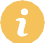 Uso de la tecnología
Pago sin efectivo, página web para información y  sistema de pedidos online, entrega en el área y el  entorno circundante.
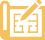 Good Practice Saludable Food Service Compendium for
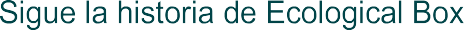 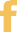 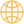 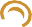 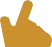 58
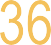 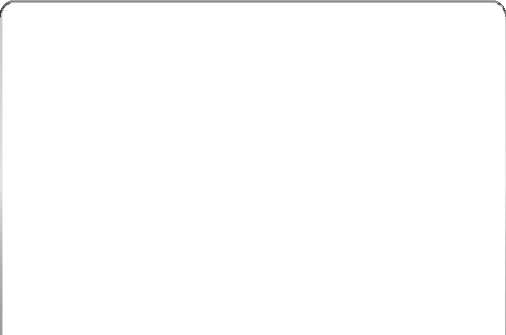 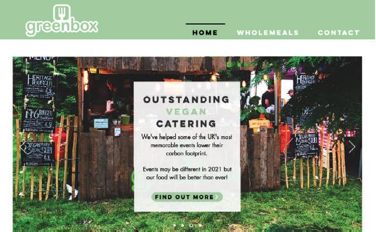 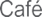 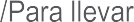 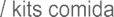 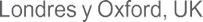 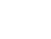 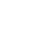 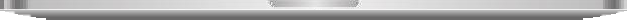 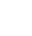 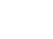 Tanto Tom como Ross aprecian lo especial de la  cultura de los pubs británicos y vieron la oportunidad de  usar su estilo a base de plantas para mantener vivo el  gran Sunday Roast británico. El enfoque moderno de  Greenbox fue innovador en la cocina. Se diferenciaron  de una cultura basada en la carne y en su lugar  sirvieron la hamburguesa de nuez de la abuela de  Ross. El objetivo de hacer que la industria alimentaria  sea más sabrosa y más amable con nuestro planeta es  un gran impulso para ellos.
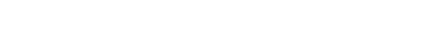 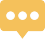 Los fundadores de Greenbox tuvieron la visión de  modernizar lo que significa comer británico. El  Sunday Roast es una institución británica donde la  tradición de sentarse a comer carne y tres verduras  se remonta a siglos atrás. La comida de pub británico  consiste tradicionalmente en productos clásicos  como salchichas y puré, pastel de carne y cerveza,  pescado y papas fritas y pollo asado, lo que hace  que la búsqueda de un "pub " tradicional apto para  los veganos sea un desafío importante. Estos chicos  hicieron precisamente eso con un pub en el este de  Londres. Durante 2020, para lidiar con las  restricciones de confinamiento, etc., dieron un giro a  su negocio y crearon opciones de comida en caja, de  clásicos británicos, estilo vegano. Así, aunque los  pubs estaban cerrados, sus innovadoras y deliciosas  ofertas a base de plantas aún se podían disfrutar en  casa. El desafío de Covid también los llevó a formar  equipo con sus cafés favoritos (café Routes) y este  año han abierto un café vegano, Green Routes, (en  Oxford). Un enfoque ecológico, una buena nutrición y  la sostenibilidad siguen siendo su eje. Greenbox  desafía el concepto de que la comida vegana debe  ser sosa y aburrida y está liderando el camino para  otras empresas alimentarias que desean llevar los  alimentos de origen vegetal a la moda principal.
Saludable
Al introducir una dieta basada en plantas para los  consumidores tradicionales de carne, Greenbox está  marcando una diferencia en la salud de la comunidad.  Han reinventado un pasatiempo británico clásico en  algo más nutritivo. Todos los platos icónicos están bien  equilibrados, son integrales, hechos a mano y sin  aditivos ni conservantes artificiales. Están disponibles  para llevar o disfrutar desde su base en Oxford.
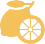 Sostenible
El equipo es un apasionado de la sostenibilidad.  Consideran que es una responsabilidad tanto como
empresa como a nivel individual. Tanto Ross como  Tom quieren hacer más para ayudar a impulsar un
cambio sistemático hacia opciones alimentarias  sostenibles, incluido el consumo estacional, local y  consciente. Tanto su antigua base en Londres como
su nueva base en Oxford, les ha permitido mostrar  los amplios beneficios para la salud y el disfrute que
una dieta basada en plantas puede proporcionar.  Coherentemente, las fundas de sus paquetes de
alimentos son reciclables y las bandejas de
alimentos son 100% compostables. Utilizan solo  cereales integrales, que son negativos en carbono y  operan un programa de cultivo de árboles para  aumentar aún más su consumo de carbono.
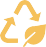 Acerca de
Fundada por los mejores amigos de la infancia, Tom
Smith y Ross Milne, Greenbox nació de una vieja  receta familiar, un impulso por ofrecer alimentos  deliciosos y nutritivos a base de plantas y un gran  afecto por sentarse y compartir las comidas con los  seres queridos. Después de recorrer los festivales en  todo el Reino Unido, desde el Maratón de Londres  hasta el Festival Wilderness, el dúo consiguió una  cocina en el pub The Prince Arthur en East London,  donde sirvien "el major asado vegano de Londres".
Shoreditch, in East London, was already a good hub for  people looking to indulge in a plant-based diet, which is  why the team at The Prince Arthur was happy to try and  create something different. Both Tom and Rossappreciate
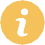 Good Practice Saludable Food Service Compendium for
Ética
Tom dice "es importante valorar tu herencia sin importar  de dónde venga, pero estar listo para desafiar las
partes que no son correctas. Cientos de millones de  pollos se sacrifican cada año en nuestro País; millones
de pavos solo para asados navideños. Podemos  cambiar estas tradiciones para que la próxima
generación aún pueda disfrutar de sentarse a tomar un  asado con su familia, sin la necesidad de sacrificar de
la forma que hacemos actualmente ".
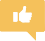 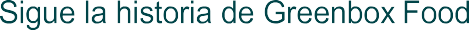 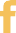 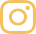 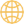 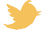 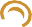 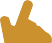 59
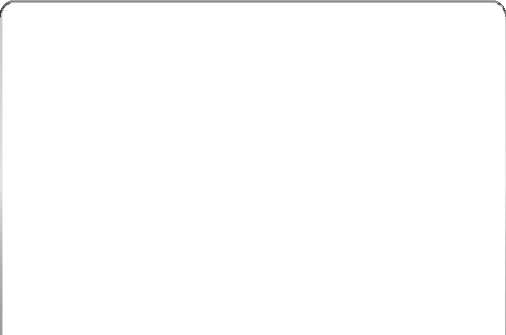 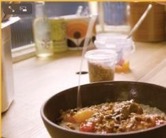 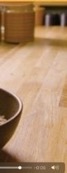 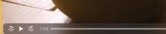 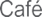 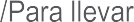 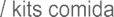 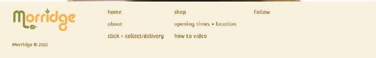 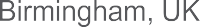 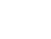 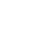 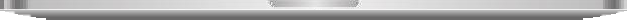 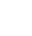 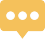 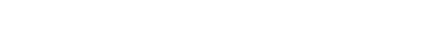 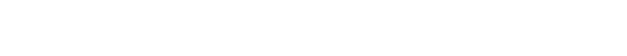 Los profesores de Naomi la animaron a explicar su idea  de las gachas de avena y Mark saltó sobre la idea de  inmediato. En consecuencia, Naomi pasó a trabajar  para Lee, donde adquirió una gran experiencia e hizo  nuevos contactos, antes de comprar su triciclo y montar  Morridge. No pasó mucho tiempo antes de que un  mercado de comida callejera se enterara de su  iinciativa y le propuesisen verder sus gachas de risotto  en el mercado.
A medida que su negocio se desarrolló, a Naomi le  empezaron a preguntar acerca de bebidas y fue  entonces cuando James se incorporó como su socio  comercial. Morridge se mudó a sus primeras  instalaciones en 2020. Su clientela ya es sólida y su  tienda se encuentra en un distrito comercial prominente  en el centro de la ciudad. Sienten que hacer crecer su  negocio se basa en entender el mercado.
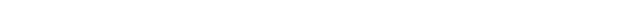 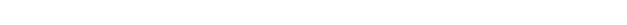 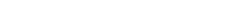 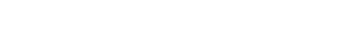 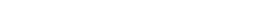 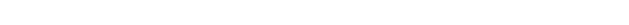 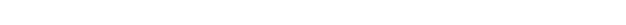 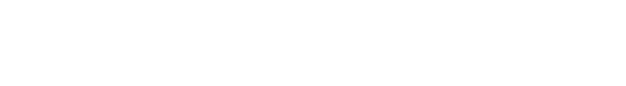 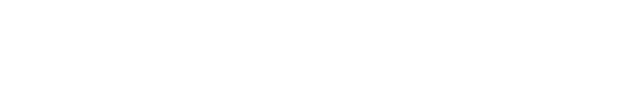 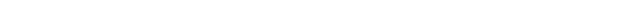 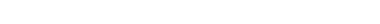 Acerca de
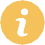 Saludable
Los beneficios para la salud de la avena son
ampliamente conocidos, pero Morridge agrega color y  sabor, nutrición e imaginación. Sirven desayunos y  almuerzos, con ofertas principalmente vegetarianas.
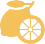 Naomi Morris fundó su negocio, Morridge en 2017  mientras estudiaba una licenciatura en Artes Culinarias  en University College Birmingham. Hizo un módulo  sobre gestión de la innovación en el que se les desafió  a presentar una propuesta para una idea empresarial.  En su camino a las conferencias cada mañana,  siempre veía a decenas de hombres de negocios  haciendo cola fuera de un café independiente en el  centro de Birmingham, para conseguir sus gachas de  avena. Se dio cuenta de que siempre se agotaban  rápidamente. Ella misma ya era fan de las gachas y le  gustaba experimentar con los sabores. A partir de estas  observaciones, creyó que sería una idea de negocio  adecuada para lanzar. Ella propuso instalar un puesto  de comida en la calle, cerca de una estación de tren  con mucha afluencia de público, para que los viajeros  pudieran tomar un desayuno saludable de camino al  trabajo. Recibió una muy buena respuesta de sus  profesores, hasta que Mark Laurie (director de NCASS)  y Lee Desagnes (Baked in Brick) fueron oradores  invitados en una de sus clases, discutiendo la escena  de la comida callejera.
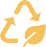 Sostenible
Las grandes cadenas usan mucho plástico y no reciclan  café molido por ejemplo, por lo que las personas que  visitan cafeterías especializadas quieren mucha más  información Acerca de dónde se obtienen los  ingredientes y no están tan preocupadas Acerca de los  costos, Morridge satisface estas necesidades. Además  de esto, obtienen su avena orgánica de una granja  familiar local. Recogen pedidos de solo 25 kilos a la vez  para garantizar frescura, calidad y reducir el  desperdicio. Morridge obtiene leche de la vecina  Mawley Town Farm, que funciona con energía 100%  renovable. También utilizan cucharas compostables,  vasos para llevar y envases.
Good Practice Saludable Food Service Compendium for
Ética
Garantizan que su café es de  origen ético y libre de  pesticidas. Desde el principio, con calidad, Morridge ha
tratado de ser razonable calculando el costo de sus  productos. Morridge quiere tener una tienda de la que
estén realmente orgullosos donde sirvan comida y  bebida deliciosas de origen ético hechas con amor.
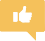 Sigue la historia de Morridge
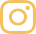 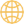 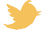 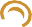 51
08
ÉTICA
PAG.
...........................................................................................................................
53
54
SEVEN: JARDÍN URBANO
SLOW FOOD
MÁQUINAS DE VENDING  DIARIAS ORGÁNICAS
Good Practice Saludable Food Service Compendium for
55
ESTE MENÚ ES INTERACTIVO, HAZ CLICK  PARA UNA NAVEGACIÓN FÁCIL Y RÁPIDA
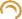 52
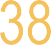 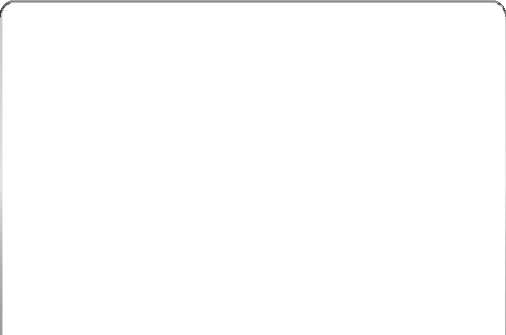 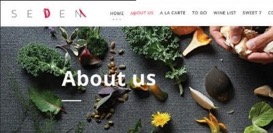 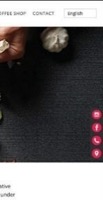 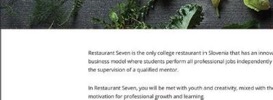 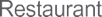 País: Eslovenia
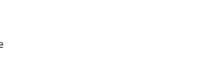 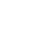 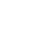 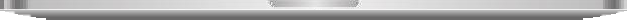 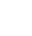 Saludable
Hierbas y verduras frescas cultivadas en casa para  platos y menús. Esto ofrece transparencia para chefs,  estudiantes y comensales.

Sostenible
Producto procedente del huerto. Significa que no hay  necesidad de envasar alimentos. Se mejora la huella de
carbono al tener un jardín en la azotea y promueven la  autosuficiencia y el uso eficiente del espacio urbano.
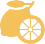 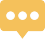 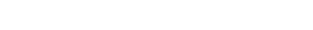 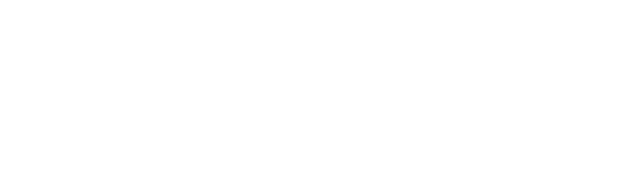 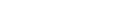 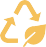 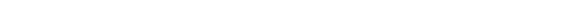 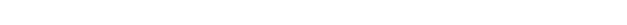 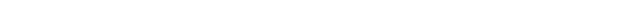 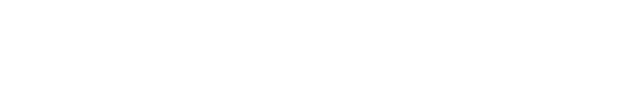 Ética
El restaurante-colegio está fomentando el pensamiento
innovador y la enseñanza y la práctica de lo que es una  cadena alimentaria responsable. Este proyecto se basa  en la ética y el abastecimiento local en pequeña escala,  También se están teniendo en cuenta criaturas y  polinizadores.
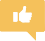 Acerca de
Seven or Sedem es un restaurante del centro de
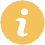 Maribor,	Eslovenia.	Los	tejados	son	espacios
comumente infrautilizados en los ccentros urbanos. Al  comparar precios / cadena de suministro / calidad,  Restaurant Sedem decidió cultivar sus propias hierbas y  verduras en el techo de uno de sus edificios en las  inmediaciones de su restaurante-colegio. Las hierbas  frescas son un ingrediente importante para la mayoría  de los restaurantes de alta cocina y el precio de las  hierbas es relativamente alto en comparación con el  costo de cultivar el propio suministro. A veces es difícil  estimar la cantidad de hierbas frescas necesarias y  siempre existe el desafío de obtener un suministro  constante de hierbas frescas de calidad. Después de un  estudio de viabilidad, los chefs prepararon un estudio  simple de qué hierbas y verduras plantar en el jardín  dada la luz solar y la posición del mismo. Siguió la  construcción del jardín y la siembra. El jardín ahora  florece con romero, cebollino, menta, perejil, lavanda,  albahaca, orégano, cilantro. También cultivan verduras  como chile, tomates y apio. El jardín también permite el  reciclaje de residuos vegetales como abono. Dado que  el Restaurante Seven es un restaurante-colegio de alta  cocina, también brinda a los estudiantes un aula al aire  libre para aprender acerca del cultivo de alimentos. El  jardín también promueve la importancia de los bichos y  polinizadores urbanos (abejas, avispas, hormigas, etc.).
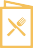 Requerimientos dietéticos
Vegetarianismo, veganismo, dieta orgánica, dieta  estacional, dieta local.
Good Practice Saludable Food Service Compendium for
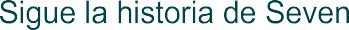 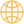 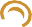 62
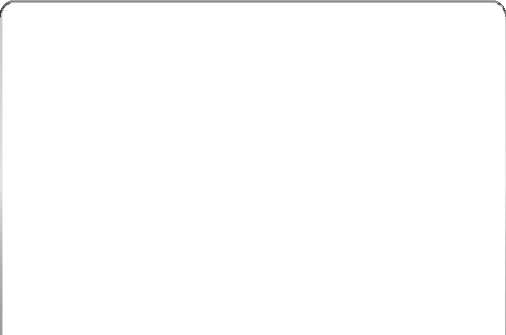 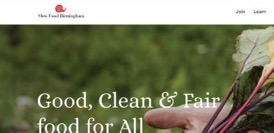 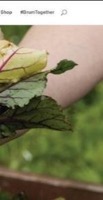 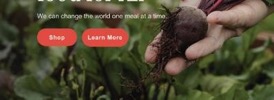 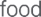 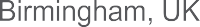 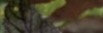 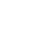 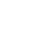 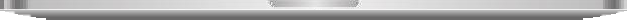 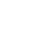 Problema
Debido al cierre de Covid-19, ha habido un exceso de  frutas y verduras sin vender, ya que la industria hotelera
no requería stock: los contratos con los supermercados  tardaban 6 meses en resolverse, los restaurantes
estaban cerrados, los comerciantes no compraban, y  por eso Slow Food Birmingham quería apoyar a estos  productores locales. Para asegurarse de que pueden
cultivar las cosechas de la próxima temporada y seguir  siendo viables, estos productores necesitaban encontrar
nuevos clientes rápidamente o reutilizar la creciente  cantidad de alimentos que se desperdician, antes de
poder comerlos.
Acción
Slow Food Birmingham trabajó con Eat Make Play para
trasladar los productos locales al sistema de alimentos  de emergencia, pero también se aseguró de que el  agricultor recibiera un precio justo por su cosecha.  También NCASS puso a Kate en contacto con Digbeth  Dining Club (DDC), quienes estaban lanzando un  proyecto de comida callejera de pedir online y recoger  (Click & Collect) que reúne a empresas locales de  alimentos y bebidas. Este Click & Collect y Slow Food  Birmingham fue la asociación perfecta para expandir la  clientela de Slow Food y ayudar a los productores  locales. Kate sintió que trabajar con DDC fue fantástico  porque entendieron el concepto. Como los clientes
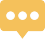 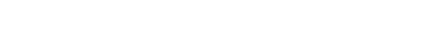 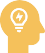 Slow Food es un movimiento global con miles de  miembros en todo el mundo que vincula el placer de  la comida con un compromiso con la comunidad y el  medio ambiente. Son una organización sin ánimo de  lucro que busca promover una mejor manera de
comer, celebrando las	tradiciones culinarias del
Reino	Unido	y	protegiendo	su	biodiversidad  comestible.	Slow		Food	involucra		al	público,
productores	de	alimentos,	chefs,	empresas,
académicos, difundiendo y promulgando sus filosofía  a nivel internacional y local. Estos enfoques  innovadores dan como resultado grandes proyectos
comunitarios de colaboración creando asociaciones,  ampliando el alcance y el impacto de los productores  locales, y por lo tanto, evitando que los cultivos o  productos se desperdicien. El tema fundamental es  la alimentación saludable y se hace hincapié en la  educación alimentaria saludable.
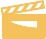 Acerca de
Slow Food Birmingham (SFB) es una organización de  voluntarios- comenzó con la abogada Kate Smith  (ahora directora de SFB) que se mudó al área hace 3  años pero había estado involucrada anteriormente con  el movimiento durante muchos años. SFB está dirigido  por grupos locales que eligen proyectos en los que  trabajar, y llama a los que tienen interés en el  movimiento “coproductores”. Eligen gastar dinero en  ciertas cosas del sistema alimentario y, por lo tanto, si  la gente elige comprar productos locales, orgánicos,  etc., están coproduciendo este tipo de sistema  alimentario.
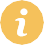 estaban	allí	para	apoyar	a	las	empresas  independientes, también podían comprar cajas de
frutas y verduras, así como muchos otros productos  locales al mismo tiempo.
Sostenible
Antes del Covid-19, Slow Food Birmingham tenía 20  clientes por semana, ahora estos números están  creciendo. Su historia está siendo escuchada por  muchas más personas y sus ventas están creciendo.  Esto significa que los productores locales se  encuentran en un lugar más seguro gracias a SFB.  Este enfoque en el desarrollo de alimentos locales  promueve una dieta estacional y reduce el desperdicio  de alimentos, creando un enfoque de la dieta más  respetuoso con el clima.
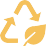 Good Practice Saludable Food Service Compendium for
Haz click para ver
La asociación Slow Food Birmingham y DDC también  ha tenido coverture.
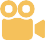 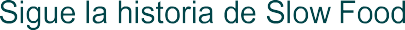 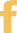 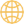 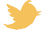 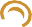 63
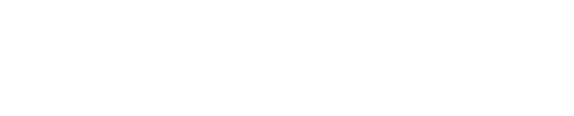 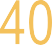 Tipo:	Cadena de suministro, para llevar,  economía circular
País: País Vasco, España
Resultado
Cada vez más consumidores optan por comprar leche
en las máquinas expendedoras; en consecuencia, se  están instalando cada vez más. Ahora ofrecen una  gama más amplia de productos orgánicos lácteos,  como queso Idiazábal certificado de origen, yogures,  leche de oveja y cuajo para hacer cuajo.
Saludable
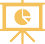 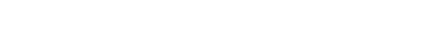 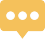 La idea de colocar máquinas expendedoras de leche  y o productos lácteos en los pueblos locales surgió  por necesidad. Según Ramón Muguertza de la Finca  Telleri Zahar en Hernani, la única opción para los  productores de leche es vender directamente al  público, ya que los precios de las plantas lecheras  no aseguran la viabilidad de una granja. La venta  directa elimina los intermediarios y permite a los  consumidores comprar productos locales muy  frescos y mínimamente procesados al mismo precio  que en las tiendas. Así, las pequeñas granjas  aseguran la supervivencia de la industria primaria  local, apoyan la vida rural, la cadena de suministro  es corta y la comunidad consigue productos frescos  y naturales.
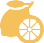 Las	máquinas	expendedoras	brindan	a	los
consumidores acceso directo a productos saludables,  de alta calidad, frescos y sabrosos. Los métodos
tradicionales	utilizados	implican	un  procesamiento y solo se agregan los  esenciales. Además, estos productos
mínimo	de  ingredientes
lácteos son
son
orgánicos:	no	contienen	residuos	tóxicos,  totalmente no transgénicos.
Acerca de
Las máquinas expendedoras suministran leche
entera, almacenada a una temperatura inferior a  4ºC. Los ganaderos pasteurizan su leche a 73ºC  durante treinta segundos en la granja lechera y  luego la transportan en tanques a las máquinas  expendedoras. El Departamento de Salud otorga los  permisos para pasteurizar y luego distribuir la leche  para la venta al por menor en las máquinas  expendedoras. Cada máquina tiene una capacidad  de 200 litros. Las vacas se ordeñan a primera hora  de la mañana y la leche está disponible en las  máquinas a las 7 am. Los agricultores recogen la  leche no vendida cada noche y vuelven a llenar las  máquinas con leche fresca a la mañana siguiente.  Un litro cuesta 1 € litro y medio 50 céntimos. Para  los otros productos, los agricultores utilizan  ingredientes frescos, naturales y tradicionales y los  precios son los mismos que en los supermercados.  La Asociación Behemendi solicita y tramita los  permisos necesarios para la instalación de las
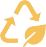 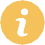 Sostenible
Las	máquinas	expendedoras	ofrecen	a	los  consumidores una nueva forma de comprar leche
fresca y productos lácteos. Estas máquinas están  empoderando a la comunidad para elegir la calidad y la  cantidad que desean. Las máquinas expendedoras  también eliminan el embalaje, ya que los clientes  proporcionan sus propios embases. La cadena de  suministro corta y la venta directa reducen costos y  significa que los agricultores locales se volverán más  sostenibles.
Ética
Todos los agricultores son muy conscientes de los
problemas medioambientales: utilizan únicamente  fertilizantes naturales como estiércol y minerales como  carbonato, calcio y dolomita, y conceden gran  importancia al bienestar de su ganado. Los animales  pasan el verano pastando en pastos abiertos y, cuando  es necesario, su dieta se complementa con forrajes  libres de transgénicos certificados orgánicamente.
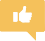 Good Practice Saludable Food Service Compendium for
máquinas expendedoras. Los ayuntamientos,  facilitan el espacio y la ubicación de las máquinas.  La admininstración ha puesto en marcha medidas  para fomentar esta venta directa, y el Gobierno  Vasco financia el cuarenta por ciento de la  infraestructura de inversión del ganadero.
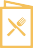 Requerimientos dietéticos
Estos	productos	lácteos	se	producen	mediante  métodos totalmente orgánicos.
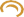 55
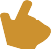 09
VEGANO
PÁGINA
...........................................................................................................................
Good Practice Saludable Food Service Compendium for
ESTE MENÚ ES INTERACTIVO, HAZ CLICK  PARA UNA NAVEGACIÓN FÁCIL Y RÁPIDA
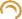 65
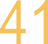 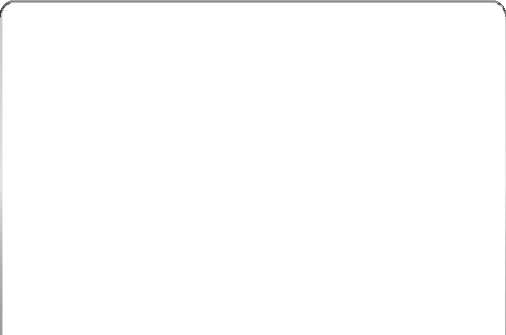 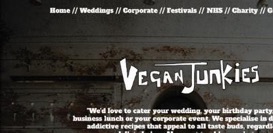 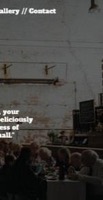 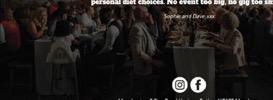 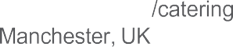 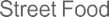 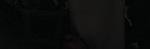 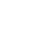 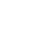 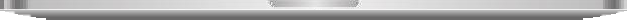 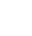 Saludable
Las comidas a base de plantas están bien equilibradas.  Evitan los reemplazos de carne y los platos son  principalmente vegetales, pero incluyen frijoles y arroz o
papas para garantizar que también se satisfagan las  necesidades de proteínas y carbohidratos. Están  dirigidos a todos los ámbitos de la vida al proporcionar
alimentos reconfortantes, pero promoviendo la salud y el  bienestar de sus consumidores.

Sostenible
Un cambio hacia una dieta más basada en plantas  es vital para permanecer dentro de nuestros límites
medioambientales. Vegan Junkies hace que una  dieta basada en plantas sea más accesible para una  amplia  gama    de  clientes  promoviendo  una
alternativa más saludable y respetuosa con el  planeta a las comidas a base de carne.
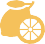 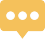 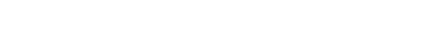 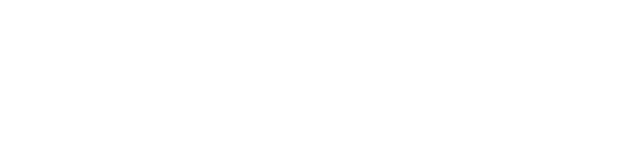 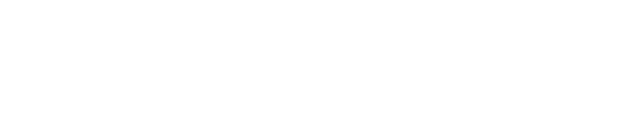 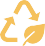 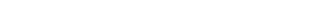 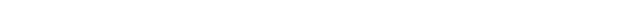 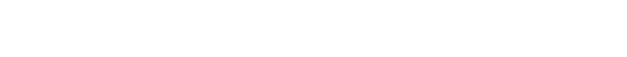 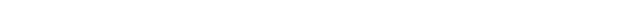 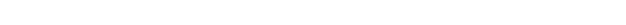 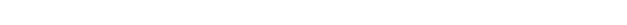 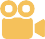 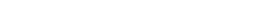 Acerca de
Vegan Junkies es propiedad y está dirigida por
Sophie, una ex maestra y Dave, un ex cineasta  comercial. Sophie es vegana y había soñado con  tener su propio negocio de alimentos y Dave ganó  interés mientras hacía una serie de películas con un  popular chef de televisión durante Veganuary. En  enero de 2019, su sueño se hizo realidad cuando  nació  Vegan Junkies.  Tienen  su    sede    en
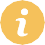 Haz cick para ver
Se puede encontrar una  entrevista grabada aquí.
Manchester, pero antes de la Covid-19 viajaban por  todo el Reino Unido para proporcionar alimentos a  base de plantas deliciosamente adictivos, para  cualquier evento grande o pequeño. Ofrecían  comida callejera estilo pop up servida en un puesto  al aire libre, o desayunos de boda de 4 platos a  medida y podían atender a 30 personas o 3000  personas en festivales y eventos corporativos. No  están en el negocio de predicar el veganismo,  simplemente cocinan y sirven “comida sabrosa,  satisfactoria y reconfortante” que resulta ser 100%  vegetal. Son flexibles, amigables y se dedican a  asegurarse de que la comida de sus eventos sea un  éxito perfecto.
Good Practice Saludable Food Service Compendium for
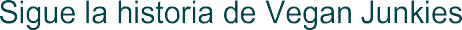 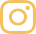 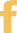 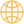 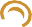 66
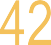 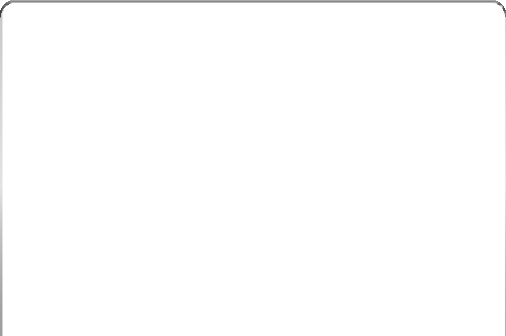 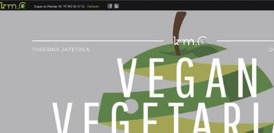 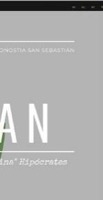 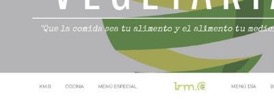 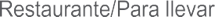 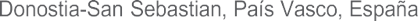 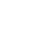 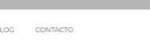 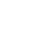 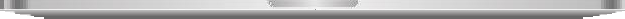 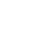 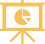 Result
Km 0 obtiene todos sus  productos a nivel local o
nacional, lo que reduce su huella de carbono.  Además, a través de la reducción del desperdicio de  alimentos y como parte del movimiento "Too good to  go", se esfuerzan por eliminar o contribuir a revertir  el calentamiento global.
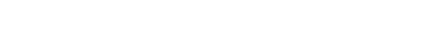 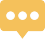 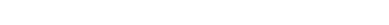 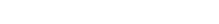 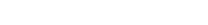 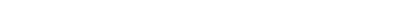 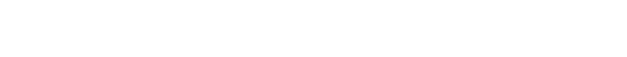 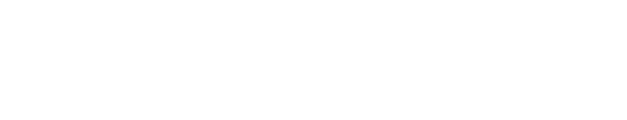 Saludable
Los platos vegetarianos y veganos del restaurante son
elementos considerados bien equilibrados que brindan  beneficios genuinos para la salud. Todos los productos  son de temporada e incluyen frutas, verduras, semillas,  legumbres, algunos productos lácteos y cereales  integrales.
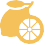 Acerca de
Km 0, como su nombre indica, quiere promover el  uso de productos locales y reducir la huella de
carbono que se está asociando con los productos  frescos. Quieren obtener productos de temporada  con 0 kilómetros de recorrido y utilizar un crecimiento
menos forzado, además de evitar los productos fuera  de temporada. La filosofía del restaurante es cuidar
la salud con una dieta saludable. Creen que es  posible hacer esto sin dañar a ningún animal y, en  consecuencia, su menú es completamente vegano y
vegetariano. Su objetivo es ofrecer a sus clientes  menús equilibrados que ayuden a mejorar su salud y
bienestar. La comida para ellos es medicina y  quieren hacer correr la voz de que "¡somos lo que
comemos!" Otra pasión de 0.Km es restaurar las  tradiciones de la cocina local y el patrimonio cultural  de la comida e iniciar la eliminación de la
globalización en el mundo gastronómico.
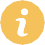 Sostenible
La sostenibilidad es el núcleo de Km.0 con todos los
productos de origen y producción local. Esto también se  conoce ahora como "productos de kilómetro cero" o  "comida lenta-slow food", que equivale al uso de  productos locales tradicionales de temporada y, por lo  tanto, reduce la longitud de la cadena de suministro y el  carbono asociado con el producto.
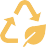 Ética
Los conceptos clave detrás del restaurante son la  salud del consumidor y el abastecimiento ético, junto
con las cadenas alimentarias responsables y la  reducción del desperdicio de alimentos.
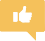 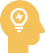 Problema
El fenómeno de la globalización está teniendo un  importante efecto sobre los sistemas alimentarios de  los países en desarrollo de todo el mundo. El poder de  las empresas alimentarias transnacionales, combinado  con la difusión de productos alimenticios procesados,  está afectando la seguridad alimentaria y los patrones  de nutrición en todo el mundo. Junto con estos  problemas, está la huella de carbono que están  adquiriendo los productos fuera de temporada.
Requerimientos dietéticos
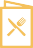 La	cocina	del	restaurante	cumple	con	los
requerimientos dietéticos de vegetarianos y veganos
pero es apta para que todos los comensales la disfruten  con la promesa de una comida sabrosa.
Good Practice Saludable Food Service Compendium for
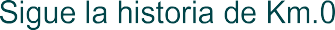 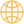 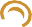 58
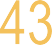 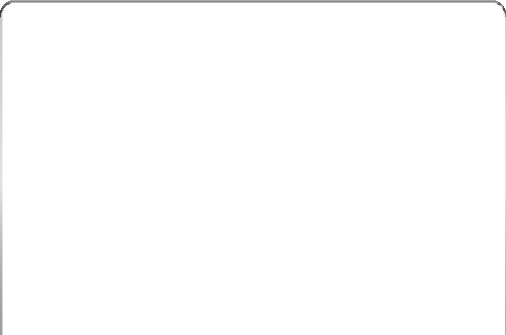 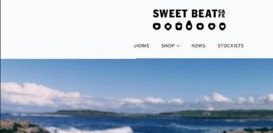 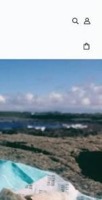 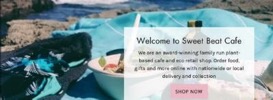 Tipo:
País: Irlanda
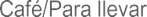 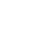 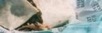 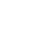 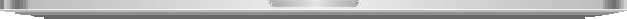 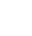 Saludable
Carolanne ha aparecido en los medios de  comunicación nacionales en muchas ocasiones y es  una verdadera inspiración cuando se trata de alimentos
a base de plantas en Irlanda. Ella está educando a la  comunidad y más personas en alimentos saludables y  los beneficios de una dieta basada en plantas. Ahora
Sweet Beat ofrece un servicio de entrega semanal a  varios lugares fuera de la ciudad de Sligo. Las entregas
incluyen kits de cena, comidas a base de plantas,  productos orgánicos, cajas de selección orgánica,
súper ensaladas, zumos fríos recién hechos y más.

Sostenible
El personal de cocina de Sweet Beat también ha  adoptado un enfoque de “desperdicio cero” para el
desperdicio de alimentos y utiliza envases compostables  de Down2Earth Materials en Cork.
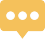 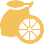 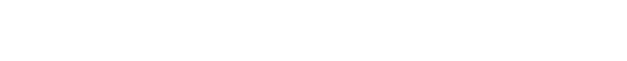 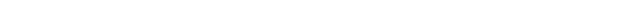 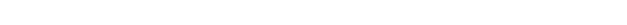 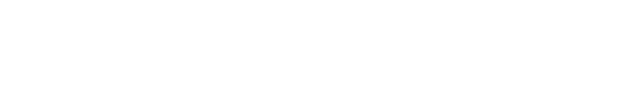 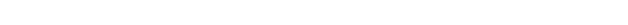 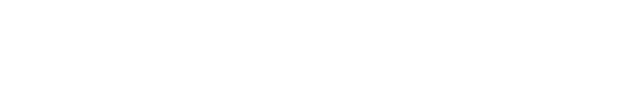 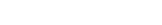 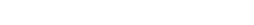 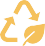 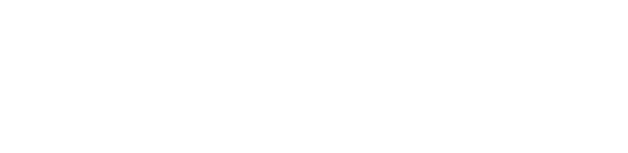 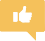 Acerca de
El café es una creación de Carolanne Rushe, que es
pionera en lo que respecta a alimentos a base de  plantas. Viajar por el mundo le dio la oportunidad de  explorar la comida y comenzó un blog para documentar  sus recetas y la cocina de los diversos lugares en los  que vivía. Carolanne comenzó su carrera gastronómica  como The Green Warrior y después de un año en los  mercados de Sudáfrica, regresó a su casa en Sligo.  Aquí se unió al Strandhill People's Market en mayo de  2014 y ha estado ocupada desde entonces, lanzando  sus populares Súper Ensaladas, Pesto de Kale  Orgánico y Hummus de Chili Cilantro. Su puesto en el  mercado tuvo tanto éxito que Carolanne vio la  necesidad de abrir un café a base de plantas, por lo  que en 2015 nació Sweet Beat Café. Esta ha sido una  receta para el éxito, ganando el "Mejor restaurante  vegetariano" del Irish Times en diciembre de 2016, el  mejor "Free from" de la Irish Restaurants Association  2018, entre muchos otros premios.
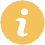 Ética
Las cajas de selección orgánica están llenas de
productos de temporada en Irlanda en este momento,  por lo que cada semana los clientes pueden disfrutar de  nuevos productos que viajan menos de treinta minutos  de la granja a la tienda, ya que su objetivo es reducir el  impacto humano en el medio ambiente y nuestra huella  de carbono. Todos los productos se cultivan  orgánicamente, sin químicos y cosechados bajo pedido.  Están encantados de trabajar con cultivadores locales  tan excepcionales como Croghan Organic Garden y  Knockvicar Organic Garden.
Good Practice Saludable Food Service Compendium for
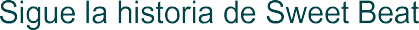 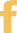 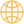 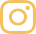 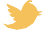 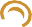 59
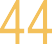 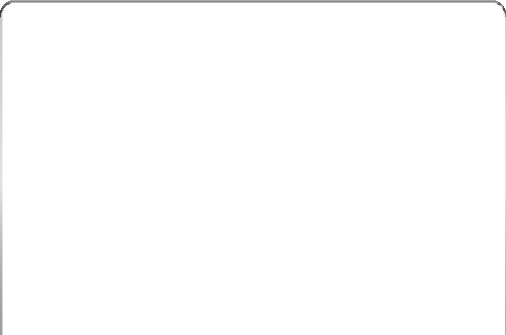 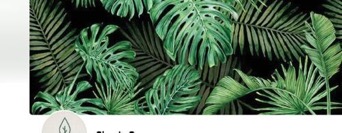 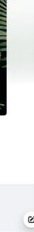 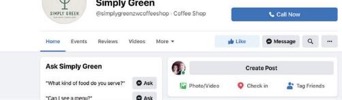 Tipo:
País: Irlanda
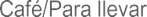 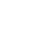 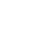 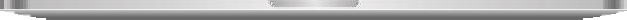 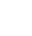 Sostenible
Aunque muchos cafés ofrecen tazas de café  desechables, Fiona decidió eliminarlas de la ecuación.  En Irlanda se desechan cada año hasta 200 millones de
tazas de café de un solo uso. Puede parecer que estos  vasos están hechos de papel o cartón, pero en realidad  tienen una capa de plástico sobre ellos, lo que los hace
inadecuados para el reciclaje. Algunos cafés con  conciencia sostenible han introducido tazas de café
compostables, pero a menos que esto se haga de la  manera correcta, las tazas no se convertirán en
compost. Se les pide a los clientes de Simply Green que  traigan su propia taza o usen una y se sienten en la  cafetería. Si no tienen tiempo para sentarse en el café,
Fiona les ofrece una taza de "boomerang"; por un  depósito reembolsable de 50 centavos, los clientes
pueden "pedir prestado" una taza de Simply Green.  También se anima a los clientes a traer sus propias  fiambreras para llevar comida. Simply Green lleva
cualquier desperdicio de comida a su finca para  compostaje y el café molido también se reutiliza como
fertilizante para las verduras. El café también tiene una  variedad de productos ecológicos a la venta para que
los clientes puedan rellenar sus embases.
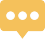 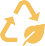 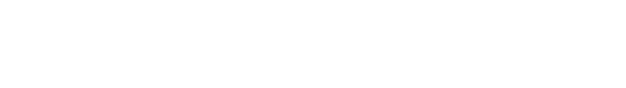 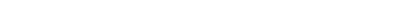 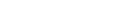 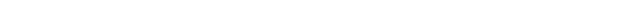 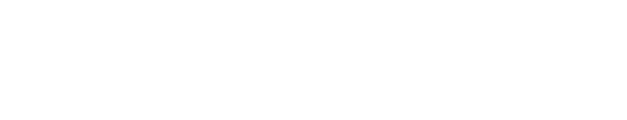 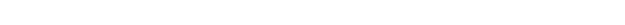 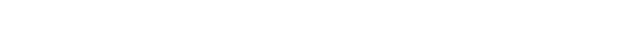 Acerca de
Simply Green es una cafeteria ubicada en la ciudad más  antigua de Irlanda: Ballyshannon, Donegal. Fiona  McIntrye es la fundadora y creadora de Simply Green.
Es una cafetería sostenible y sin desperdicio. Originaria  de Dublín, Fiona regresó a la ciudad natal de su padre,  Ballyshannon, y a la granja familiar con su hijo Max, ya
que quería que él creciera en el campo, comiera  alimentos  de  origen  local y viviera de  manera
sostenible. Cuando se trata de comida Simply Green,  los productos son suministrados por la granja ecológica
familiar de Fiona o localmente desde el noroeste. Cada  paso del proceso se investiga y planifica, por lo que  Fiona se asegura de que  sea totalmente sostenible y
que no produzca residuos.
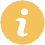 Ética
El principio detrás de Simply Green es reducir el  desperdicio y promover una vida más verde y  sostenible en y con la comunidad. Fiona explica: “La
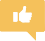 Saludable
El menú es completamente vegano y varía según las  estaciones, por lo que solo se utilizan frutas y verduras
de temporada local. También hay una amplia gama de  opciones sin gluten, por lo que se satisfacen todas las
necesidades dietéticas. El café utilizado es de  Comercio Justo y todo el producto se entrega sin  plástico y en cajas de cartón que luego se devuelven
para su reutilización.
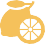 comunidad	de	Ballyshannon	ha	estado	muy
comprometida	con	el	café	y	ha	estado	muy  entusiasmada con el concepto de cero desperdicio de
nuestro negocio. Antes de abrir, fui a todos los  negocios locales para contarles lo que Simple Green  estaba tratando de lograr y el personal de una tienda  benéfica local incluso trajo vajilla y tazas para ayudar.  El apoyo ha sido increíble, hemos tenido colas en la  puerta.”
Good Practice Saludable Food Service Compendium for
Simply Green también admite perros, por lo que puede  llevar a su amigo peludo a almorzar con usted y  conocer a Oscar, el perro de rescate de Fiona, que  muestra cómo la inclusión también es un elemento de  este negocio.
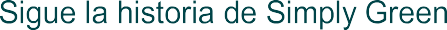 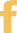 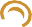 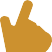 60
10
DIGITALIZACIÓN/  RESPUESTAS INNOVATIVAS  AL COVID-19
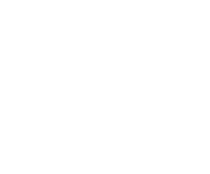 PAG.
...........................................................................................................................
ELIKA JAN PROJECT	62
BAKED IN BRICK	63
SOCIAL CAFÉ BAR & KITCHEN	64
ROYAL NATURE	65
FULL OF CHAAT	66
GOURMET FUEL	67
Good Practice Saludable Food Service Compendium for
ESTE MENÚ ES INTERACTIVO, HAZ CLICK  PARA UNA NAVEGACIÓN FÁCIL Y RÁPIDA
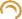 61
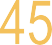 Tipo:	Restaurante
País: Donostia/San Sebastián, España
Saludable
La aplicación permite a los restaurantes proporcionar a  los comensales información complementaria, como el
valor nutricional y energético de los productos, la  composición  química  de  los  ingredientes  y  la
información sobre alérgenos. Esto permite a los  consumidores elegir alternativas más saludables y las
que mejor se adapten a sus necesidades. Los  consumidores pueden elegir productos, por ejemplo,  que sean bajos en azúcar o grasas saturadas, sin
grasa, sin ingredientes genéticamente modificados o  aditivos artificiales.
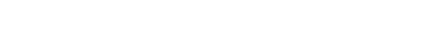 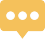 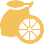 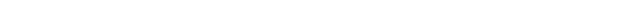 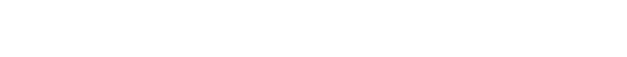 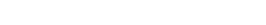 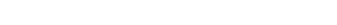 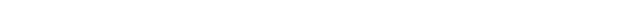 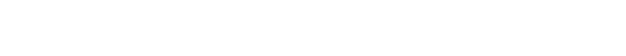 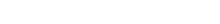 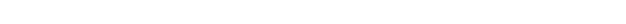 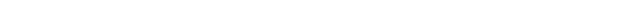 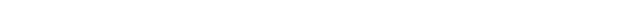 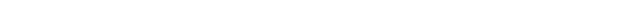 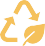 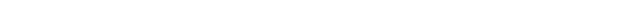 Sostenible
La información proporcionada por los códigos QR
facilita la gestión adecuada de los productos, lo que  reduce las posibilidades de contaminación cruzada,  caducidad o uso indebido general, y contribuye a la  reducción del desperdicio de alimentos en todos los  ámbitos.
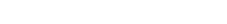 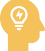 Problema
El procesamiento de alimentos es la acción de
realizar una serie de operaciones mecánicas o
químicas en los alimentos con el fin de cambiarlos o  conservarlos. Ahora bien, si bien esto suele ser  necesario, para prolongar la vida útil de los  alimentos y, por lo tanto, reducir el desperdicio de  alimentos, también pueden existir inconvenientes  asociados con algunos procesos. A veces,  especialmente las operaciones químicas pueden  dejar al consumidor con un producto diferente al  esperado debido a los volúmenes de conservantes y  aditivos. Otras cuestiones son la falta de  conocimiento por parte del usuario final, en cuanto a  la composición de los alimentos y si son aptos o no  para su consumo personal. (por ejemplo, ¿contiene  alérgenos o niveles altos de azúcar o gluten, etc.)
Ética
La  aplicación  implica  un  compromiso  con  los
consumidores y les ayuda a tomar decisiones.  Empodera tanto a los restauradores como al usuario  final a través del conocimiento y la educación.
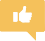 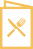 Requerimientos dietéticos
Los códigos QR también proporcionan información  dietética. Esto permite a los restaurantes servir platos  aptos para comensales con determinadas afecciones o  aquellos que tienen restricciones nutricionales como  diabéticos	o	clientes	que	padecen	afecciones  relacionadas con la dieta, alergias o aquellos que son  veganos o vegetarianos.
Resultado
Esta innovadora aplicación otorga conocimientos
tanto a los proveedores / chefs de cocinas de  restaurantes como al consumidor final. A partir de la  información obtenida, pueden decidir por sí mismos  si quieren utilizar o consumir estos productos. Ahora  comprenden la composición, los beneficios  nutricionales y cómo se adaptará a ellos y a sus  necesidades.
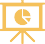 Good Practice Saludable Food Service Compendium for
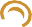 62
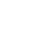 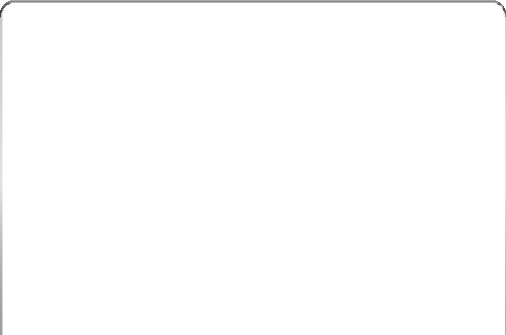 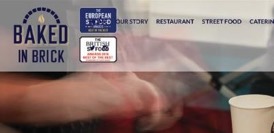 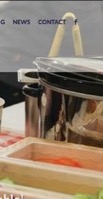 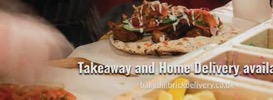 Tipo:  País: UK
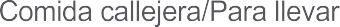 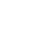 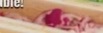 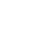 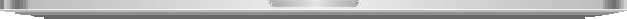 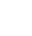 Acción
Lee y su equipo tuvieron que cambiar la forma en que  comerciaban rápidamente y pasaron a entregas a  domicilio y recogida en establecimiento. Además de  esto, Lee comenzó a trabajar con comida para el  Sistema de Salud y el Consejo de Warwickshire.  Crearon una serie de ofertas para el ayuntamiento que  se planificaron y cocinaron de acuerdo con sus
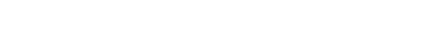 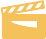 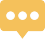 Baked in Brick es un excelente ejemplo de cómo una  empresa innovó y se adaptó para hacer frente a la  pandemia. El propietario y chef Lee cambió  completamente su modelo de negocio para  adaptarse a las circunstancias, ayudando a las  comunidades locales y vulnerables a proporcionar  comidas nutritivas y rentables. Mediante cajas de  frutas y verduras, asegura comidas saludables  fácilmente disponibles. Al negociar de más de una  forma, Lee hizo su negocio más sostenible y  probablemente saliera de la crisis.
necesidades. Cambiaron sus operaciones para  asegurarse de poder proporcionar comidas a los  vulnerables y crear cajas de frutas y verduras.
Resultado
Trabajar para alimentar a los grupos vulnerables  durante la crisis de Covid-19 significó que tuvieron que
diseñar un menú que fuera asequible para el  ayuntamiento y que fuera saludable en un momento en  que la nutrición era clave para luchar contra la Covid-
19. Las cajas de frutas y verduras se han convertido en  un proyecto que ha permitido a las comunidades
acceder a alimentos saludables. Sus cajas de comida  ahora también se están entregando en todo el país.
Cuando se levanten las restricciones de la Covid,  Baked in Brick invitará a los huéspedes a regresar a su  restaurante con distanciamiento físico y un nuevo menú
que considere su seguridad y bienestar.
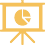 Acerca de
Baked In Brick comenzó con un horno de pizza de leña  y un cobertizo en el jardín del propietario y chef, Lee
Desanges. Convirtió un mini auto clásico y lo combinó  con un horno de leña en la parte trasera y una
barbacoa debajo del capó. La comida de Lee se basa  principalmente en cocinar con fuego real, su amor por
las especias y los ingredientes frescos y sabrosos de  temporada. Su pequeño negocio de comida callejera ha  ido viento en popa, con múltiples configuraciones de
comida callejera basadas en vehículos clásicos y en  2018 abrió su primera pizzería / restaurante de comida
callejera en Digbeth, Birmingham. En 2016, Baked in  Brick ganó el premio "Mejor comida callejera y pop-up"  en West Midlands. Luego ganó el premio "Mejor plato"
y "Mejor de lo mejor" en los premios British Street Food  Awards. En 2017, Lee viajó a Berlín en su VW LT28
recién reformado y ganó el premio "Mejor plato  principal" y "Mejor comida callejera de Europa" en los
European Street Food Awards.
El reto
La Covid-19 golpeó cuando el restaurante estaba  creciendo, se habían hecho reservas en los mercados  de comida callejera en todo el País y se estaban  preparando para un verano ajetreado en festivales y  eventos.
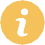 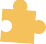 Good Practice Saludable Food Service Compendium for
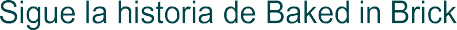 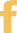 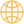 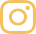 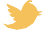 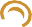 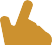 63
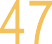 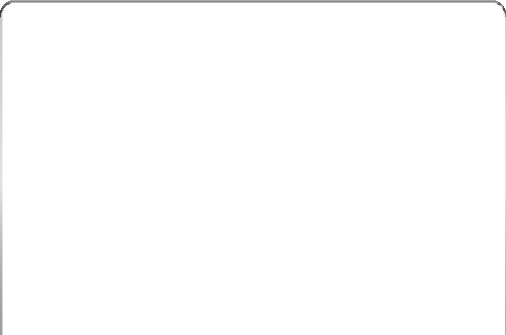 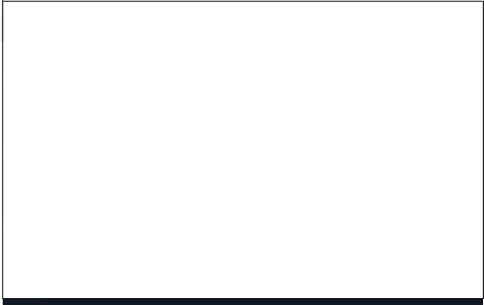 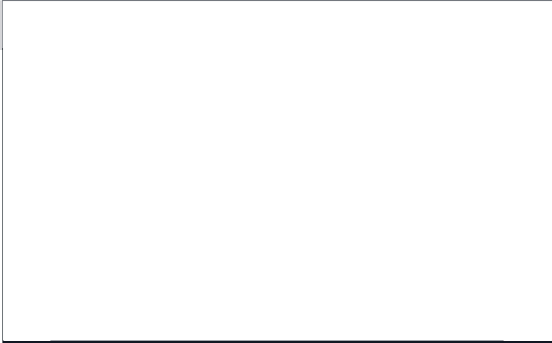 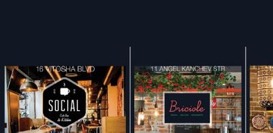 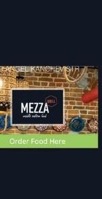 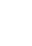 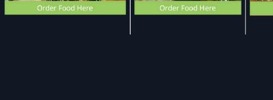 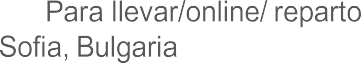 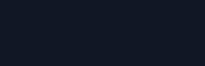 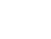 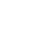 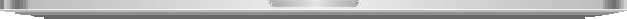 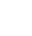 su parte al entregar alimentos de alta calidad listos para  el consumo, a hogares, oficinas o donde quiera que un  cliente lo desee en Sofía, cinco días a la semana. Han  sido galardonados con el premio de la cámara italiana  de comercio en Bulgaria.
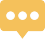 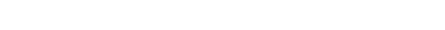 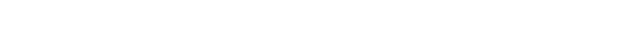 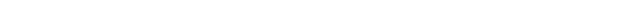 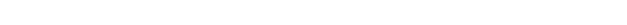 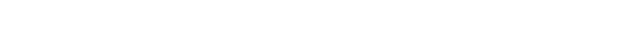 Saludable
En la cocina mediterránea del Social Cafe Bar, su  misión y objetivos son la cocina saludable. Quieren que  sus comensales disfruten de una comida nutritiva y
saludable y se dediquen más tiempo a otras actividades  y así fomentar el bienestar de sus consumidores. Su
menú se destaca por su actitud saludable y creaciones  irresistibles que realzan su "cuerpo y alma".
Ofrecen planes de nutrición y dietética saludable
individuales que se adaptan completamente a las  necesidades, objetivos y preferencias de sabor.
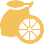 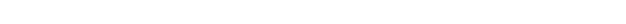 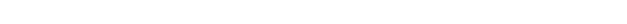 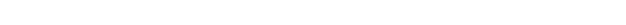 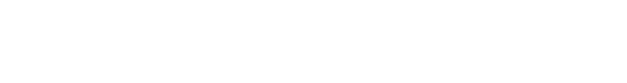 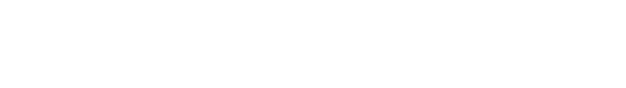 Acerca de
Los fundadores creen que Social Cafe Bar & Kitchen es  el lugar ideal para una gran experiencia social en el  corazón de Sofía. Es un restaurante, bar y cafetería
donde turistas y lugareños eligen relajarse después del  trabajo, reunirse con amigos o simplemente tomar una  copa. Dependiendo de la situación,  la compañía y el
estado de ánimo, hay muchas opciones en este lugar de  temática mediterránea / italiana. Sirven pizza y pasta,
ensaladas frescas, bruschettas, platos de carne, risotto  y mariscos. Su selección para vegetarianos, veganos y
niños es una prioridad, enfatizando la naturaleza  inclusiva del restaurante Social Cafe Bar & Kitchen y  cómo es adecuado para todo un grupo. El menú se
selecciona con precisión, por lo que cada comida que  sale de la cocina es una creación refinada. Su equipo
de profesionales atiende a sus huéspedes desde el  momento en que ingresan por la puerta hasta su
partida.

“Todos	necesitamos	socializar.	encontrarnos	y
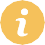 Sostenible
Todos los aspectos del negocio consideran su impacto  ambiental. Siguen una planificación estricta del menú  para reducir el desperdicio de alimentos y están
utilizando soluciones ecológicas en todos sus envases.
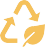 Ética
El Social Café & bar practica el abastecimiento ético de  sus productos y la nutrición ecológica. Se esfuerzan por  hacer llegar el mensaje saludable a sus clientes a través
del marketing, la información para el consumidor y el  etiquetado de productos. Se han asociado con bancos
de alimentos para donar sobras que no se pueden usar  dentro del negocio. Utilizan métodos de cocción más  saludables y transparencia en los ingredientes; frutas,
verduras y variedades de comidas integrales. No  comprometen la calidad. Siempre pagan lo que se
requiere por ingredientes de calidad, para poder servir  platos de calidad. El enfoque personal está garantizado.
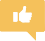 Good Practice Saludable Food Service Compendium for
compartir nuestras vidas y sentimientos mientras
Uso de la tecnología
Entrega a demanda. Servicios sin efectivo. Opción de  elegir un menú en su sitio web y pedir online o por
teléfono.
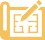 disfrutamos de una buena comida y bebida ”. Dado que  la pandemia de Covid ha golpeado a las personas, les  resulta más difícil hacer esto, pero el Café Social hace
Haz click para ver
VIDEO 1	VIDEO 2	VIDEO 3
VIDEO 6	  VIDEO 7
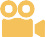 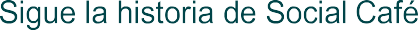 VIDEO 4
VIDEO 5
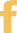 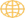 64
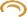 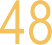 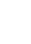 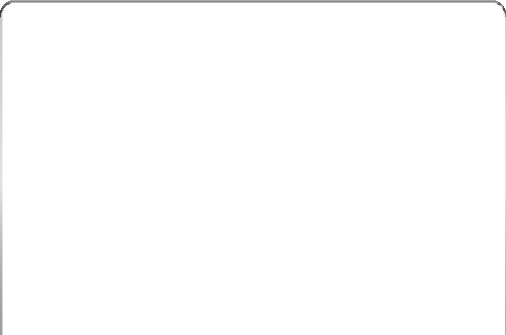 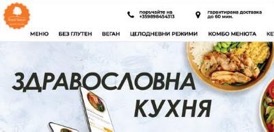 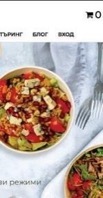 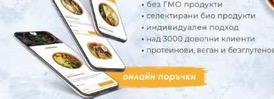 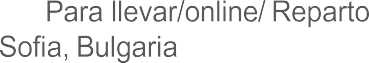 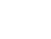 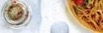 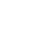 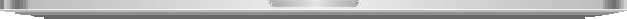 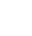 No utilizan colorantes, conservantes, edulcorantes y  otros aditivos químicos. Los procesos de pretratamiento
/ tratamiento térmico de productos alimenticios están
adaptados para adecuarse a la preparación de  alimentos saludables. El camino hacia la salud y la  felicidad ahora es posible y fácil con sus programas.  Los productos de Royal Nature crean buenos hábitos y  son muy convenientes.
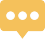 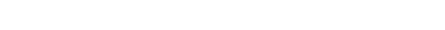 Royal Nature – Cocina Saludable es una empresa de  catering que ayuda a las personas en el camino hacia  una vida saludable y equilibrada. La empresa trabaja en  el desarrollo de regímenes nutricionales saludables  para particulares, corporaciones privadas y catering  convencional. Su misión es mostrar que una forma de  vida saludable puede ser buena y que el gusto es  fundamental durante este viaje. Al inicio de la  pandemia, ofrecieron pagar el 50% del costo, con  entrega incluida, para alentar a las personas a regalar  un almuerzo a un extraño. "¡Juntos del lado del BIEN!"
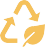 Sostenible
Royal Nature es consciente de su impacto  medioambiental y hace esfuerzos para reducir sus  residuos y utilizar soluciones ecológicas en sus
envases de alimentos. Utilizan métodos de cocción  más saludables y creen en la transparencia de los  ingredientes. Se revisan periódicamente los menús  para garantizar que se incluyan frutas, verduras y  variedades integrales.
Acerca de
Royal Royal Nature es una empresa de catering
saludable que ayuda a empezar a vivir una vida  equilibrada. Su misión es mostrar que un estilo de vida  saludable puede ser fácil, sabroso y es una elección  que cada uno debe tomar. Se dirigen a las personas  con estilos de vida ocupados, cuya salud se ve  afectada por no tomarse el tiempo para nutrir sus  cuerpos con buena comida. Se ocupan de las  necesidades y la salud de sus clientes preparando  alimentos de alta calidad a partir de productos  orgánicos cuidadosamente seleccionados. Entregan  todo listo para el consumo, con menaje, a hogares,  oficinas o donde se necesite, en Sofía. Así, sus clientes  ahorran tiempo; comprar, cocinar, calcular calorías,  buscar productos de calidad, solo tienen que hacer  pedidos online. Podrán disfrutar de un almuerzo o cena  saludable, o de un plan individual de todo el día,
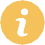 Ética
Royal Nature es una PYME que promueve la nutrición
saludable, el uso de cadenas alimentarias responsables  y el abastecimiento ético. Capacitan a sus clientes con  información y tienen como objetivo marcar una  diferencia en la salud púbica a través de sus servicios y  ofertas.
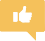 Uso de la tecnología
Su negocio se gestiona predominantemente a través
del sitio web de la empresa y su página de Facebook,  donde sus clientes reciben información y pueden  solicitar que sus opciones se envíen a la ubicación  seleccionada dentro de la ciudad de Sofía. También  utilizan la plataforma de entrega FoodPanda para  ampliar su alcance. Ofrecen transacciones sin efectivo  y permiten pedidos telefónicos.
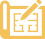 algunos de los
elaborado según las recetas de  nutricionistas más famosos del País.  Saludable
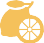 Good Practice Saludable Food Service Compendium for
Se atienden todos los requerimientos dietéticos -
Vegano, Sin Gluten, Vegetariano. Ofrecen porciones  calculadas para adherirse a los planes de alimentación  saludable y su sitio web está orientado a proporcionar  información sobre la alimentación y los hábitos de  alimentación saludable a través del uso de su blog, que  detalla excelentes recetas y consejos útiles.
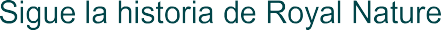 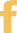 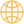 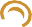 65
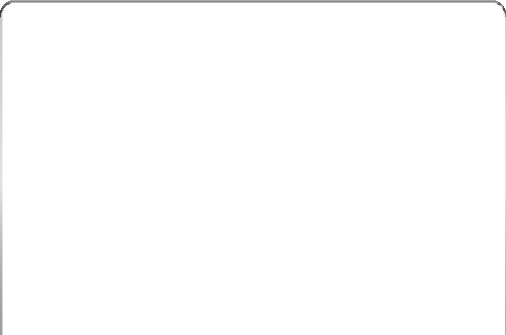 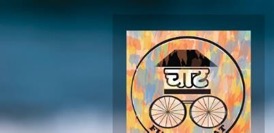 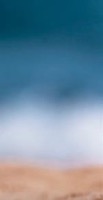 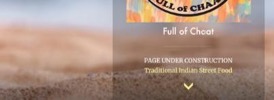 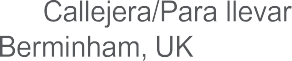 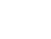 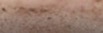 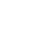 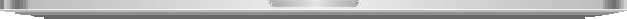 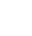 Las primeras semanas fueron muy emotivas para el  equipo de Full of Chaat porque el personal de Cuidados  Intensivos salía de su turno exhausto pero con muchas  ganas de disfrutar de una deliciosa comida caliente.  Sarah y su equipo realizaban visitas periódicas a  hospitales locales y establecieron una buena relación  con muchos miembros del personal. No solo se pudo  mantener empleado al al equipo de Full of Chaat y  mantener el negocio en funcionamiento, sino que  también se les dio el propósito de levantarse cada día  sabiendo que estaban brindando una fuente de  consuelo muy necesaria e impulso de energía a los  trabajadores de primera línea
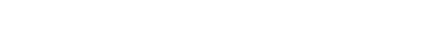 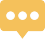 Full of Chaat, originalmente establecido como un  proyecto de Street Food en 2017, debía tener su  verano más ajetreado hasta la fecha, ya que se le  había seleccionado para los premios European  Street Food y tenía mucho trabajo en festivales.  Cuando se implementaron las restricciones de  COVID-19 y se ordenó el cierre de todos los  negocios, los comerciantes ambulantes de alimentos  se vieron obligados a cerrar sin apoyo financiero. La  propietaria Sarah Ventre, encontró una manera de  superar la crisis repartiendo alimentos a los clientes  habituales y participando en las comidas para los  trabajadores sanitarios, sirviendo a la comunidad y  asegurándose de poder mantener a los miembros  clave del personal empleados.
Acerca de
Sarah Ventre fundó Full of Chaat en febrero de 2017. Ya  trabajaba en catering privado, pero tomó la decisión de  centrarse en lanzar un proeycto de comida callejera como
algo paralelo. Después de asegurarse un lugar en el  galardonado Digbeth Dining Club en Birmingham, el  negocio estaba en auge y Full of Chaat se convirtió
rápidamente en un nombre familiar en la ciudad. Después  del confinamiento, Sarah pasó tres semanas planificando
formas en las que podría adaptar su negocio para servir a  la comunidad. Inicialmente, Sarah y el equipo comenzaron
a atender a los clientes habituales conduciendo hasta sus  hogares y dejando comidas calientes en la puerta de su  casa una  vez a la semana.  Cuando se  creó la iniciativa
"Comidas para NHS (Sistema de Salud Públcia de UK)"  con el objetivo de entregar comidas calientes gratuitas a
los trabajadores de primera línea, Sarah participar en el  programa. Así fue como se involucró con la organización
benéfica y, a menudo, proporcionaba hasta 200 comidas  calientes al día a los trabajadores del NHS.
Saludable
Cuando Sarah tuvo la oportunidad de trabajar con
Comidas para el NHS, su preocupación inicial fue si  querrían Chaat o algo completamente diferente como  salchichas y puré tradicionales, por ejemplo. De hecho,  querían el menú Chaat porque era lo último en comida  reconfortante: saludable, hogareña y nutritiva, que  combina carne con muchas verduras. El objetivo era  evitar que los trabajadores clave tuvieran que visitar las  máquinas expendedoras mientras estaban de servicio y  asegurarse de que no tuvieran que ir a casa después  de un turno largo de 16 horas para cocinar su propia  comida en un momento en el que muchos no tenían  tiempo para ir a comprar alimentos.
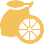 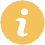 Ética
A través del éxito Full of Chaat, Sarah apoyó a la  comunidad local de varias formas;
Asegurándose de que los trabajadores esenciales  reciban una comida nutritiva al día.
Manteniendo a los trabajadores empleados y  dándoles un propósito durante tiempos difíciles.
Apoyando a los miembros de la comunidad  proporcionándoles comidas nutritivas.
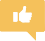 Good Practice Saludable Food Service Compendium for
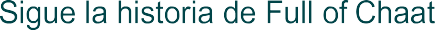 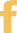 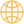 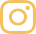 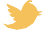 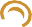 75
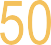 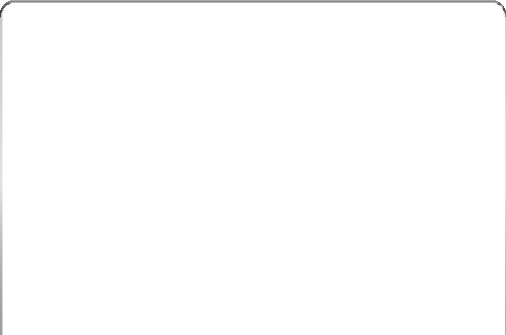 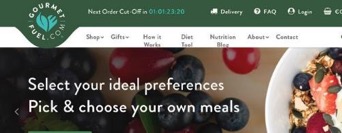 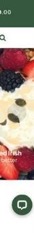 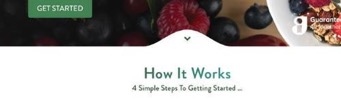 Tipo:
País: Irlanda
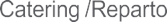 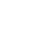 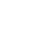 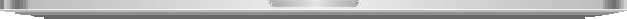 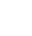 Saludable
Entras en el sitio web y agregas tu información física,  incluida la altura, el peso, la actividad física, etc. Luego,  eliges tu objetivo de salud, eligiendo entre pérdida de
peso, aumento de peso o simplemente querer comer de  manera saludable. El equipo calculará cuántas calorías  necesita por día y elaborará un  plan de alimentación
para usted. Gourmet Fuel es una de las únicas  empresas de reparto de alimentos en Irlanda que
cuenta con un equipo de nutricionistas cualificados para  asesorar y guiar a sus clientes. Para facilitar la
alimentación de saludable, el plan no solo cubre la  cena, sino también el desayuno, el almuerzo y los  refrigerios. Puede personalizar su suscripción a su
medida. Las comidas se entregan en todo el país  semanalmente y usted se suscribe semanalmente. Este
sistema asegura resultados y promueve la salud y el  bienestar de su comunidad.
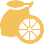 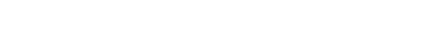 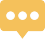 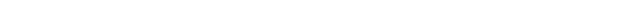 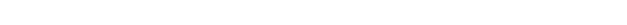 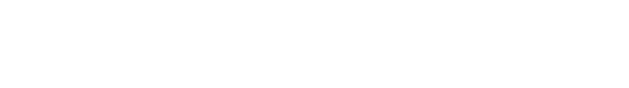 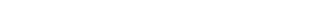 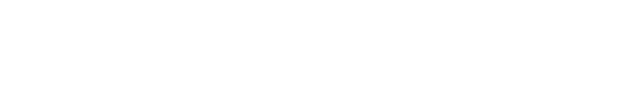 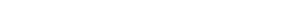 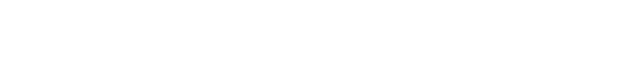 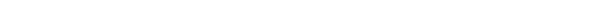 Acerca de
Gourmet Fuel fue fundada en 2014 por los hermanos
Emma y Rob Buckley. Emma es la Directora de  Nutrición y ha desarrollado una gama completa de  alimentos para favorecer una vida saludable. Emma  también es una oradora internacional sobre nutrición y  salud. Su conocimiento de cómo funcionan los  alimentos en el cuerpo la ayuda a diseñar las comidas y  los planes de alimentación más saludables posibles. Se  han asociado con Andy Dowling, quien es el director del  negocio y el jefe de cocina. Andy tiene una vasta  experiencia en proporcionar comidas saludables y  equilibradas, ya que trabajó anteriormente en Avoca y  en el Hospital Privado de St. Vincent. Andy y su equipo  crean cada comida desde cero, utilizando ingredientes  de origen local.
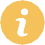 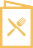 Requerimientos dietéticos
Todos los planes están hechos a medida, por lo que se  satisfacen todas las preferencias alimentarias.
Sostenible
Se utilizan bandejas de plástico PET1, el embalaje con
menor huella de carbono para alimentos, que son aptas  tanto para horno como para microondas y están  fabricadas con material reciclado y son 100%  reciclables.
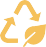 “Nos encanta la comida, pero siempre nos ha gustado  comer sano. Antes de que comenzara Gourmet Fuel en  2014, encontramos que la única manera de conseguir  comida realmente sana que también supiera bien, era  cocinarla nosotros mismos. Eso significaba comprar, picar  y cocinar comidas desde cero. Nos encanta cocinar, pero  eso lleva tiempo y, muchas veces, la vida se interpone y  tomamos malas decisiones a la hora del almuerzo o  después de un largo día de trabajo. Entonces, pensamos,  debe haber una manera de que todos puedan disfrutar de  la deliciosa comida saludable todos los días, sin tener que  pasar horas en el supermercado y la cocina ... ¡y así nació  Gourmet Fuel! ”
Use of technology
Su sitio web utiliza la tecnología pionera FuelWizard,  que proporciona una imagen completa de los nutrientes
que está comiendo. Tienes todos los macro y  micronutrientes, cuáles son sus beneficios y sabes si
estás alcanzando tus objetivos diarios. Todos los  pedidos se realizan online a través del sitio web de la
empresa y la entrega se organiza en consecuencia.  Huerto orgánico roghan y Huerto orgánico Knockvicar.
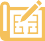 Good Practice Saludable Food Service Compendium for
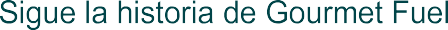 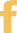 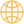 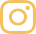 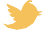 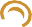 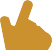 76
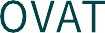 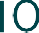 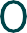 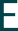 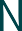 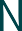 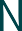 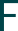 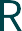 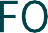 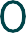 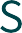 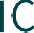 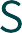 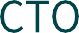 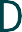 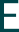 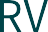 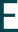 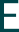 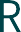 www.foodinnovation.how
Nuestros socios:
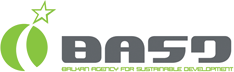 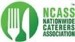 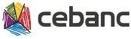 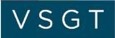 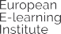 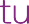 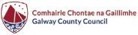 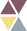 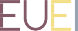 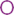 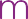 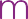 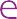 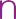 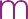 [educate + innovate]